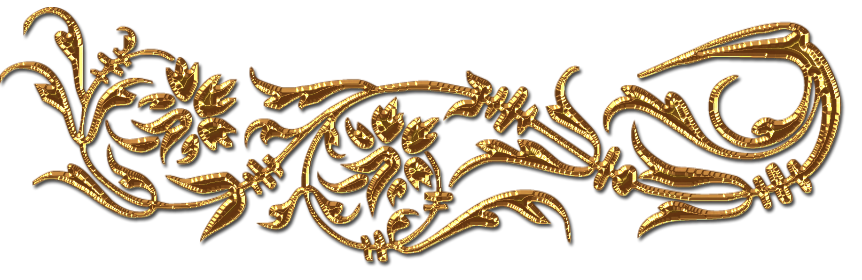 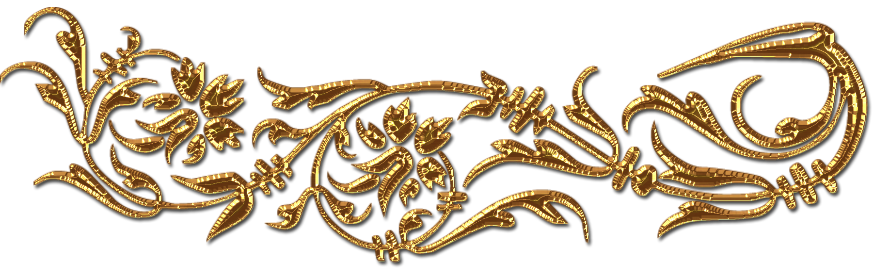 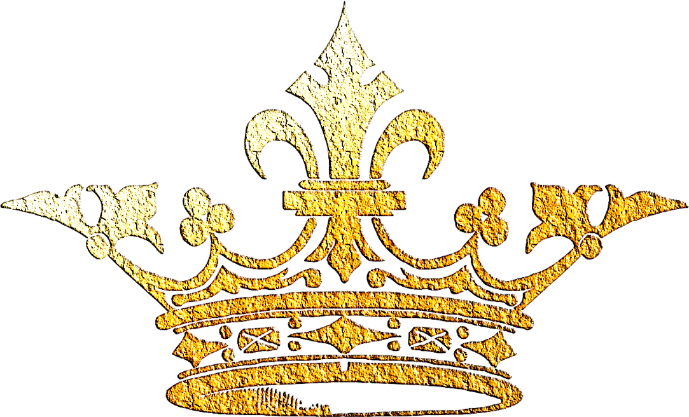 "Оккервильская корона"
2018-2019
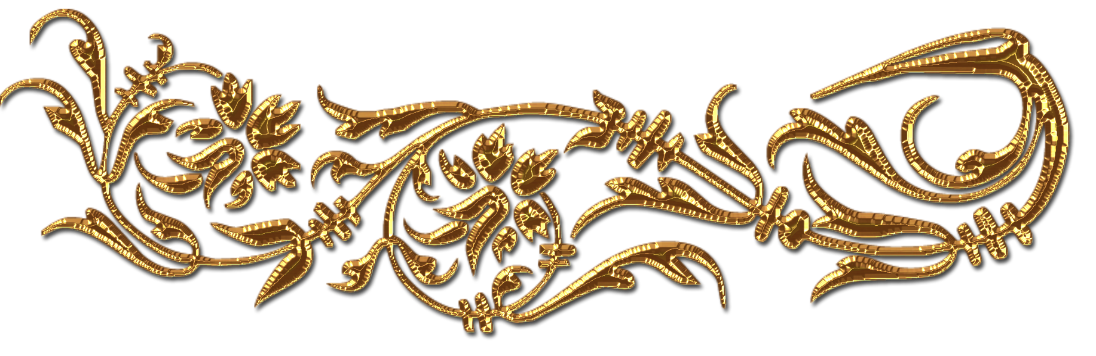 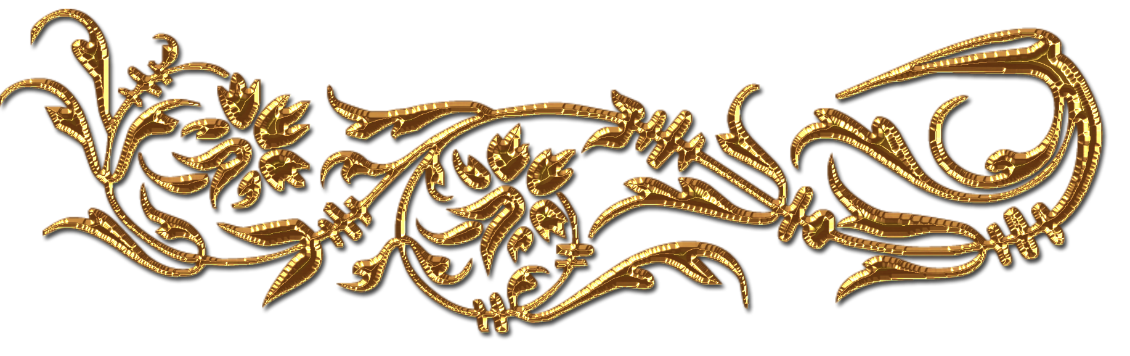 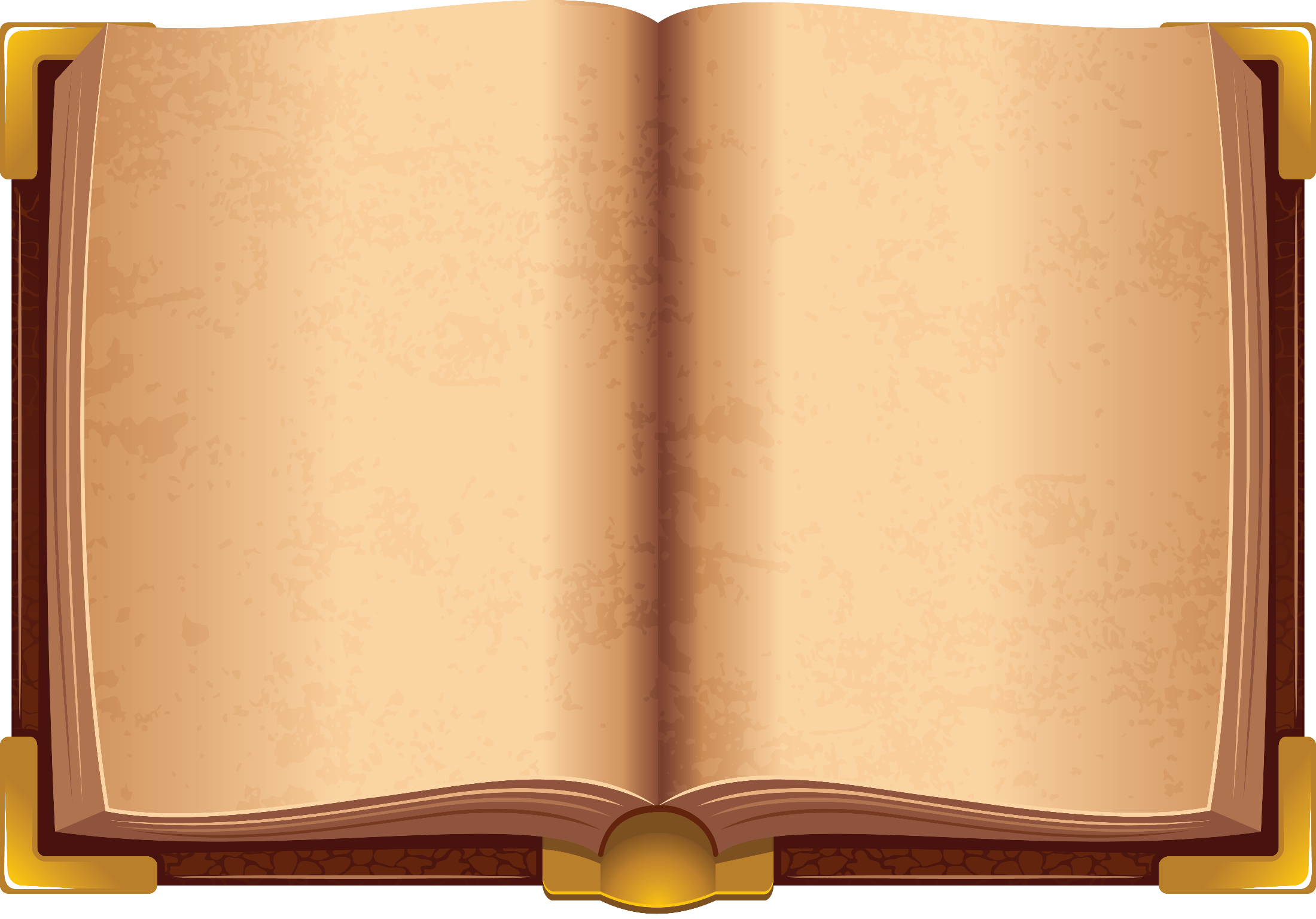 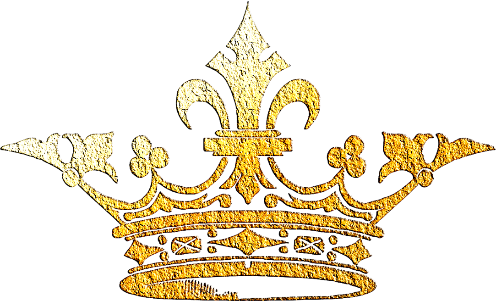 Почетные
 граждане
 Оккервиля

2018-2019
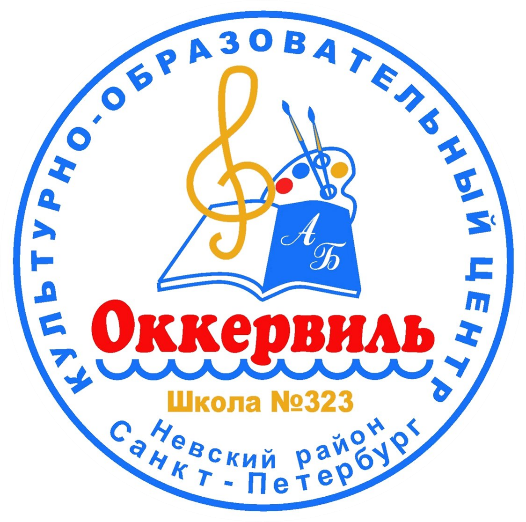 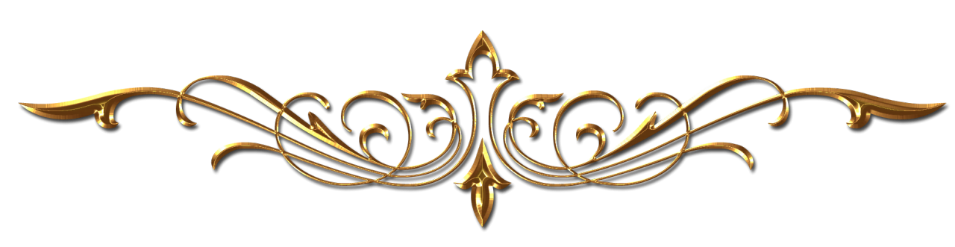 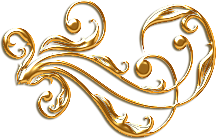 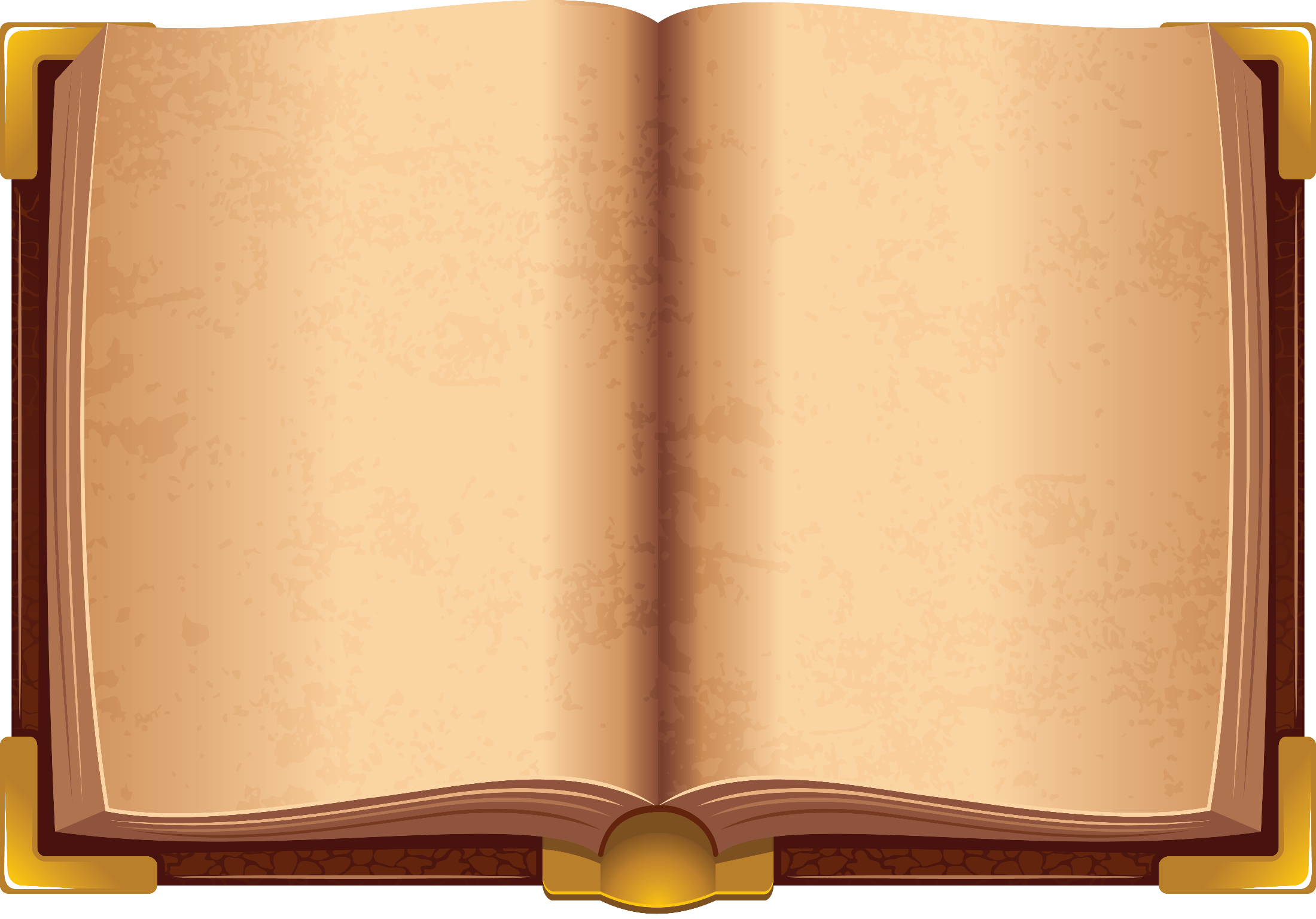 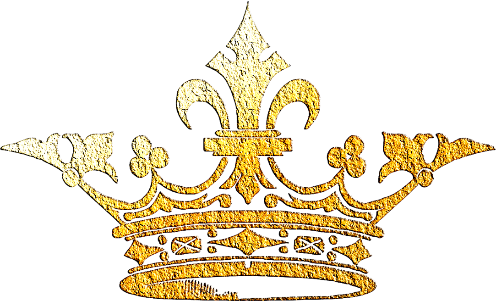 Номинация 

«К вершинам  
	        знаний»
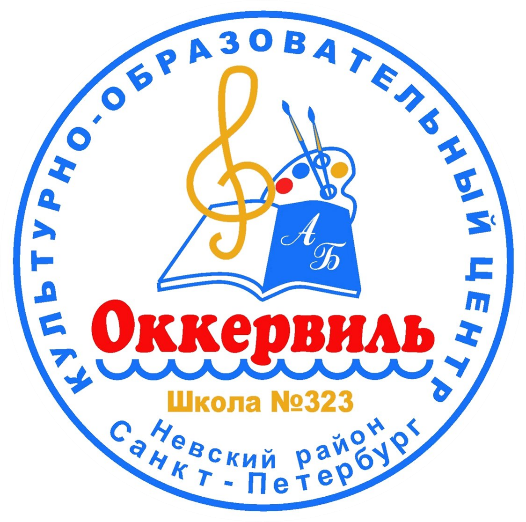 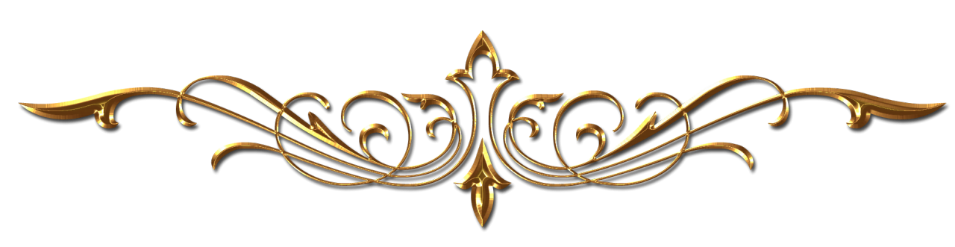 -1-
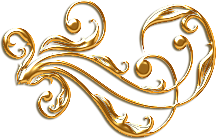 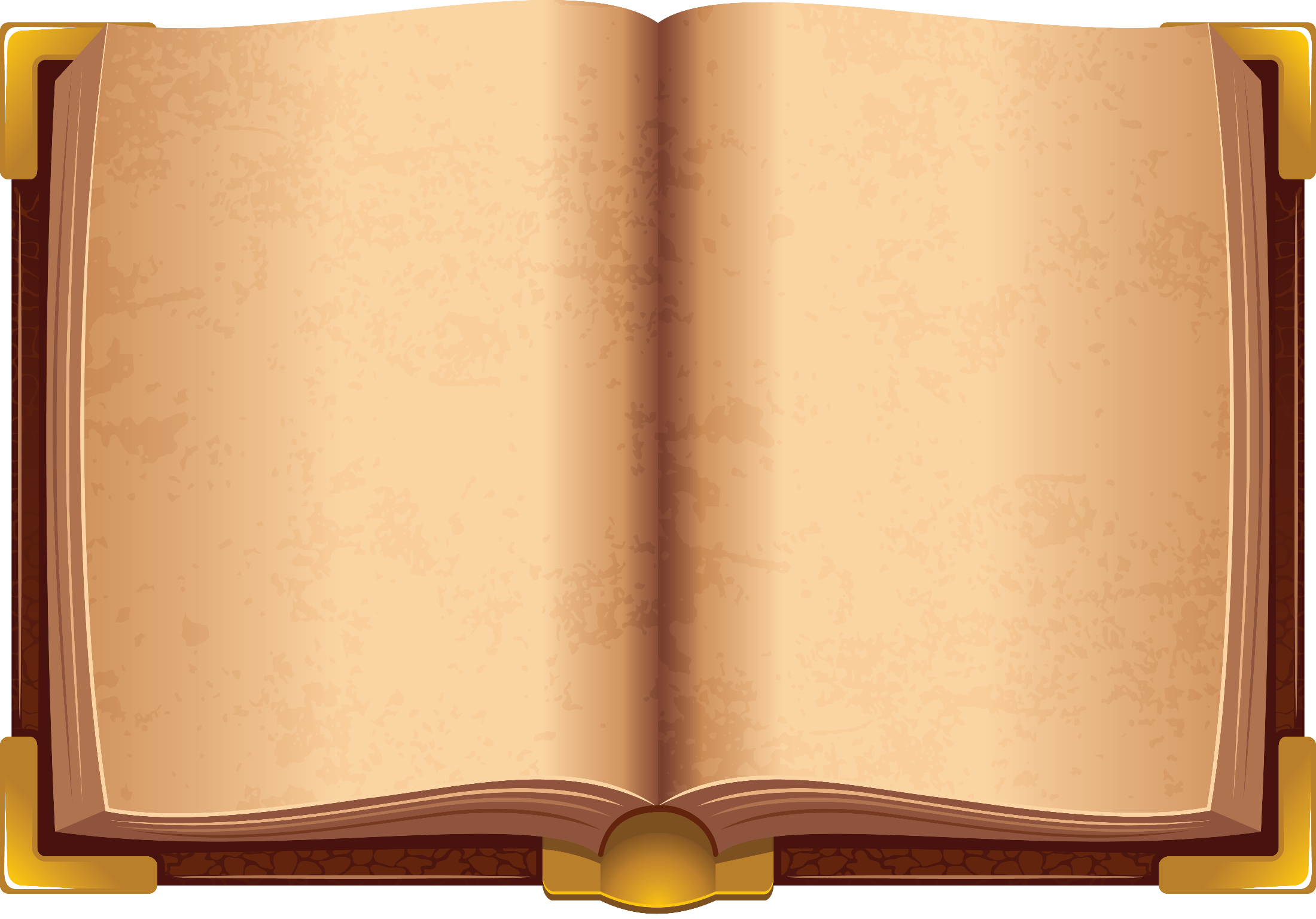 Авдошин Максим
Авдюшева Анастасия 
Алексеева Кира
Алексеева Ксения 
Аржанов Егор
Бахов Михаил
Бекемов Ярослав
Бердинских Даниил 
Буковей Егор 
Вахранев Егор 
Вовчанова Мария
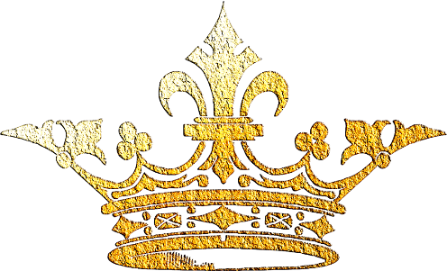 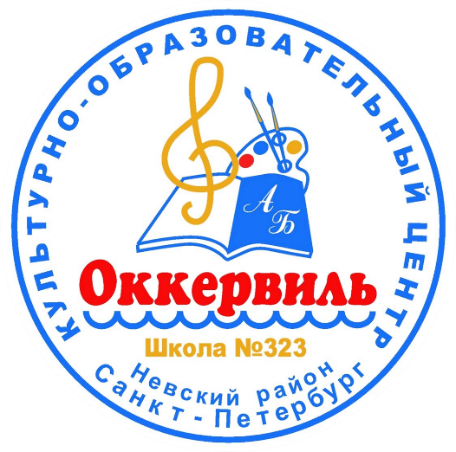 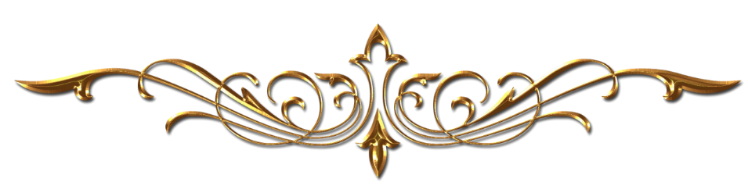 -2-
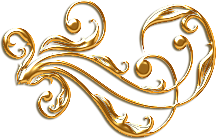 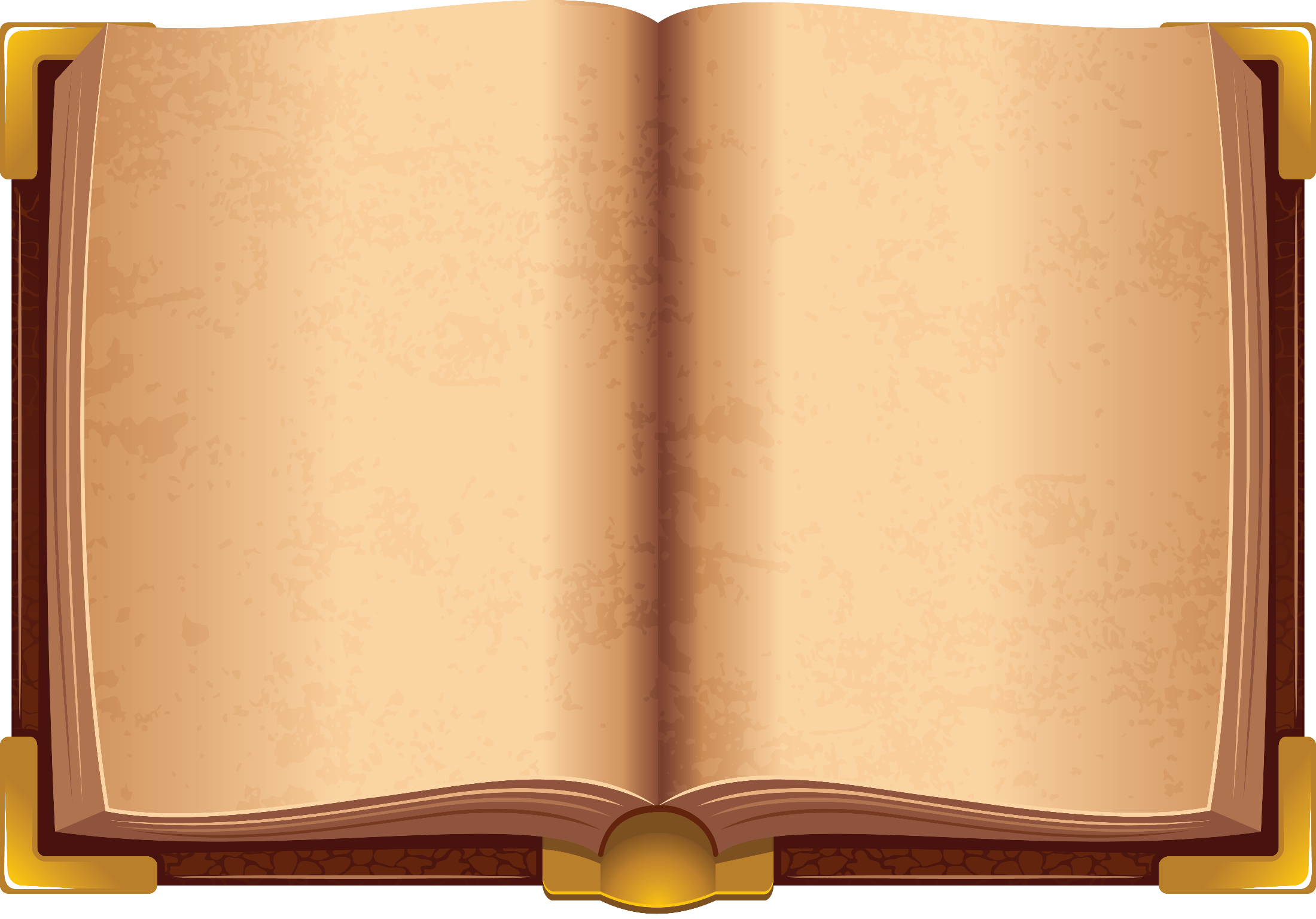 Головина Мария
Гуреева Есения 
Дашкевич Юлия
Джафарова Мадина 
Залидеев Дмитрий
Журавлев Платон 
Иванов Вячеслав 
Ивасишин Владимир
Ивасишин Роман 
Ильченко София
Канева Полина
Калинин Артём
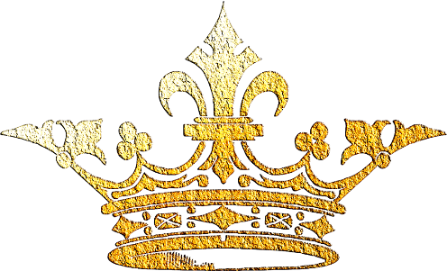 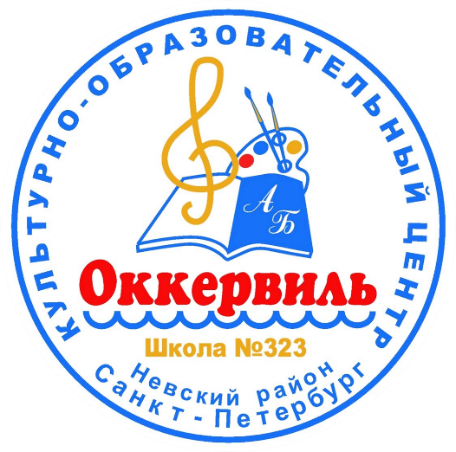 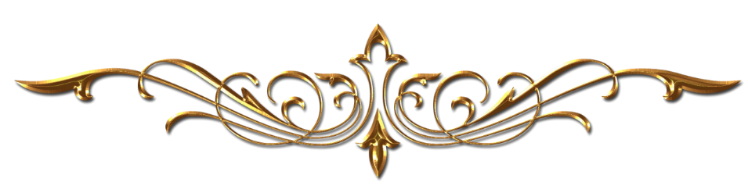 -3-
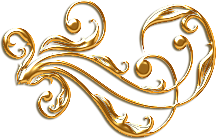 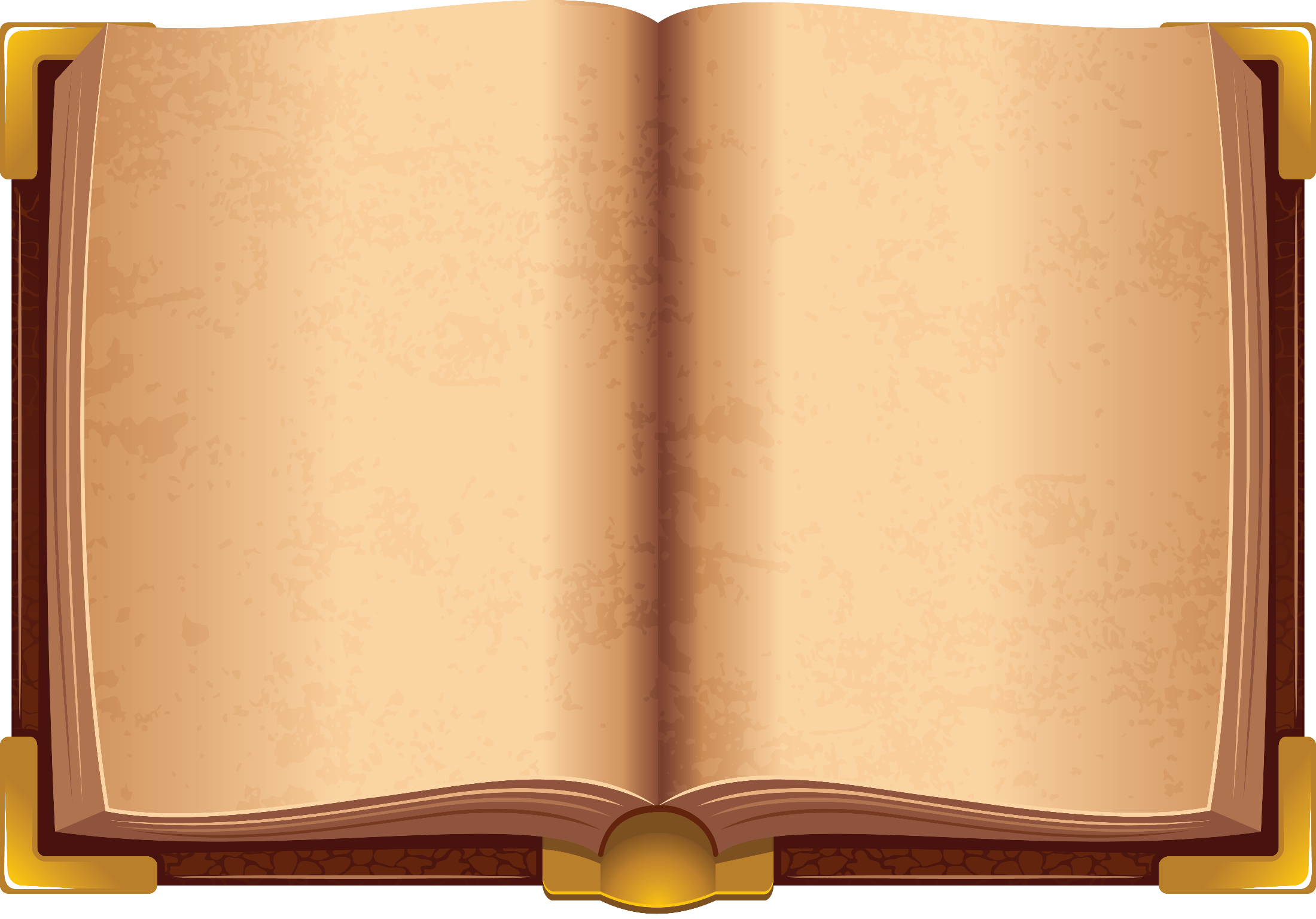 Капканов Всеволод
Ковалев Глеб 
Копылов Максим 
Корнева Варвара 
Королёва Светлана
Кузь Андрей
Курбатов Никита 
Лебедева Арина
Лысенко Полина
Максимов Кирилл
Михайлова Ксения
Орешков Алексей
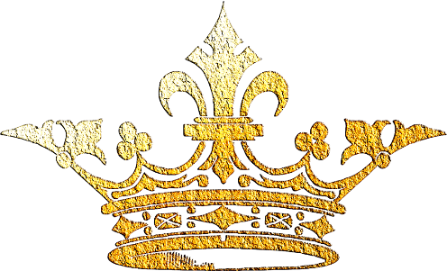 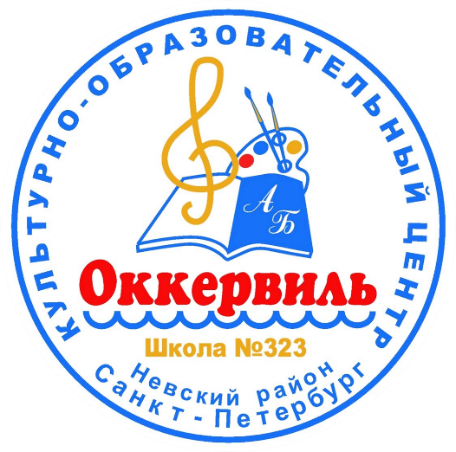 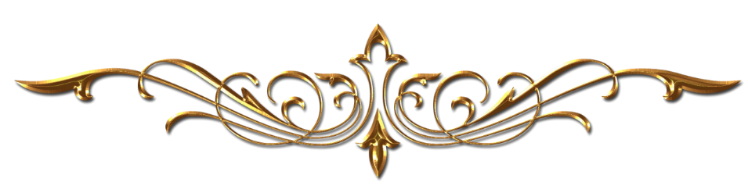 -4-
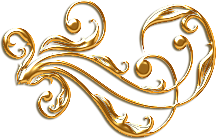 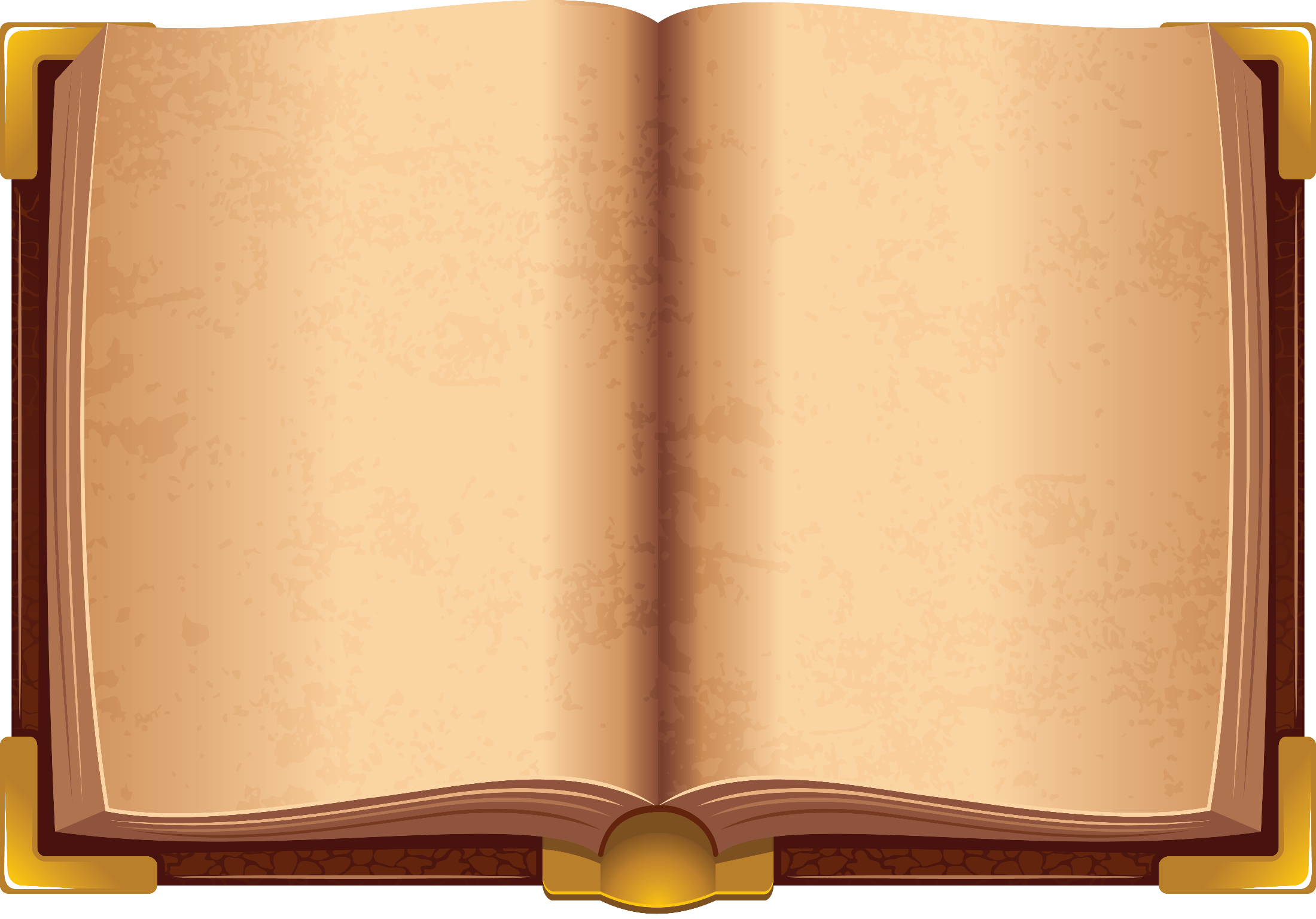 Пименова Екатерина Половникова Аурелия Политрукова Лия
Пшеничный Артем 
Романенко Ксения
Самодай Юлия
Седова Дарья 
Соколовский Никита Соловьёва Ксения
Ташник Яна 
Тимофеева Анна
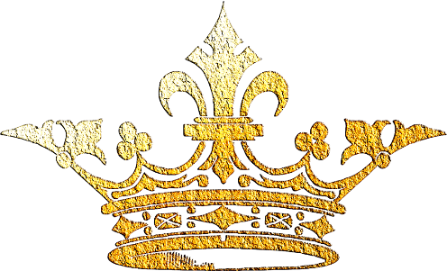 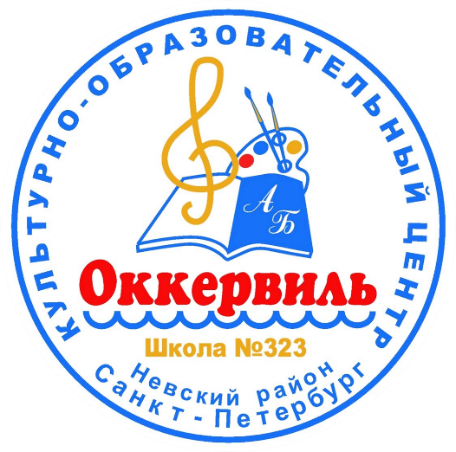 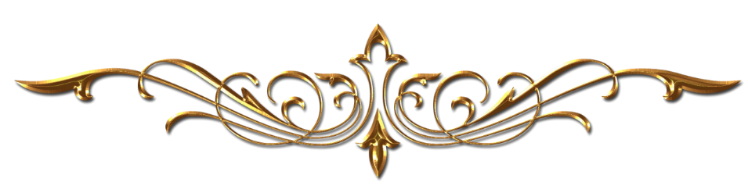 -5-
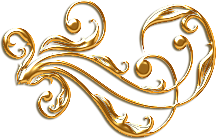 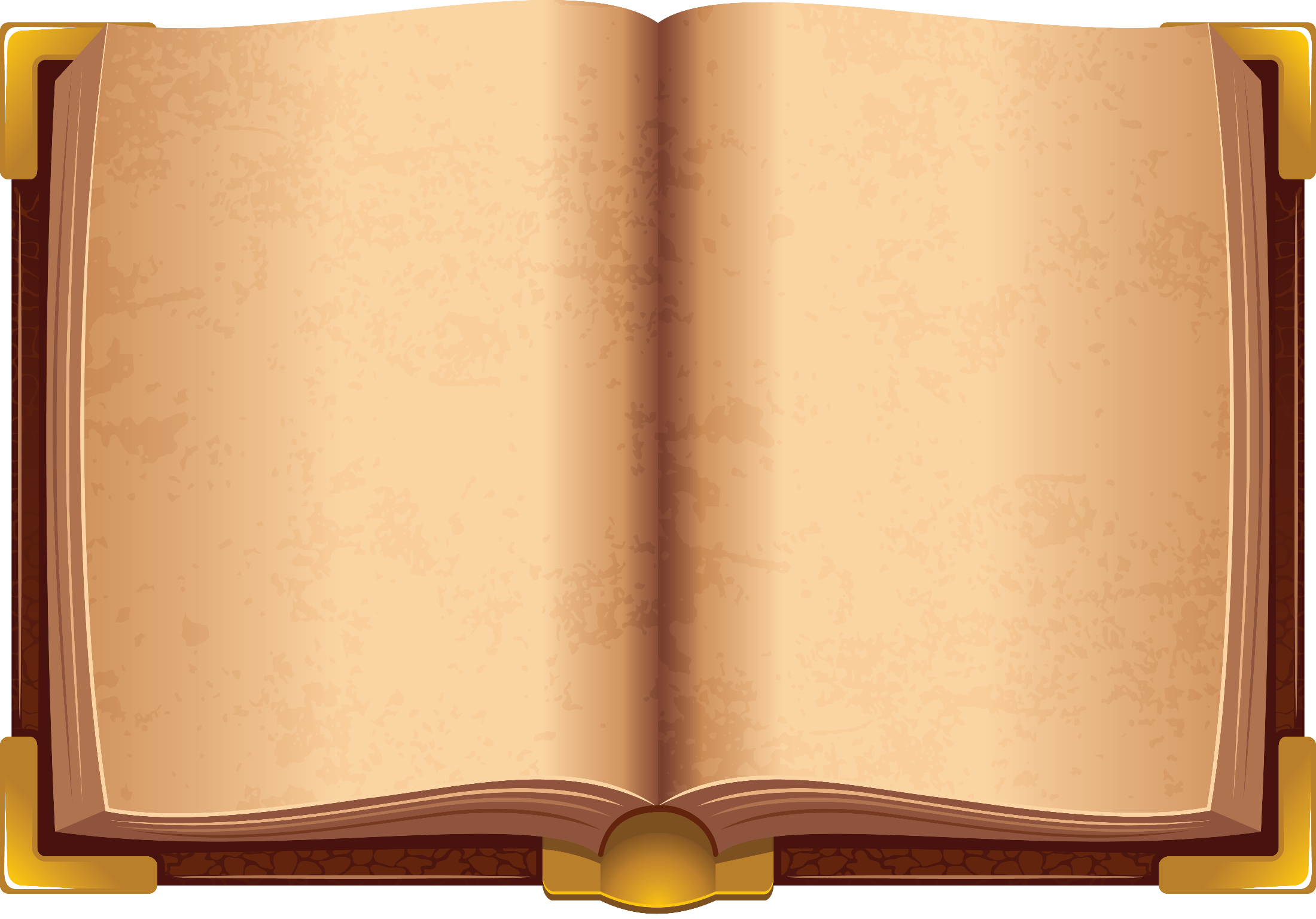 Туманова Ксения
Фадеев Лев
Шиндяпина Ярослава
Штырняева Полина 
Щурский Всеволод
Юрина Елизавета
Юрковская Полина
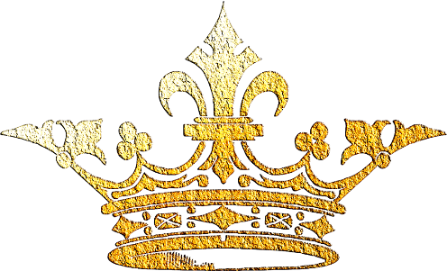 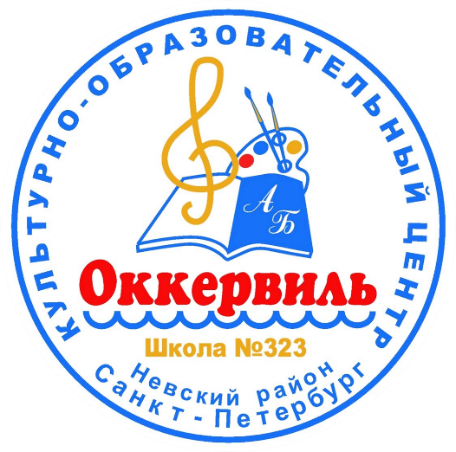 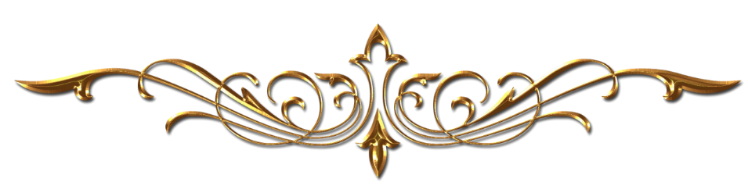 -6-
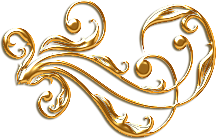 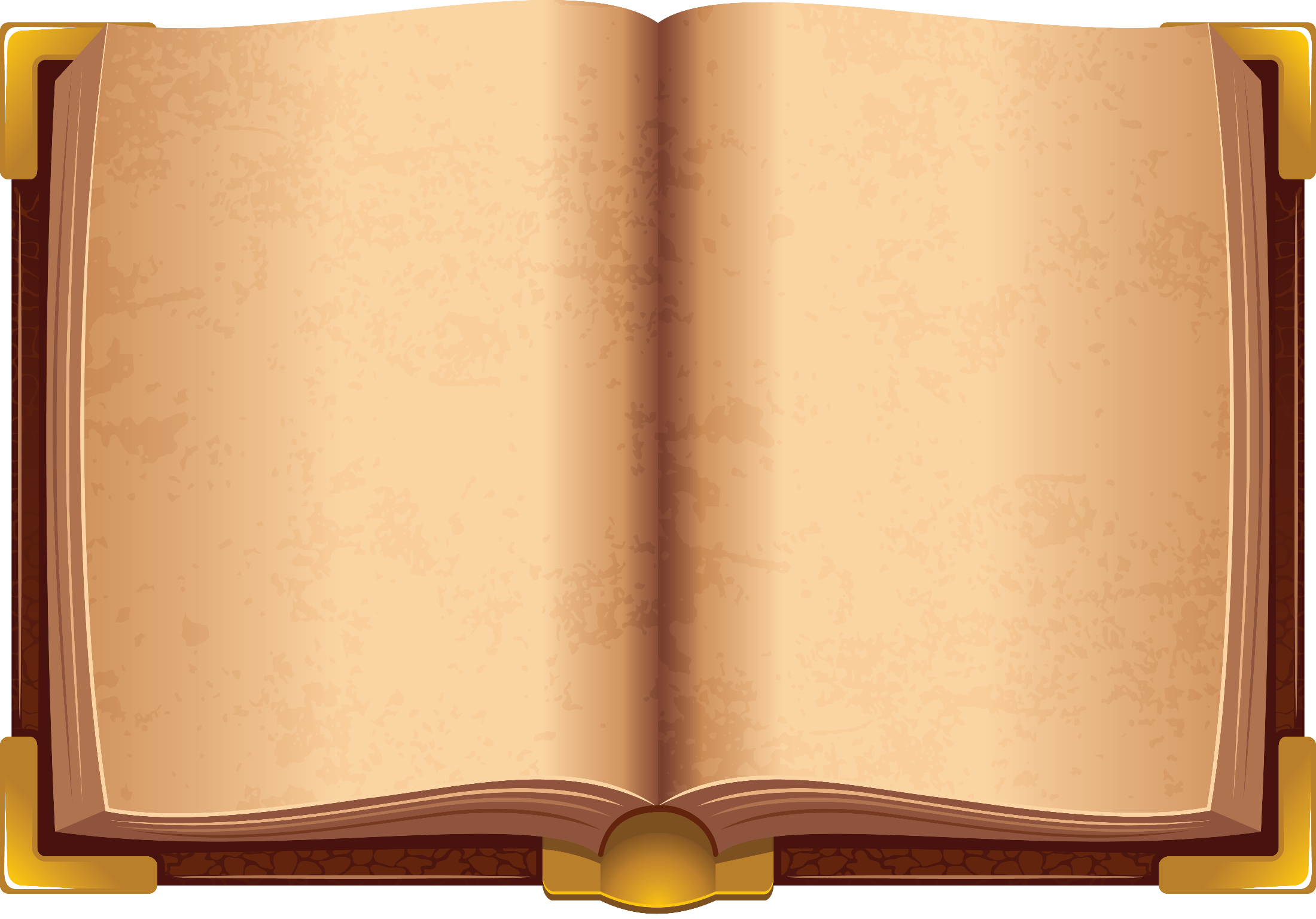 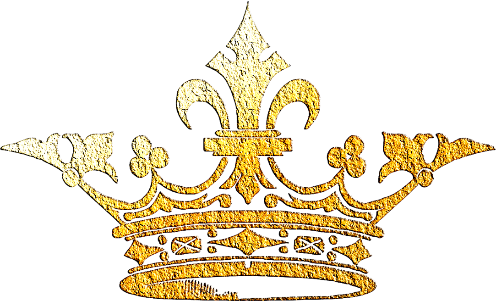 Номинация 

«Упорство 
            и  
    трудолюбие»
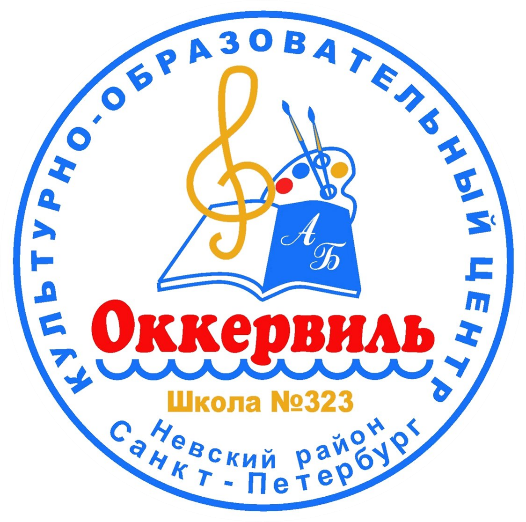 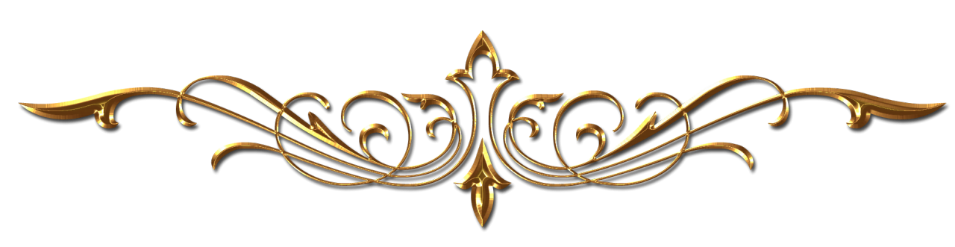 -7-
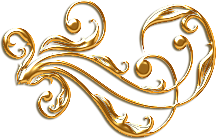 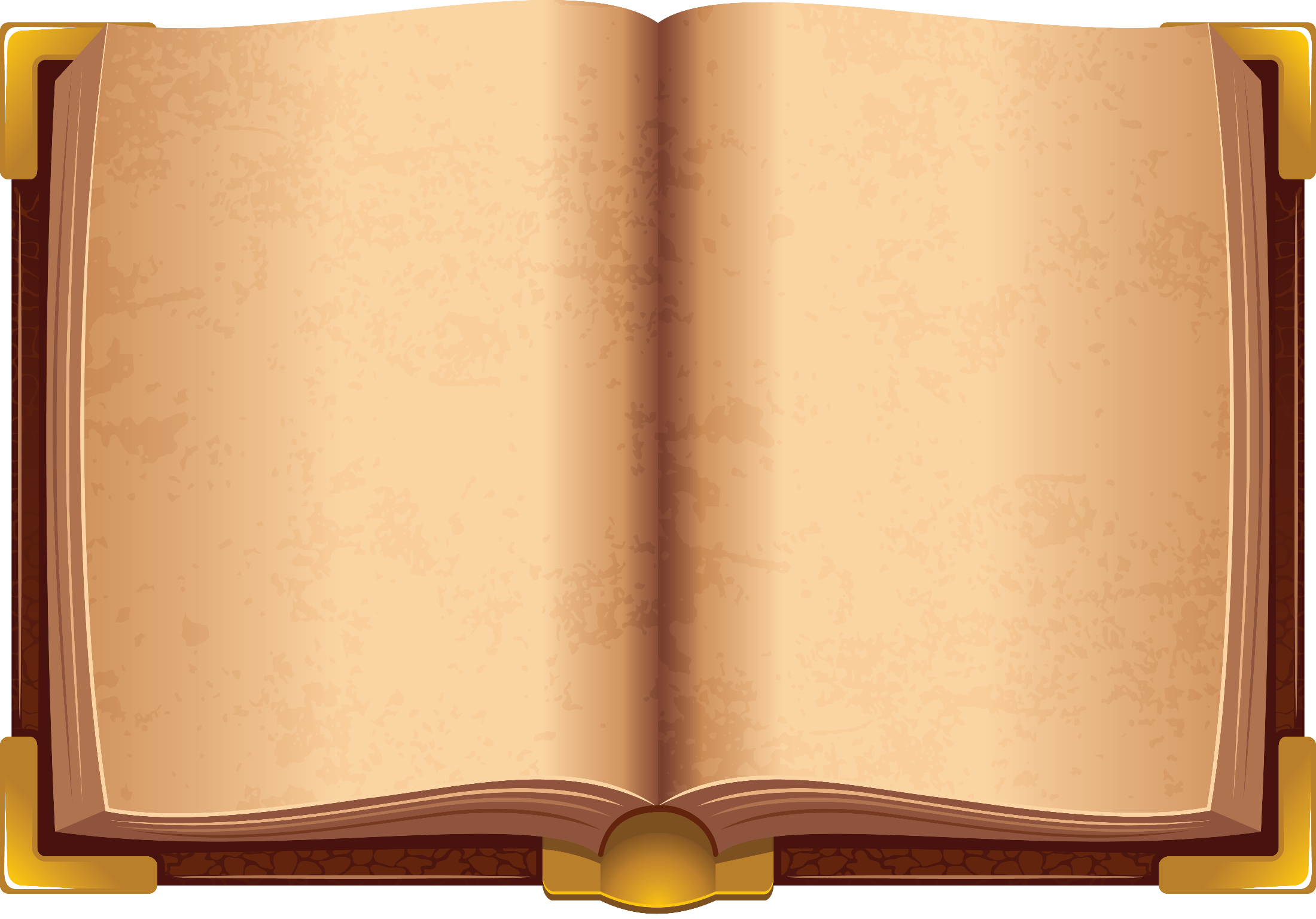 Амиров Магамед - Али 
Анисимова Антонина 
Балясова Дарина 
Балясова Дарина 
Батовкина Варвара 
Бахарев Никита 
Бекемова Маргарита
Белов Никита 
Белых Алена 
Болотникова Катерина 
Болотов Павел 
Бутук Полина
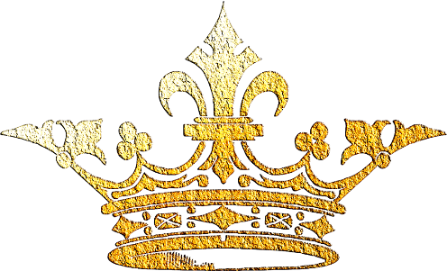 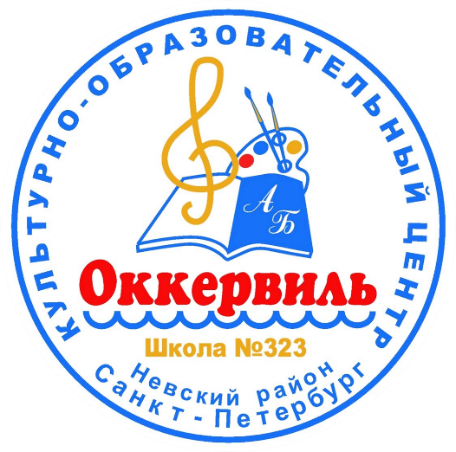 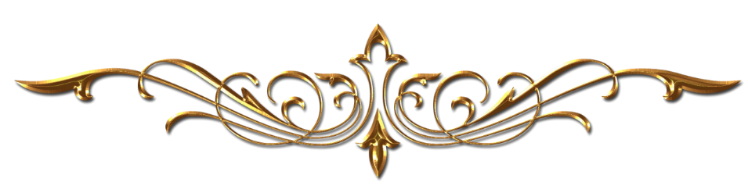 -8-
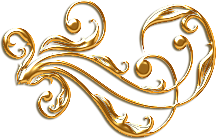 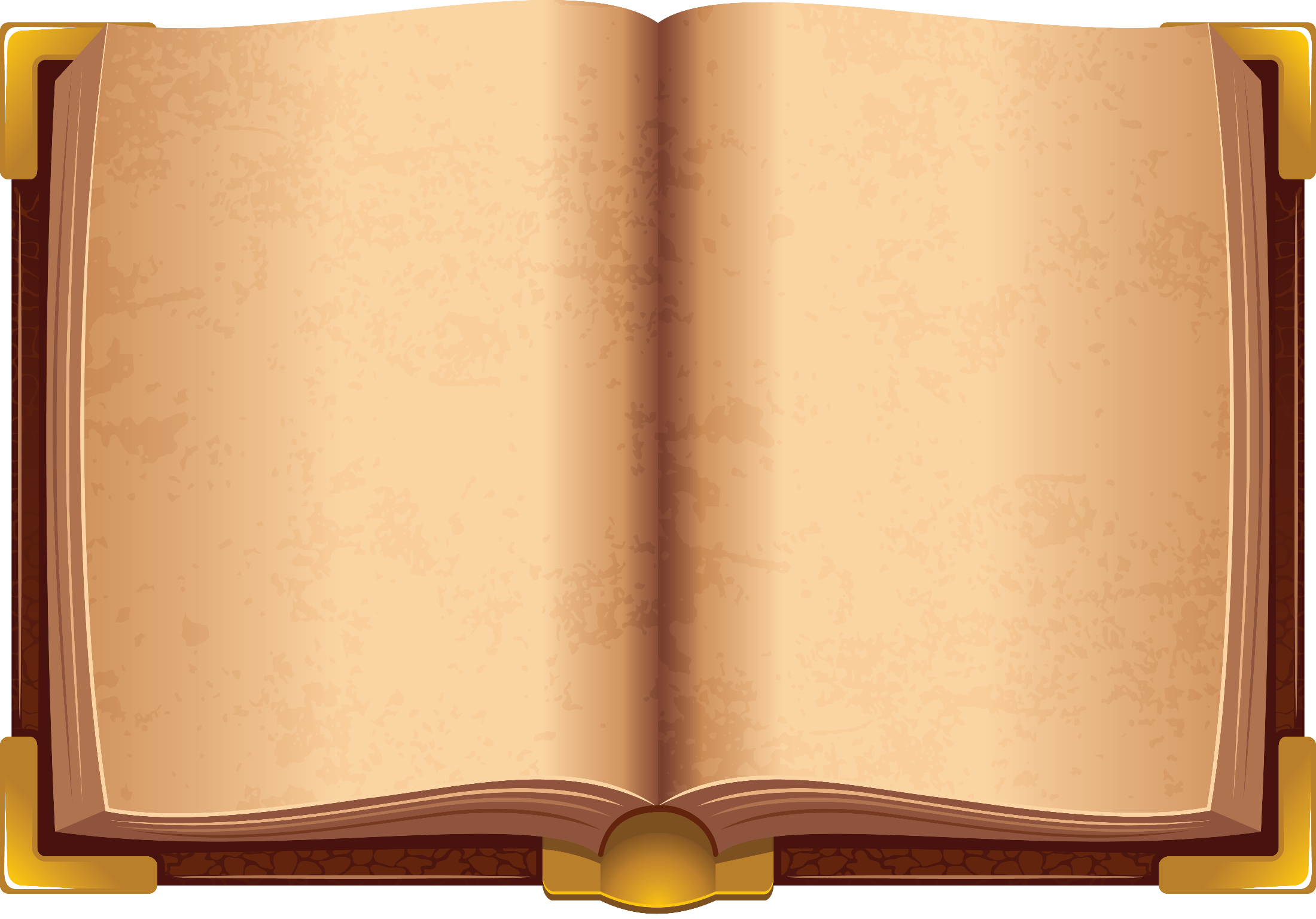 Верещагина Олеся
Вовчанова Екатерина 
Волкова Полина
Волкова Яна 
Горбачёв Егор 
Дудкин Вячеслав 
Егоров Константин
Егорова Елена 
Ершова Валерия 
Жаров Михаил
Жевлова Лилиан
Захаренко Георгий
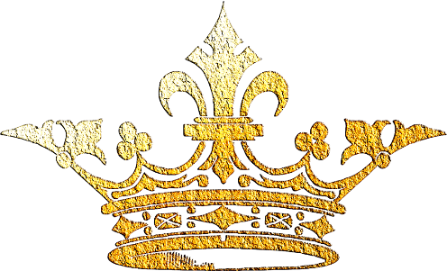 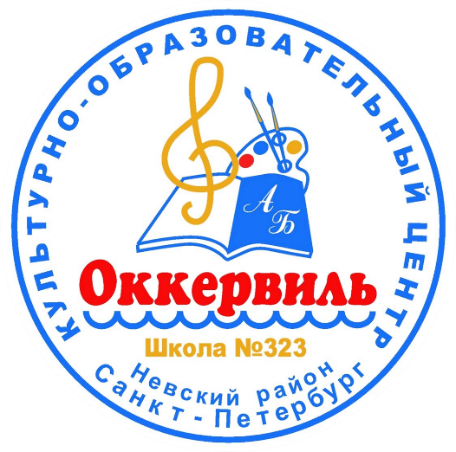 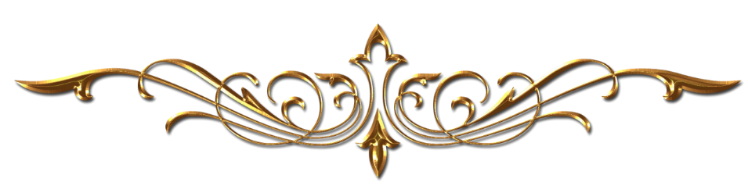 -9-
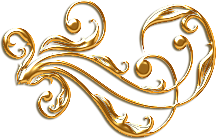 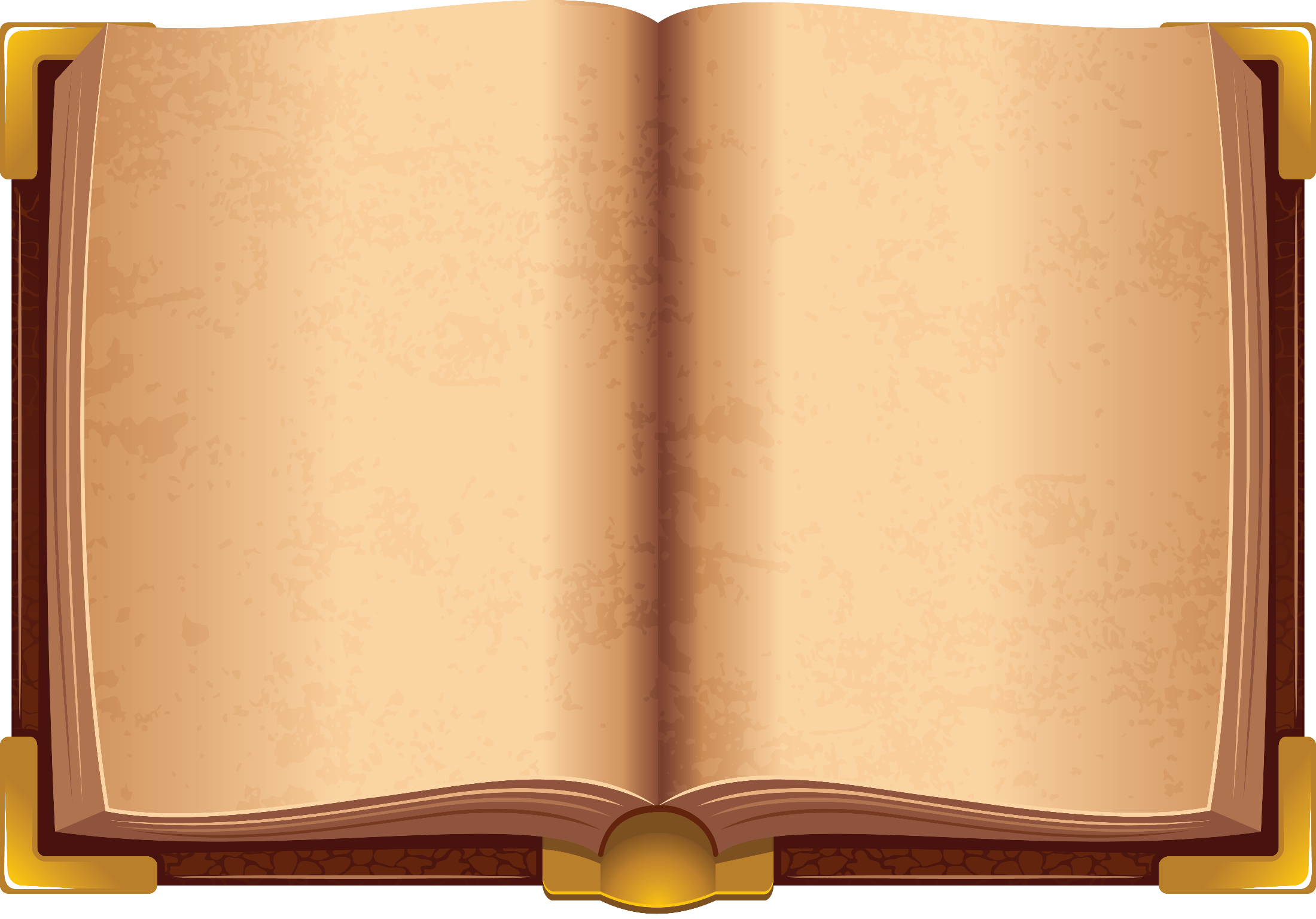 Зудов Дмитрий 
Иванова Анна 
Ивасишин Роман
Ильин Сергей
Казанцев Даниил 
Калачёв Павел 
Кашинская Дарья 
Кезиков Тимур 
Кизимова Галина 
Ковалев Максим 
Коваленко Анна 
Козачек Дарья
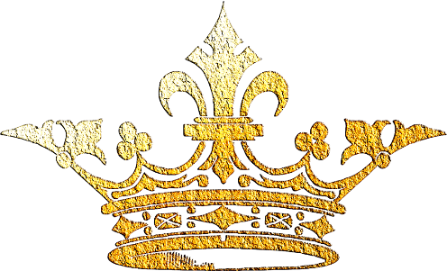 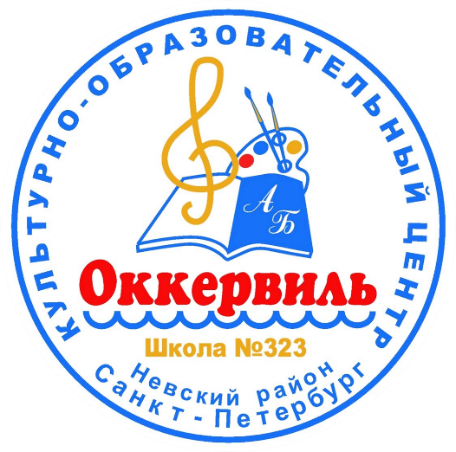 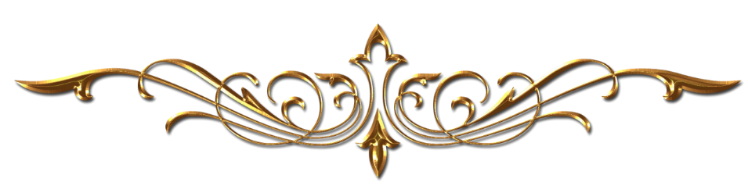 -10-
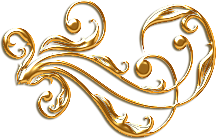 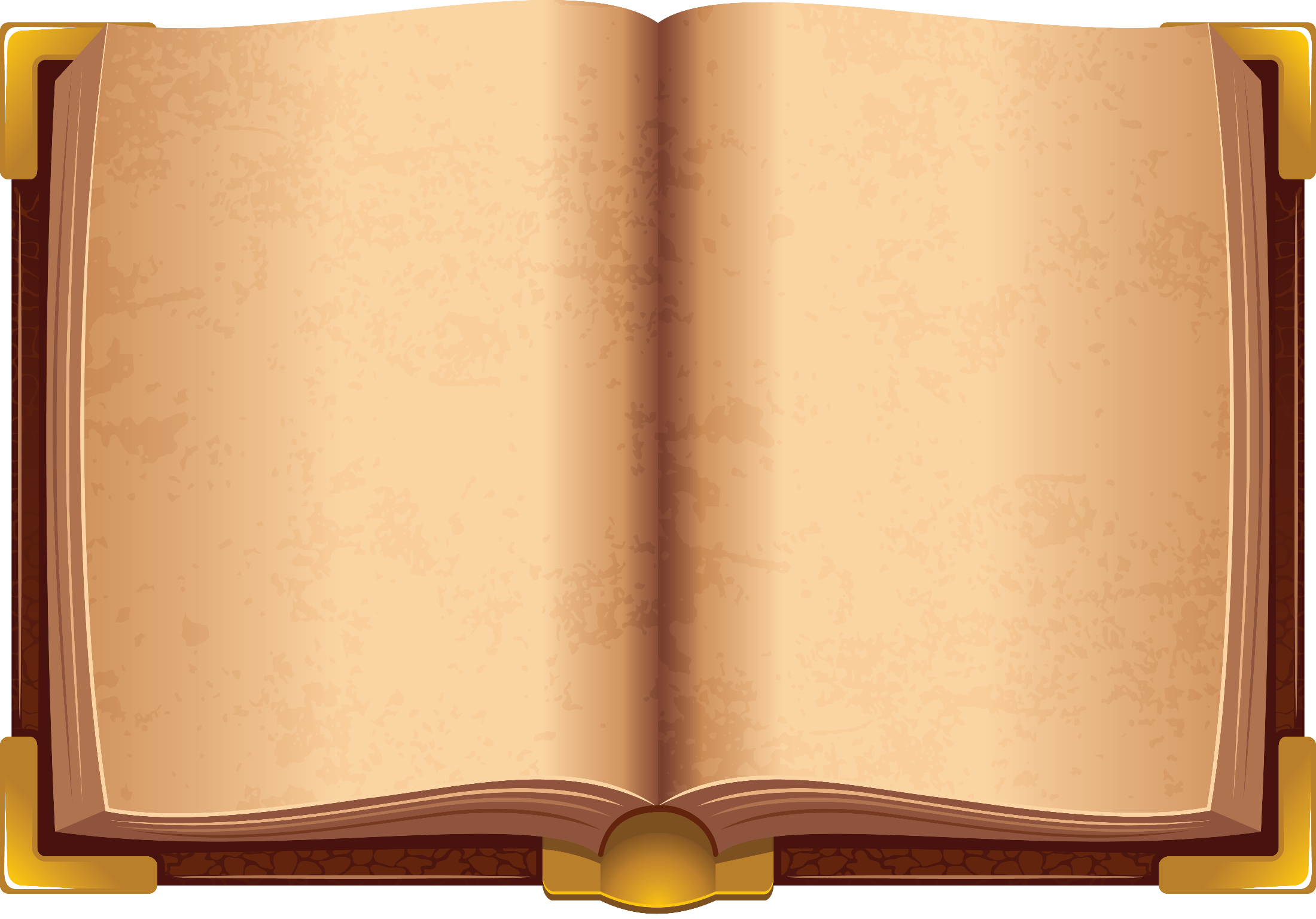 Козлов Владислав
Корнева Варвара
Костанян Гор
Костенко Андрей
Крылова Екатерина 
Крылова Екатерина 
Крылова Татьяна
Кудинова Полина 
Кудинова София 
Кудрявцева Ульяна
Курильчик Маргарита
 Лебедев Максим
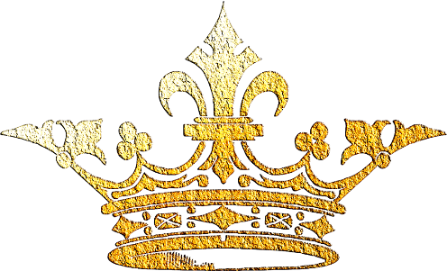 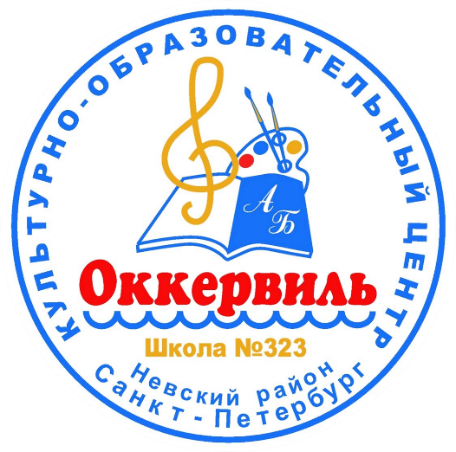 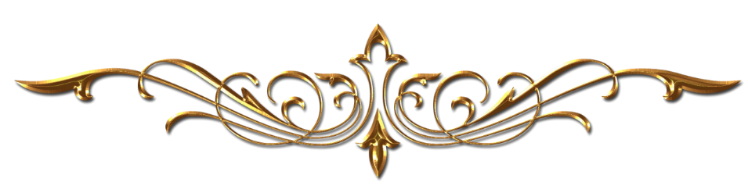 -11-
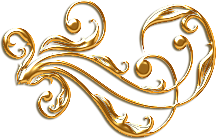 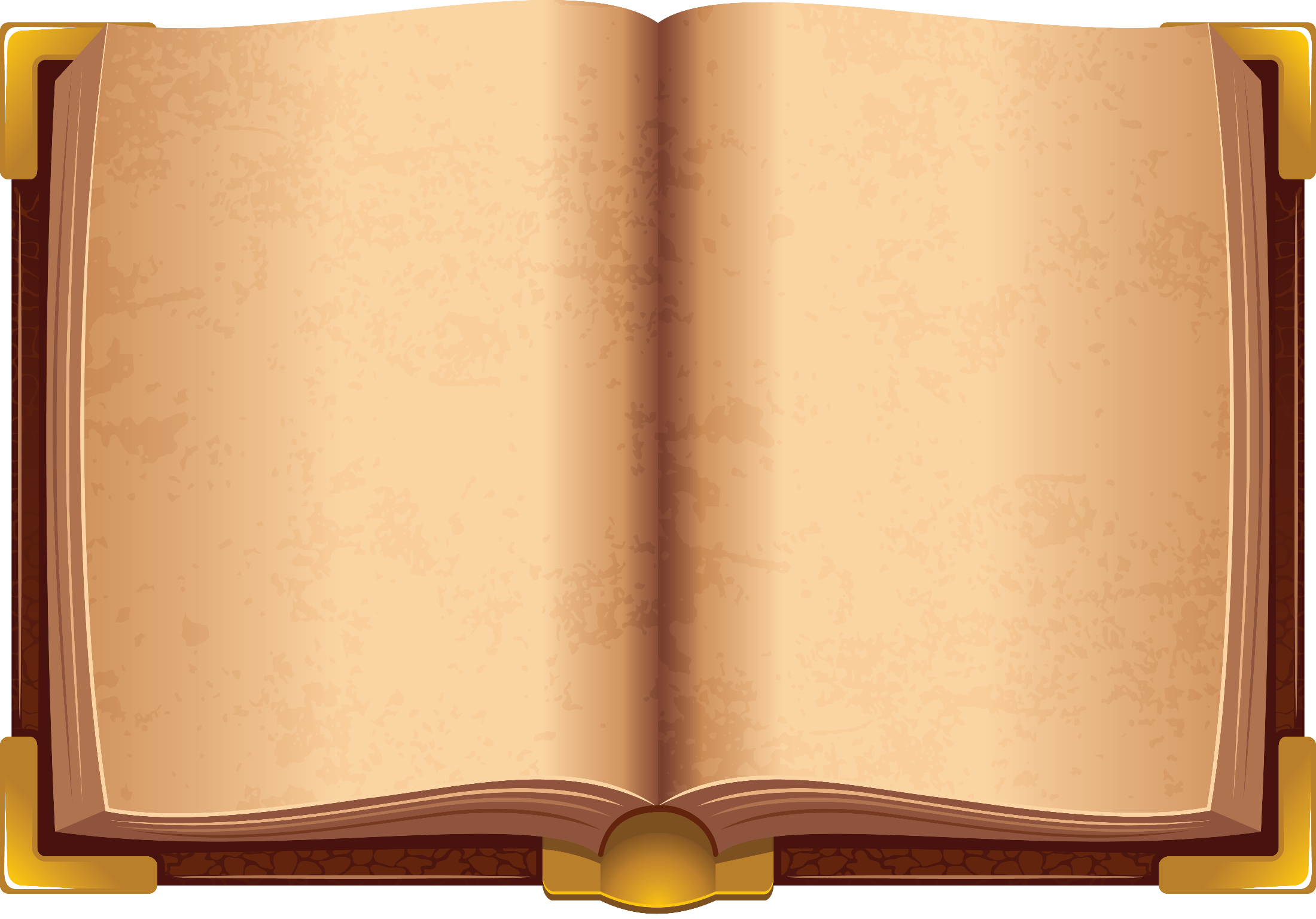 Мартыненко Алена
Махилев Максим
Меркулов Никита
Метелкин Василий 
Митрофанова Анастасия Моисеев Василий 
Немчин Виталий
Никитина Ксения 
Никифоров Михаил 
Новиков Олег 
Новожилов Ярослав 
Панова Анна
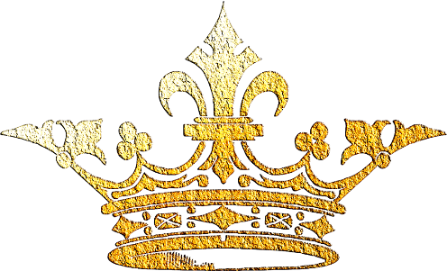 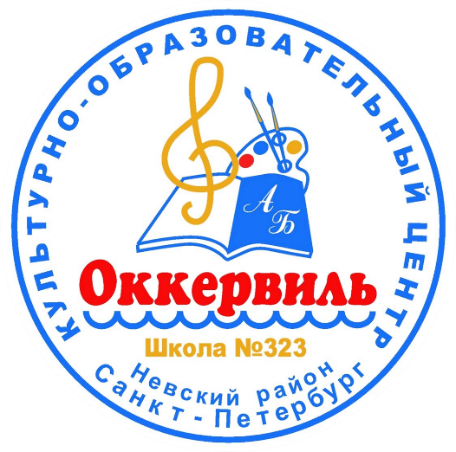 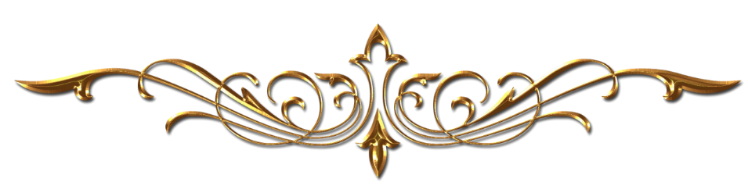 -12-
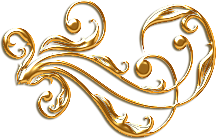 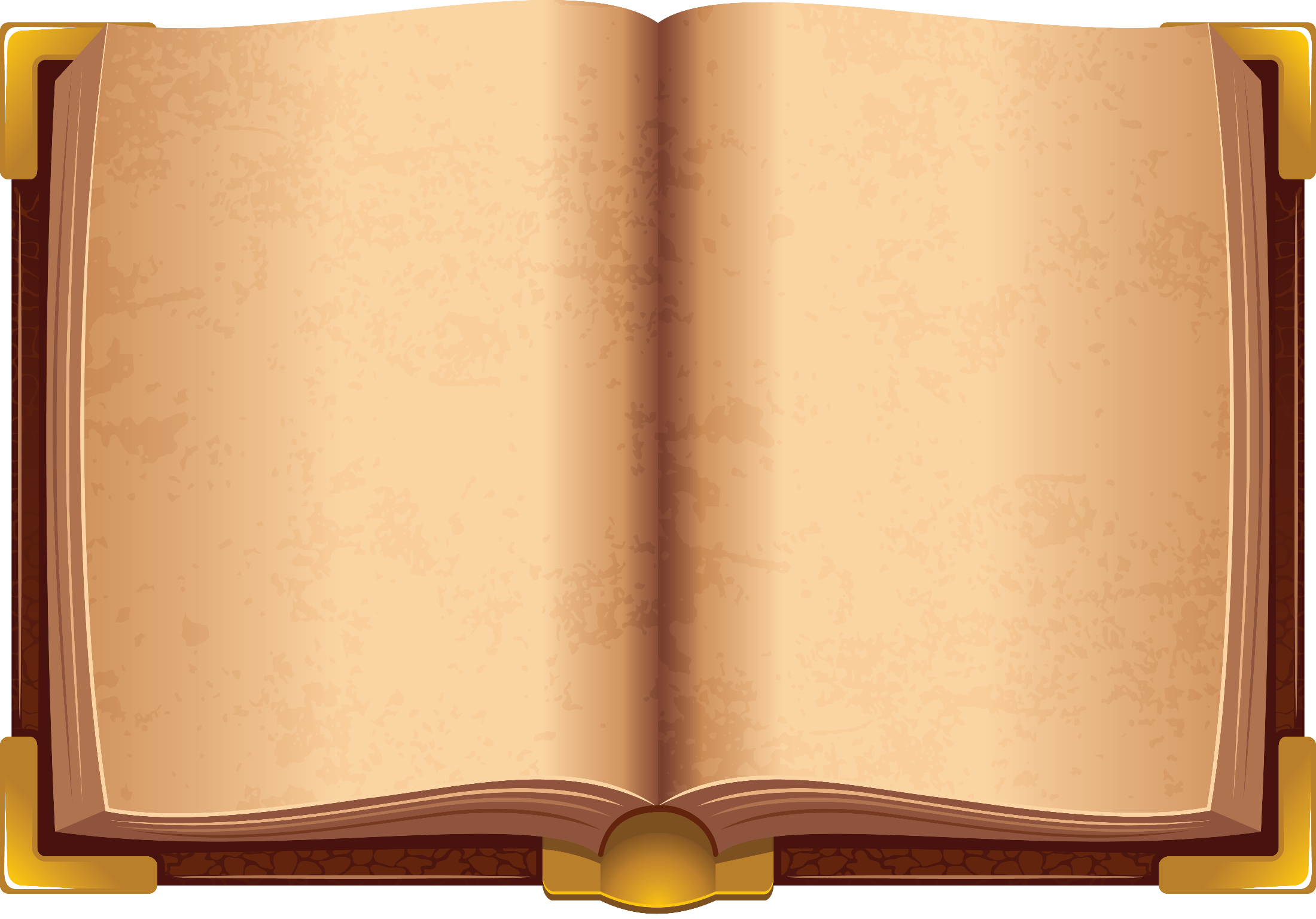 Петров Вадим
Полетаев Владимир 
Померанцевская Вероника
Попов Михаил
Поркк Полина 
Прохоренко Екатерина 
Прохорова Светлана 
Птицина Ангелина
Пудовиков Никита
Ришняк Анна
Рульков Михаил 
Рулькова Алина
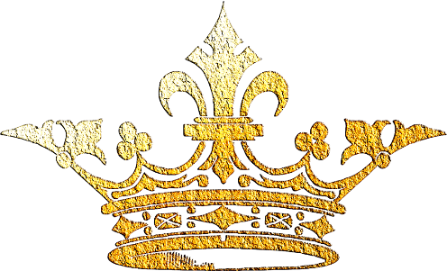 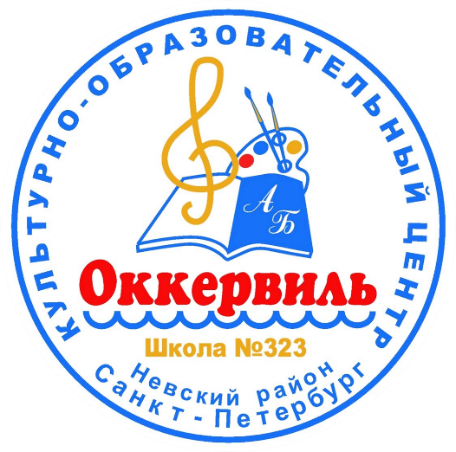 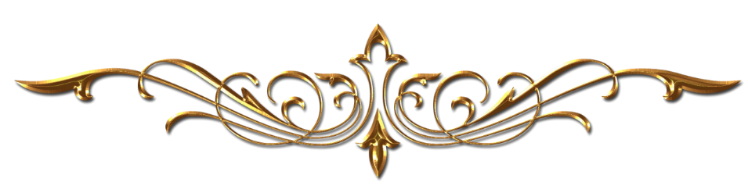 -13-
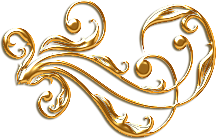 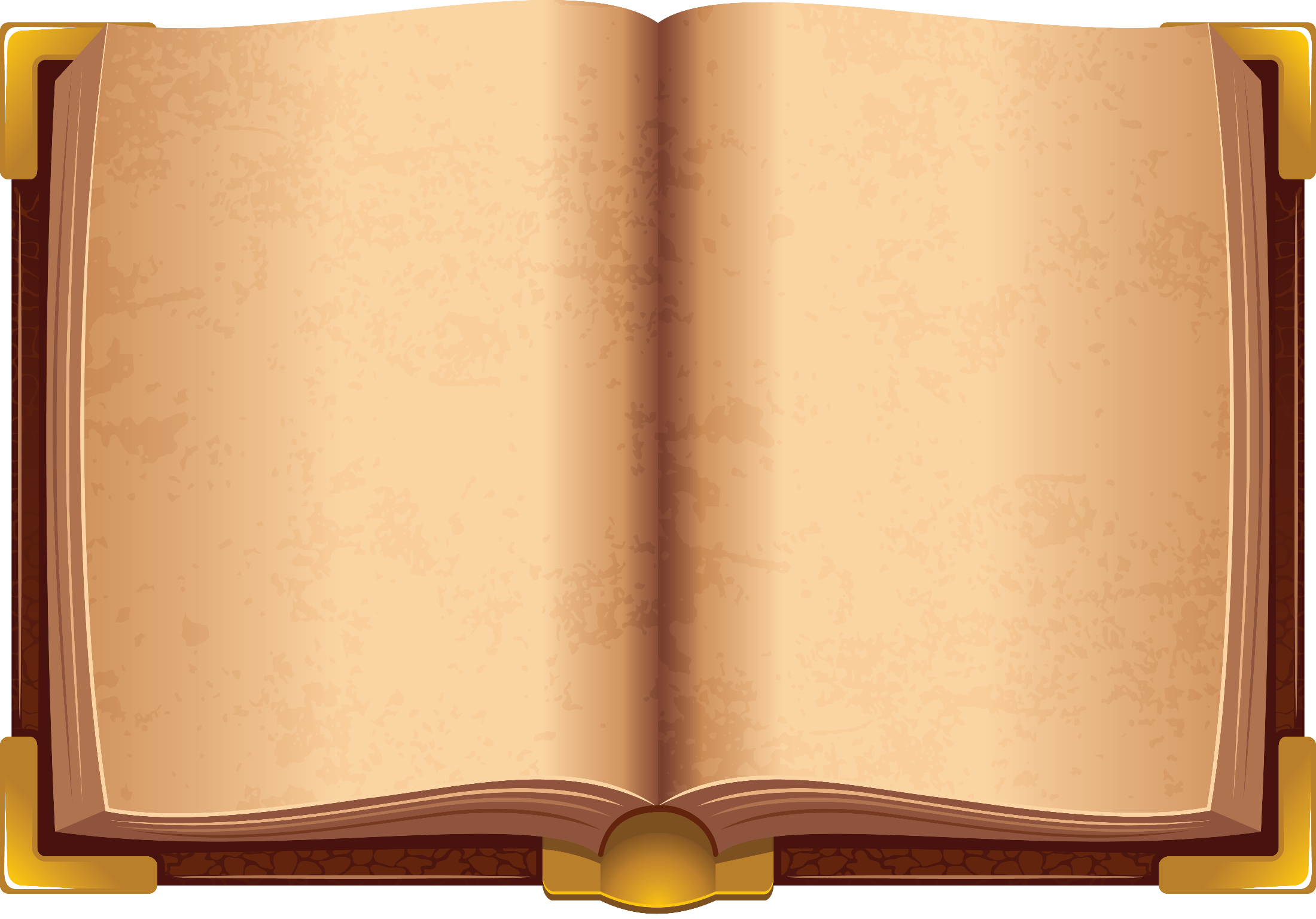 Савичева Арина 
Свешников Святослав 
Семёнова Анастасия
Силантьева Полина 
Скрыпник Полина
Соцкова Анастасия
Смирнова Алина 
Смирнова Мария 
Сотникова Алиса 
Соцкий Валентин 
Соцкова Анастасия 
Стащак Анатолий
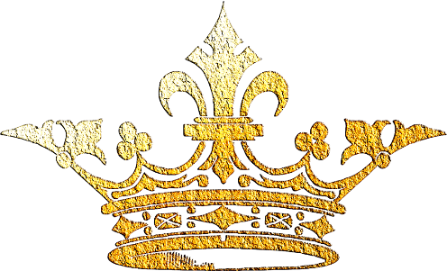 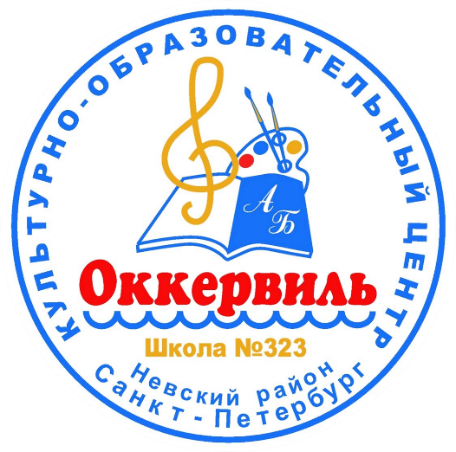 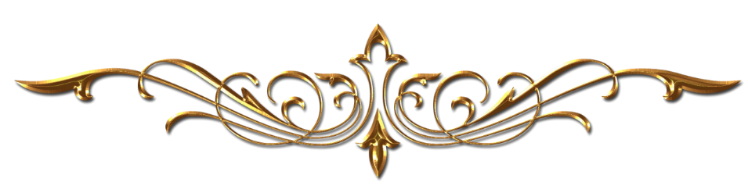 -14-
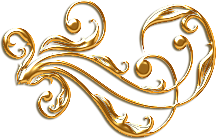 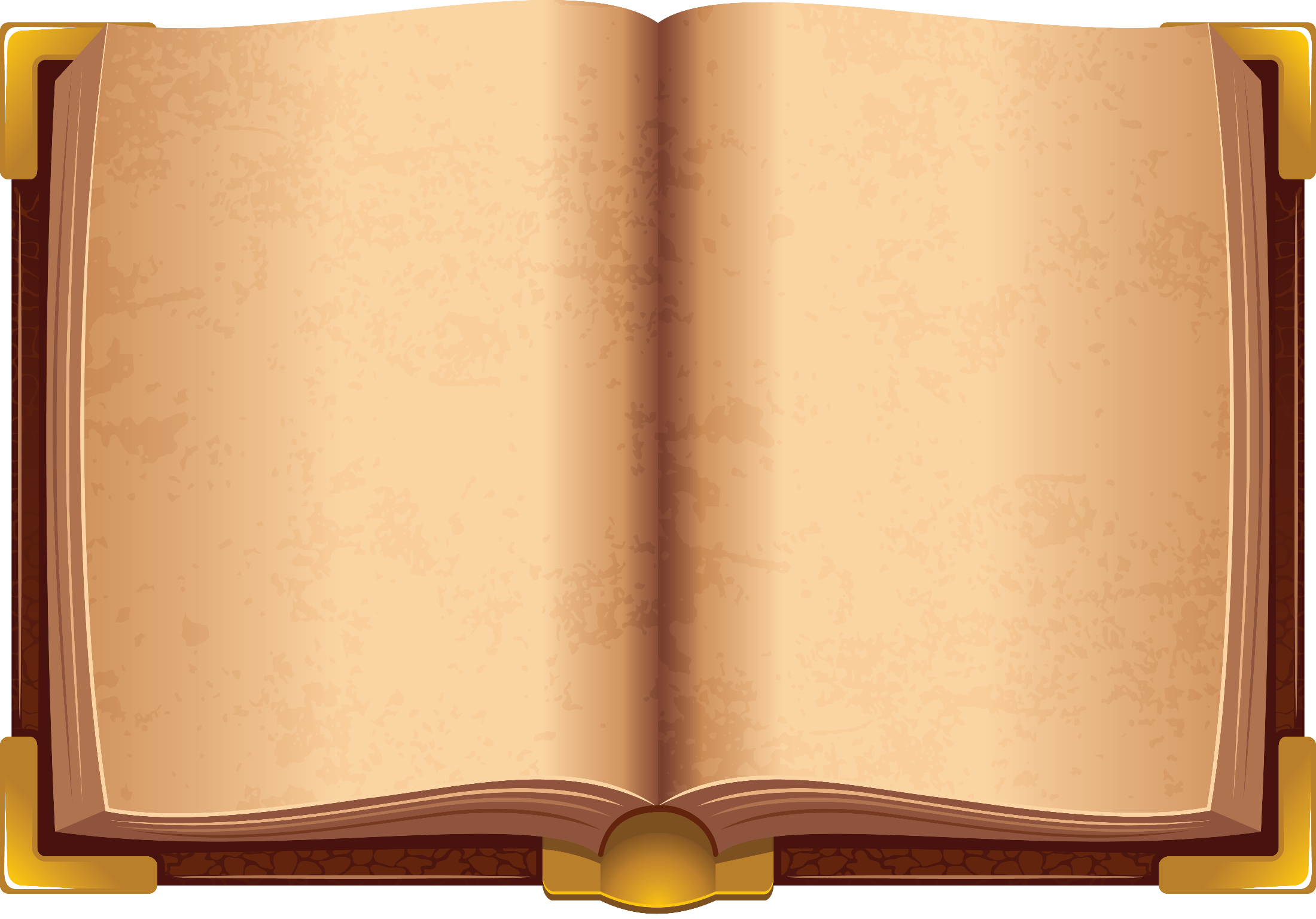 Рыбочкин Артём 
Стащак Виктор 
Степанов Никита 
Сысуев Тимофей 
Табунова Дарья 
Тедер Марика
Толстолык Анастасия
Туманова Ксения 
Тюрина Алиса 
Фадеев Лев
Фокеева Полина
Чернятьева Алина
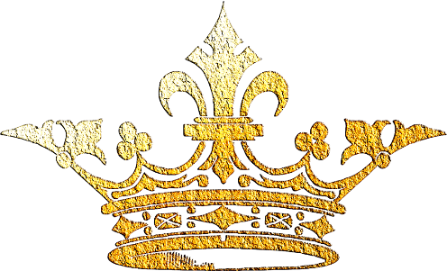 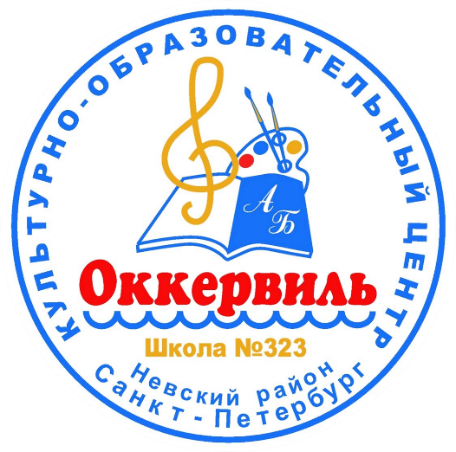 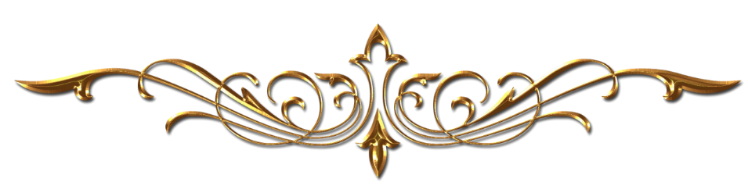 -15-
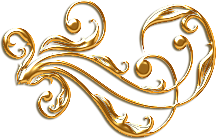 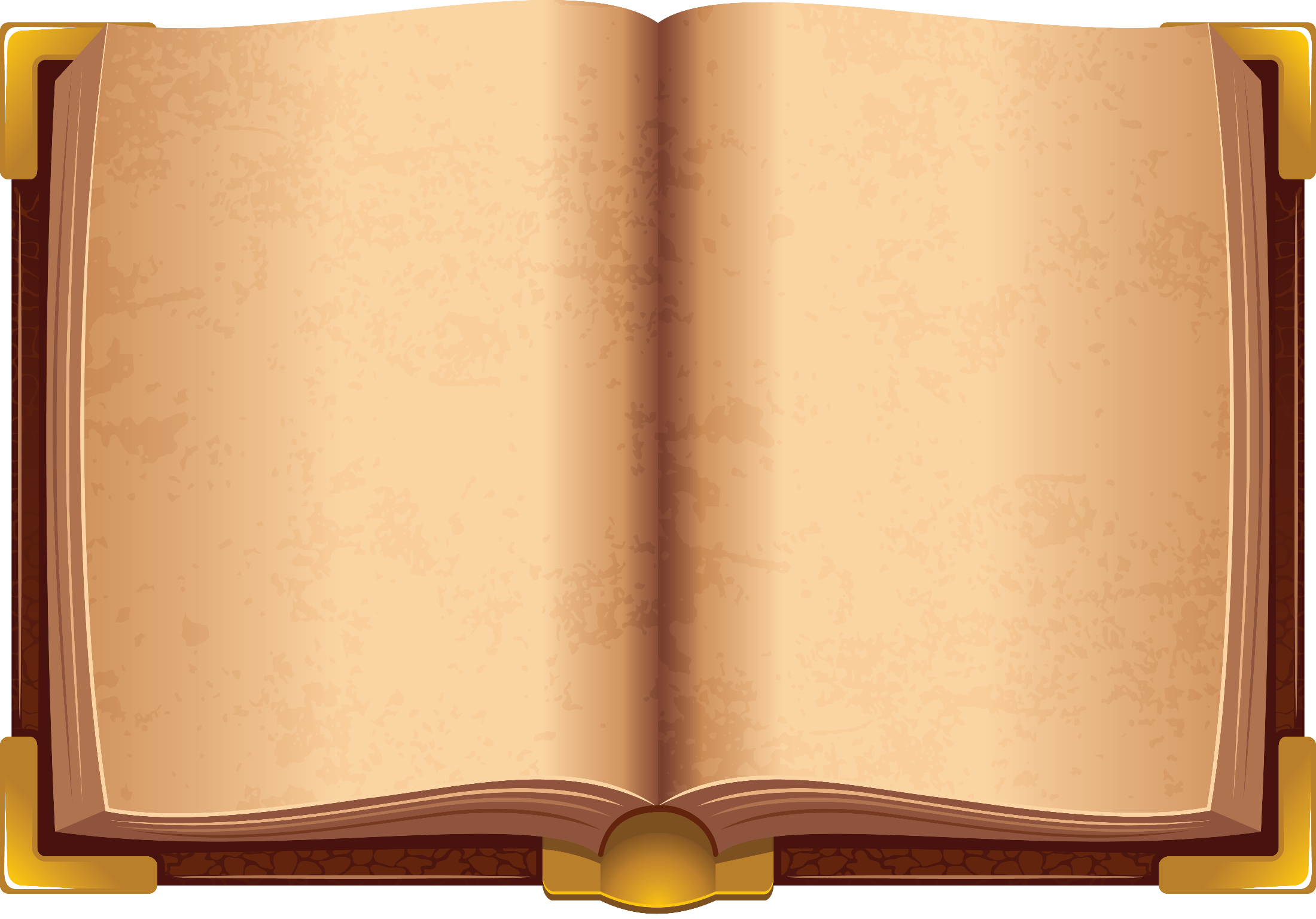 Чижик София 
Шерстнёва Виолетта
Штырняева Марина 
Шувалов Максим
Шульцева Полина 
Юрлова Кристина  
Юстинович Екатерина
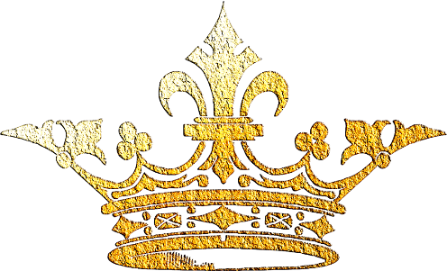 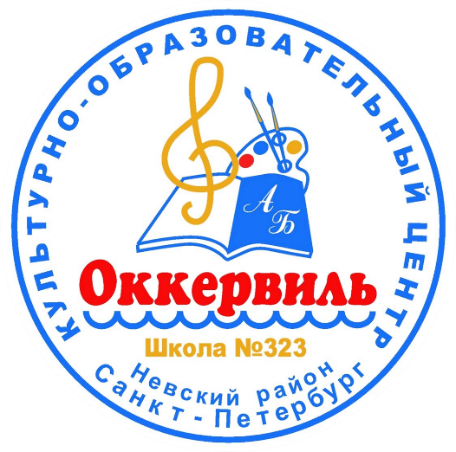 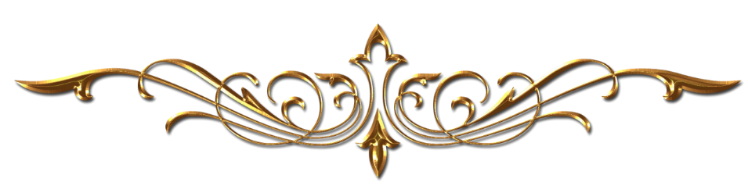 -16-
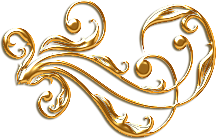 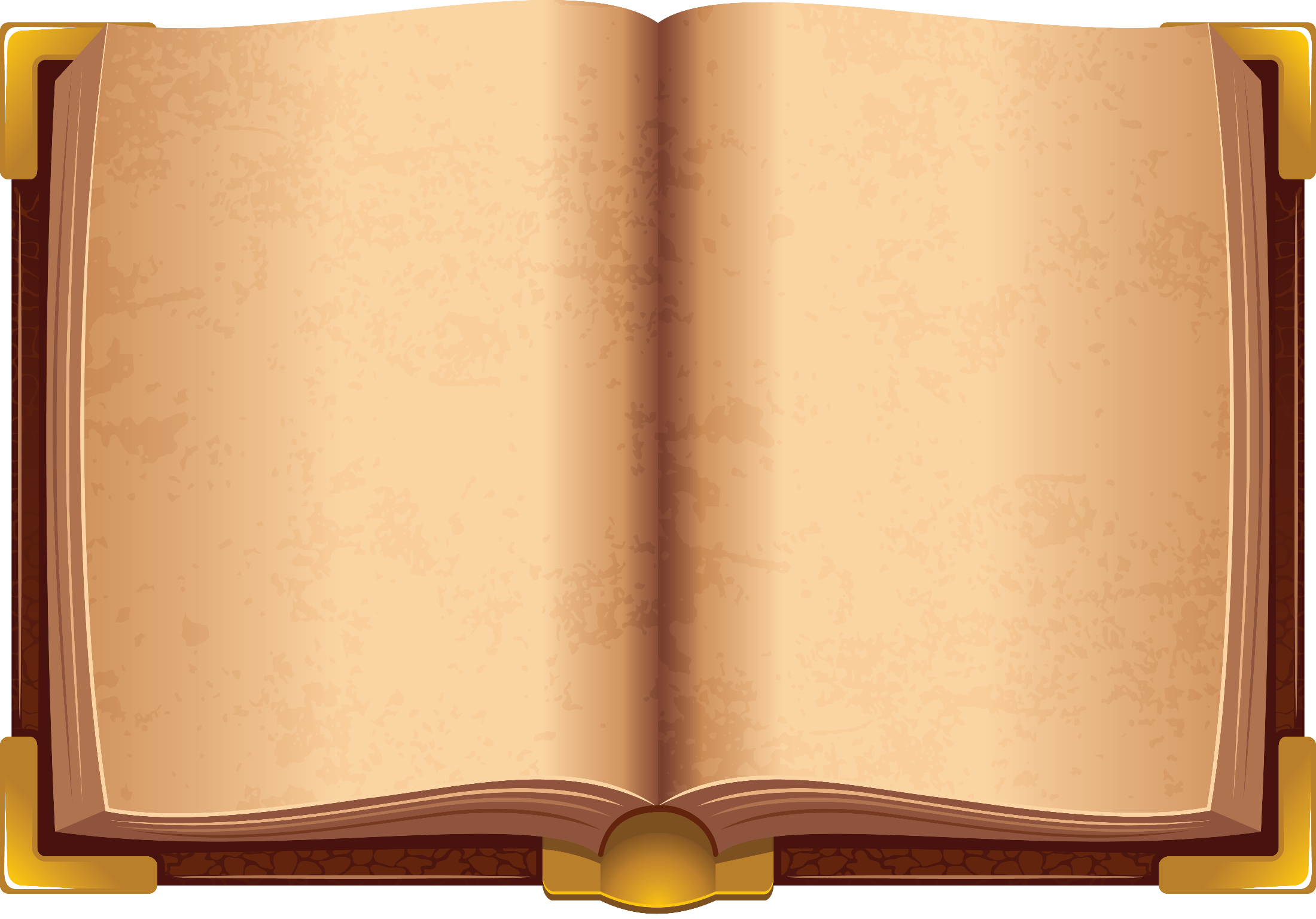 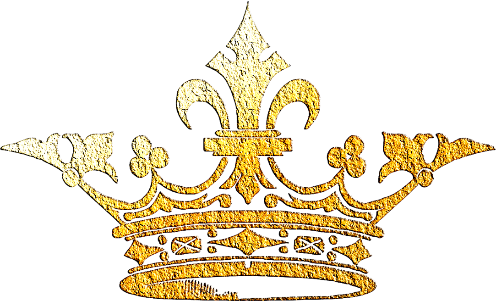 Номинация
 
«Спортивные 
          надежды»
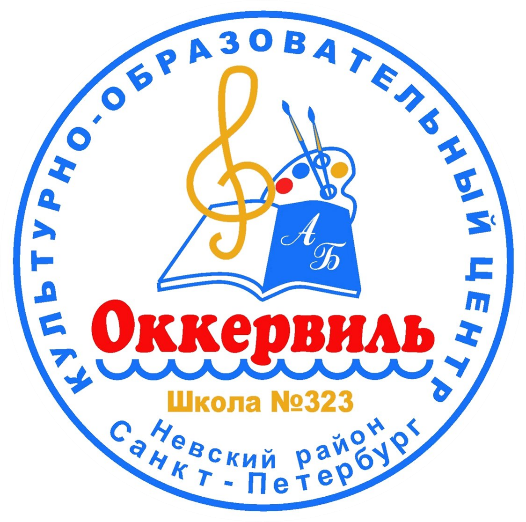 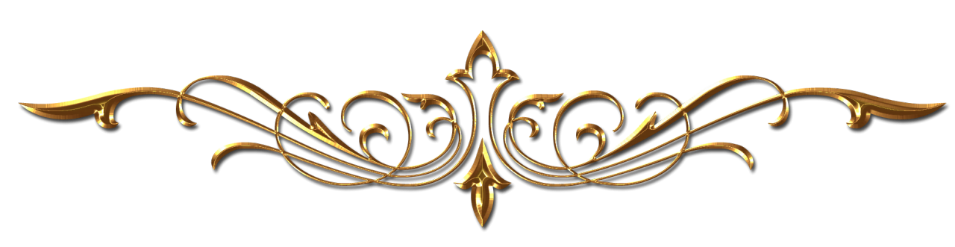 -17-
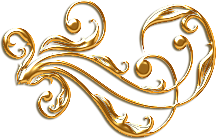 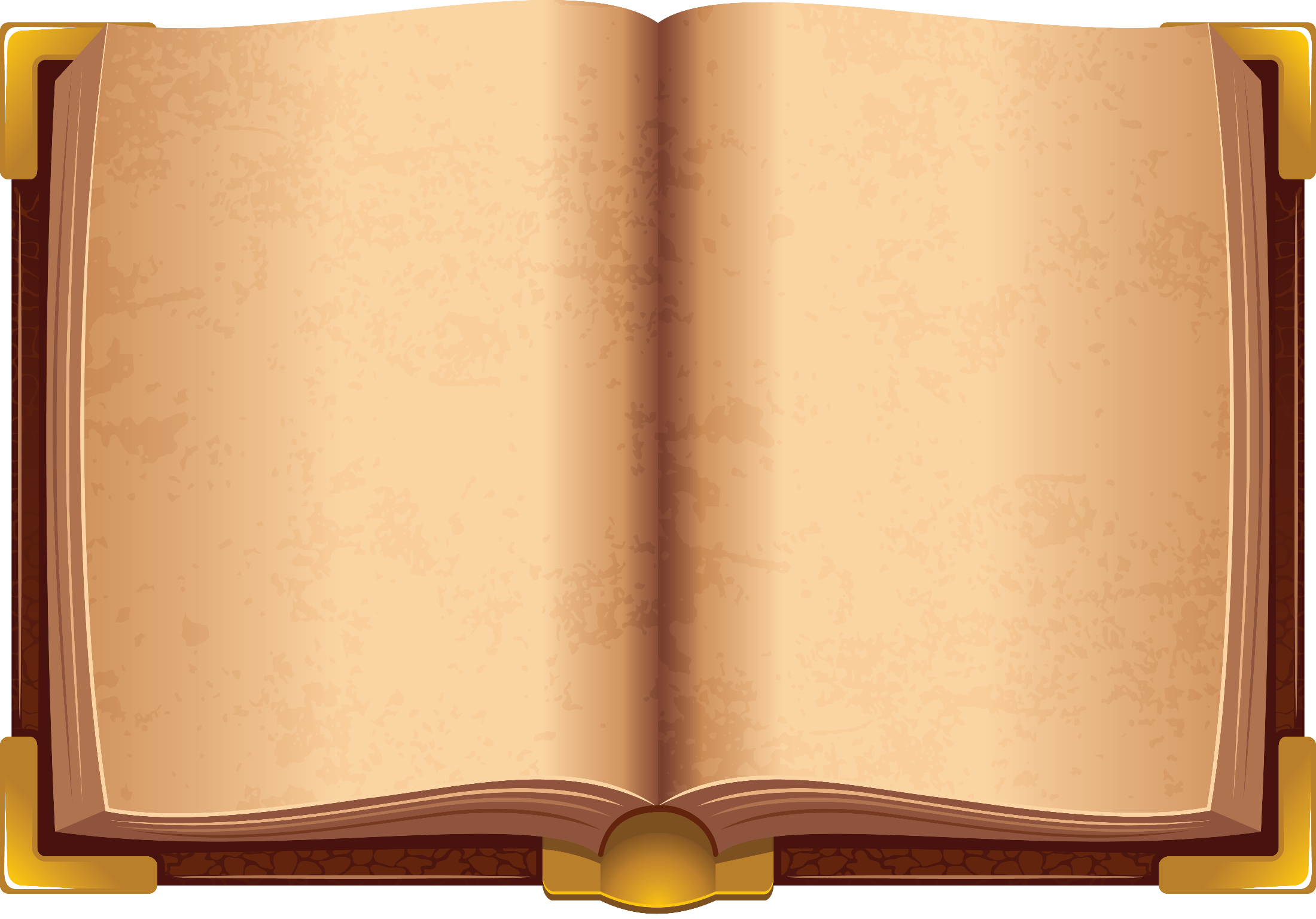 Андреев Максим 
Анисимов Семен 
Аржанов Егор 
Бабич Дарья 
Балачевцева Екатерина 
Беляев Алексей
Бенко Михаил
Бердинских Даниил 
Березкина Марина 
Васильев Артём 
Гончаров Александр
Григорьева Мария
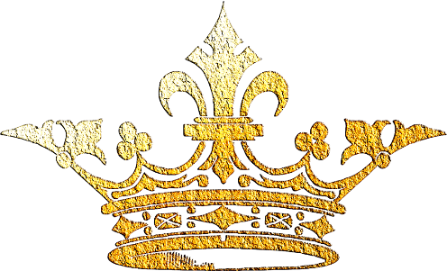 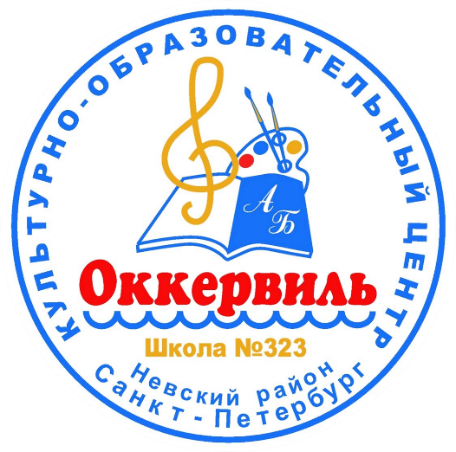 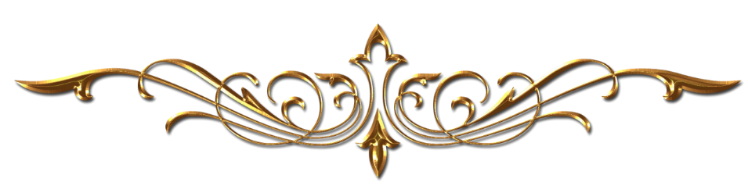 -18-
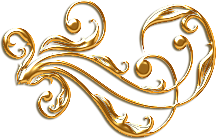 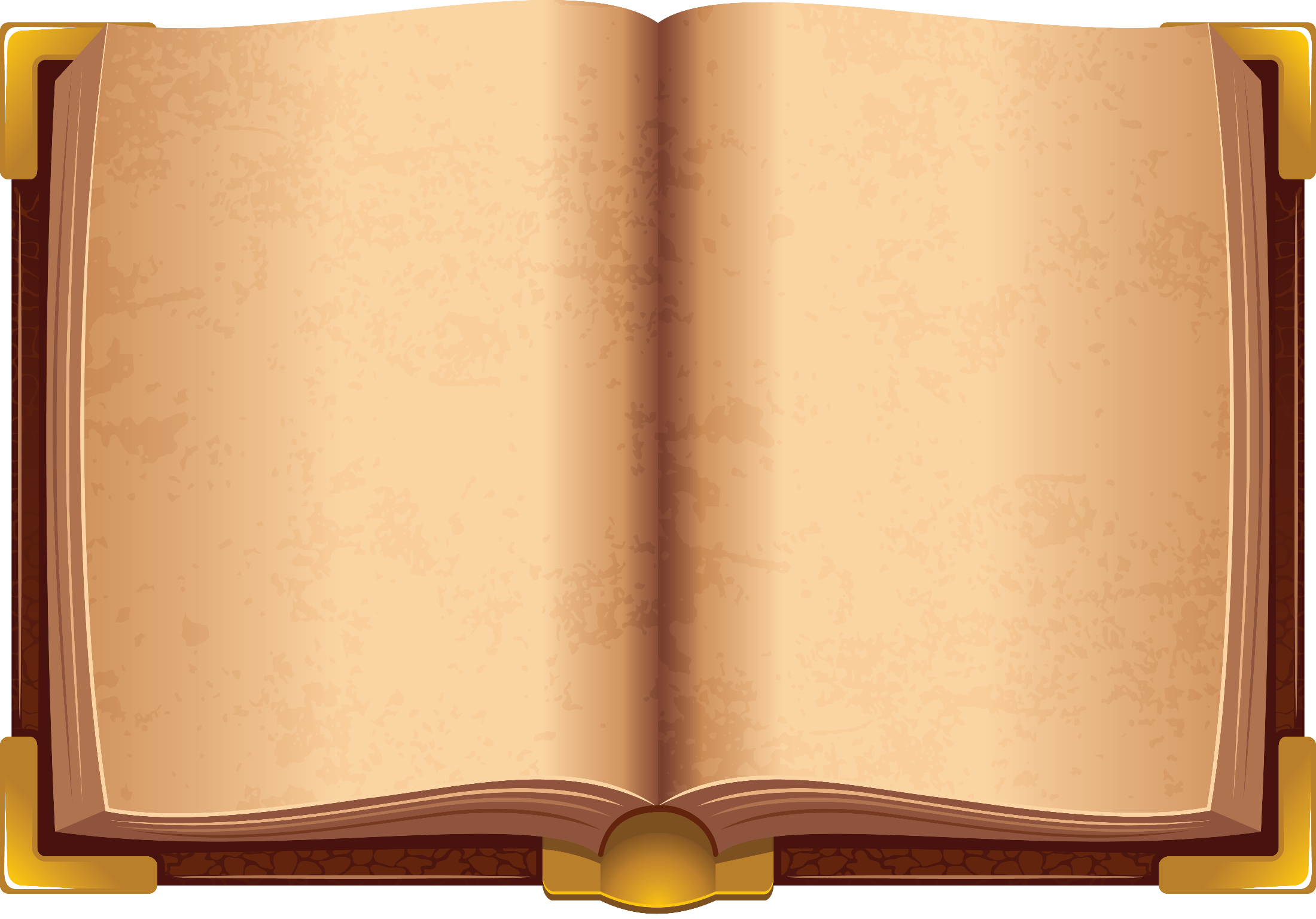 Джафаров Мурад 
Достанко Станислав 
Екимова Дарья 
Жаров Иван 
Жуков Трофим
Иванов Аркадий 
Ивасишин Владимир 
Ивасишин Роман
Казанцев Даниил 
Калинин Максим 
Костанян Гор
Кофанов Даниил
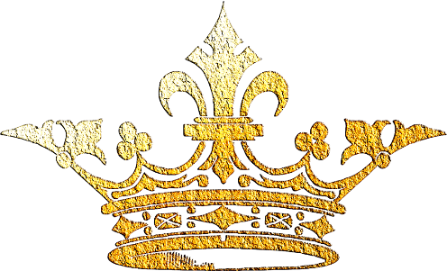 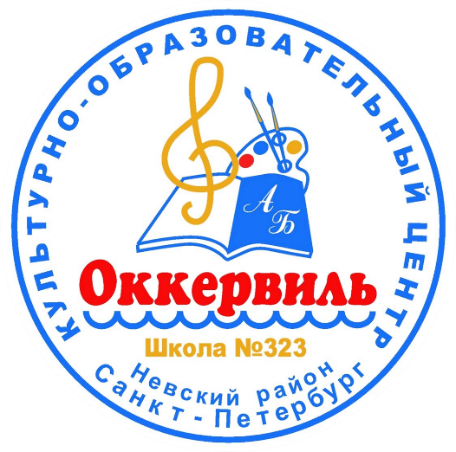 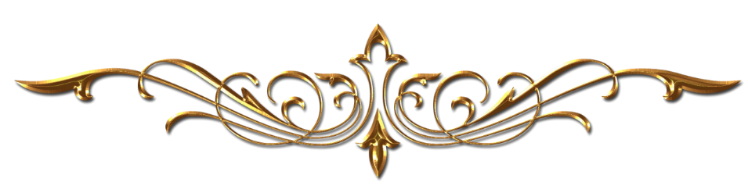 -19-
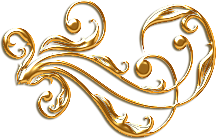 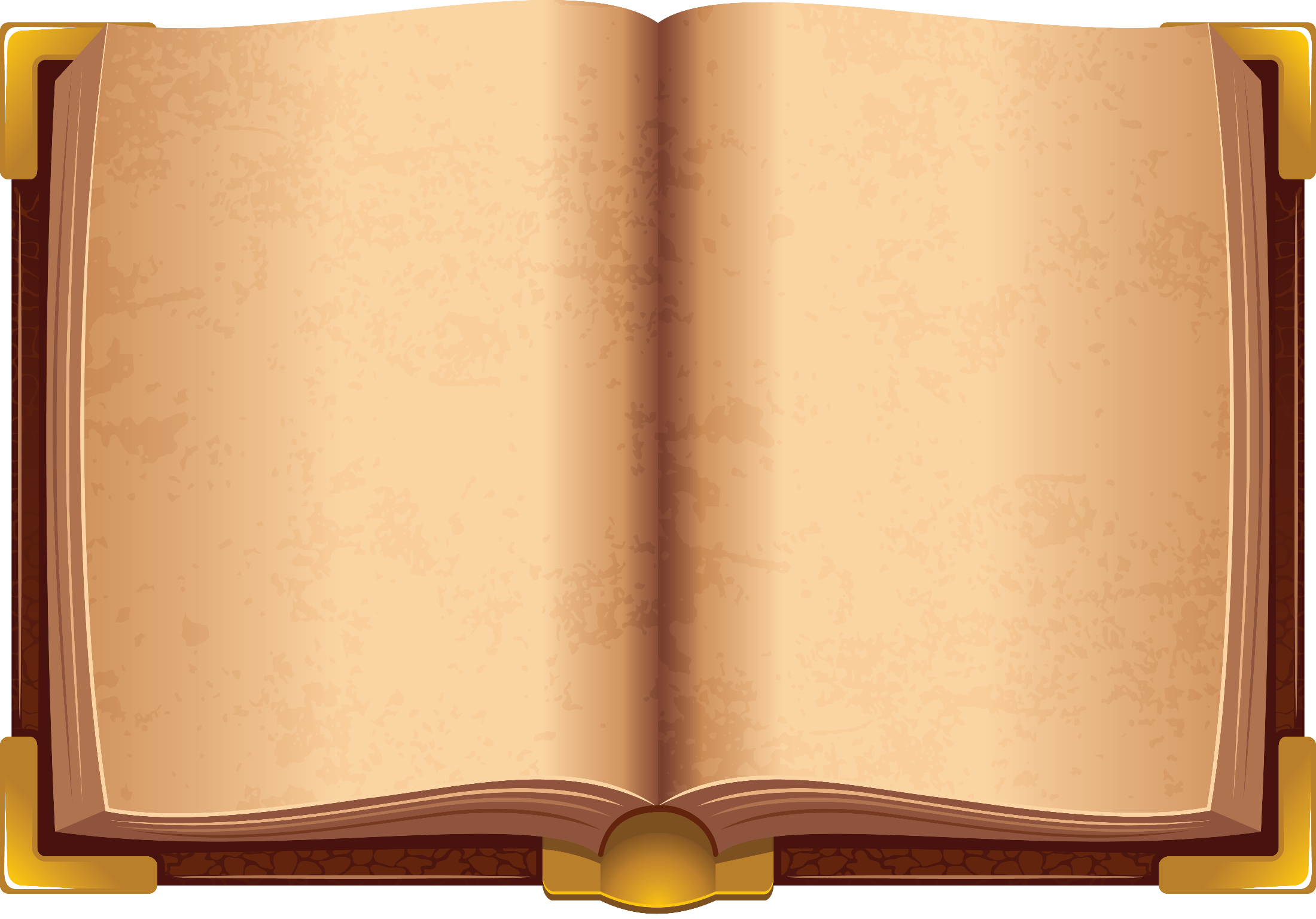 Курбатов Никита
Лелеко Артем 
Малышев Егор 
Михайлов Максим 
Моисеев Василий 
Молчанов Артем 
Никулин Егор
Озерских Мария 
Осипова Софья 
Остроушко Михаил 
Пашина Надежда 
Пашков Никита
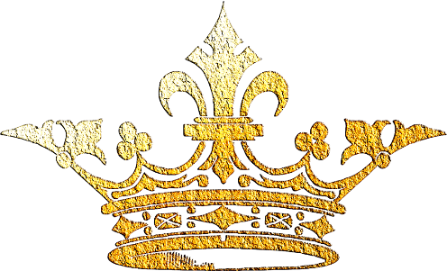 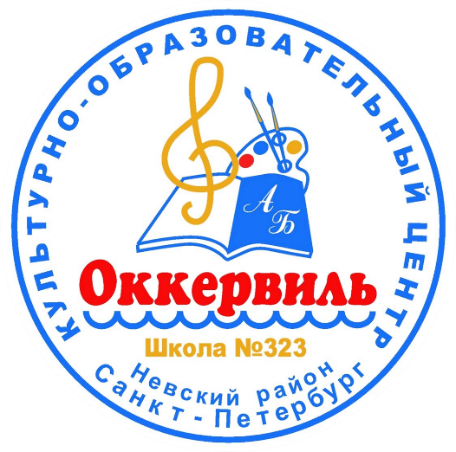 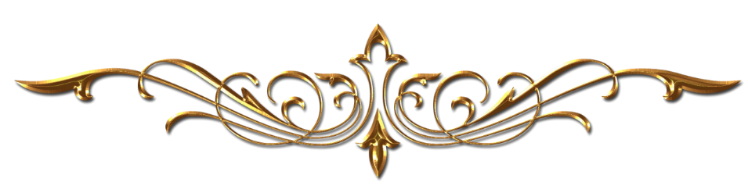 -20-
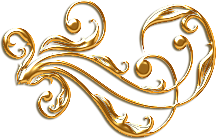 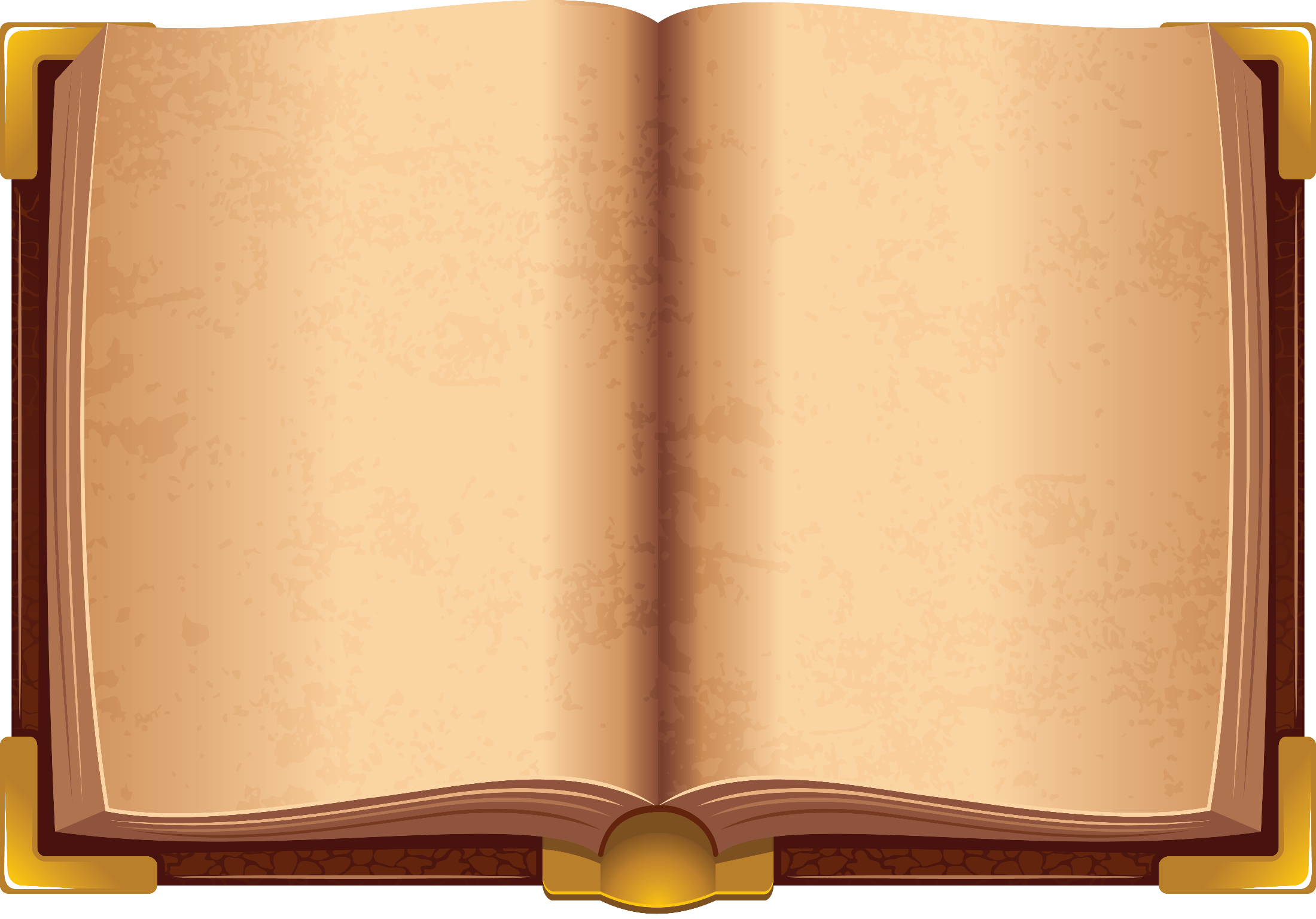 Петина Полина 
Петрова Вероника 
Половникова Аурелия 
Поляков Даниил 
Померанцевская Вероника
Пудовиков Никита 
Пурий Ева 
Рыков Максим  
Сабо Кирилл
Савичев Егор 
Сапаев Асрбек 
Семенков Илья
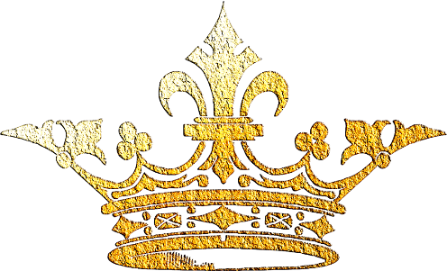 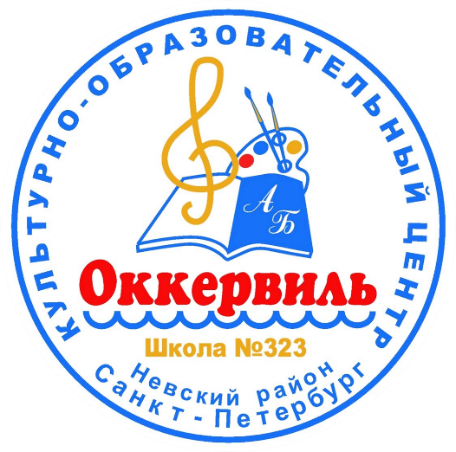 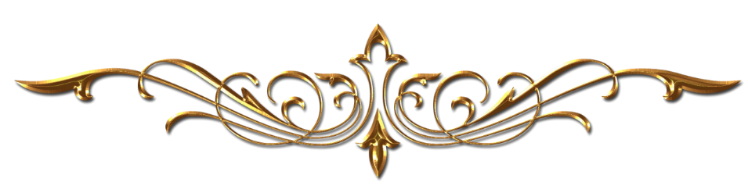 -21-
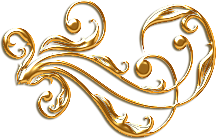 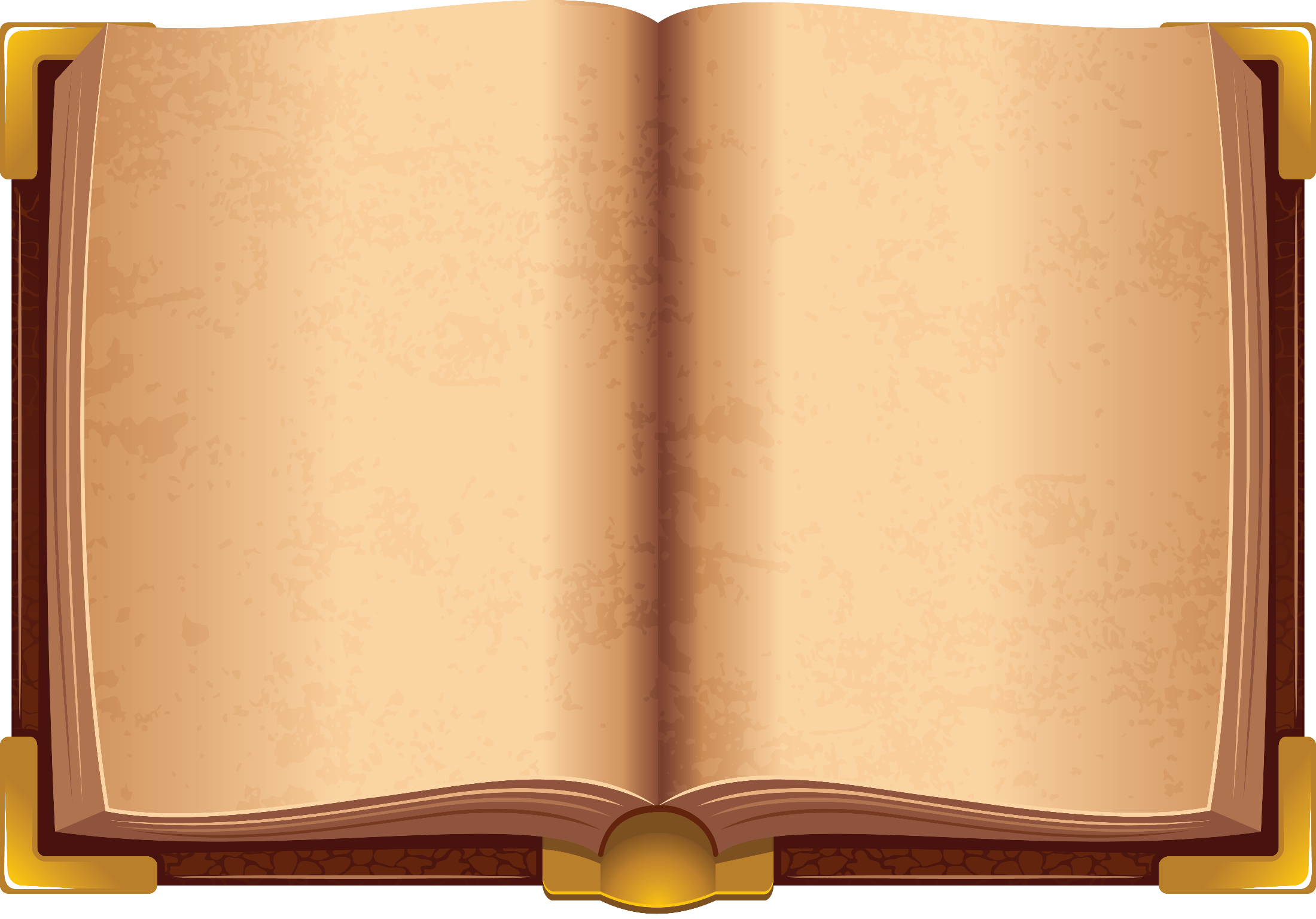 Сотникова Алиса 
Соцкова Анастасия 
Спиркова Мария 
Стащак Анатолий 
Сухоруков Сергей 
Фомичев Иван 
Хомко Евгений 
Чернозёмов Михаил 
Шубин Александр
Эммус Вера 
Якимчук Никита
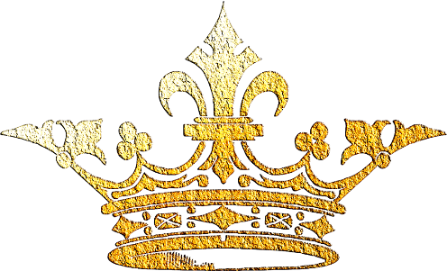 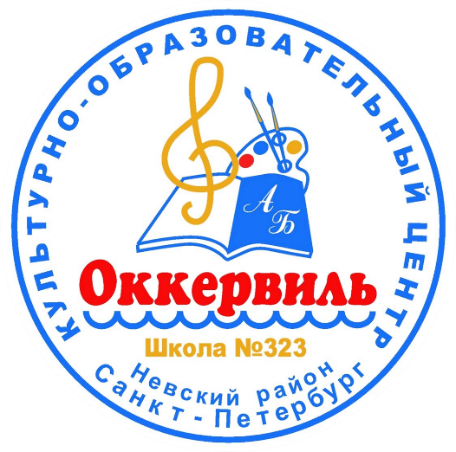 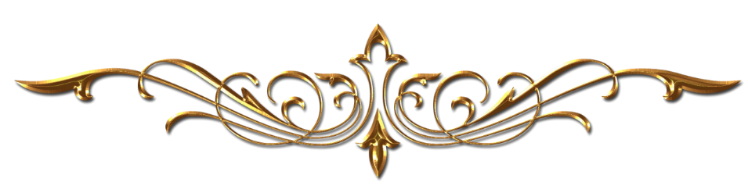 -22-
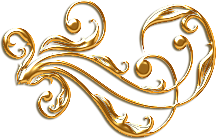 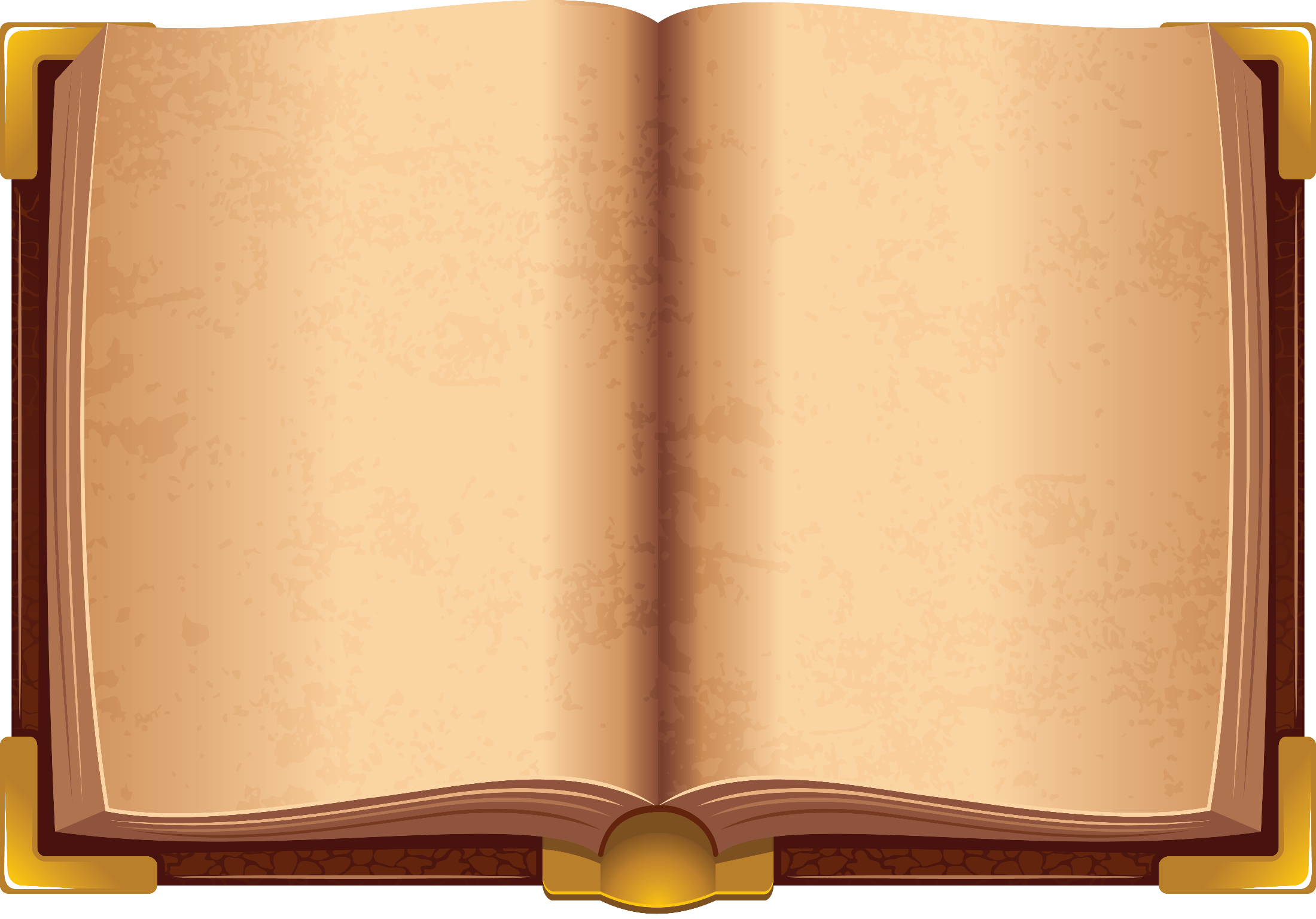 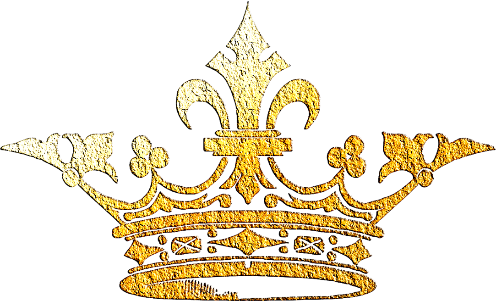 Номинация

«Зажигаем
              звезды»
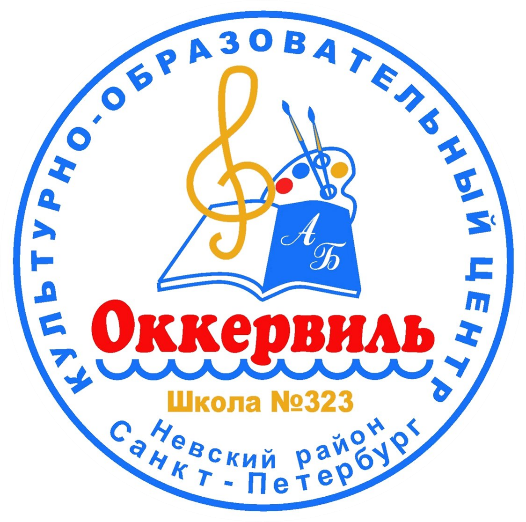 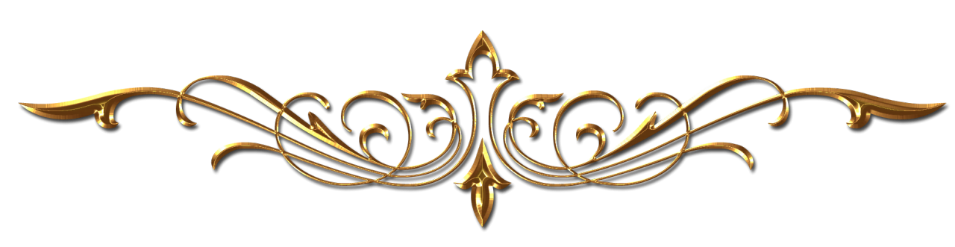 -23-
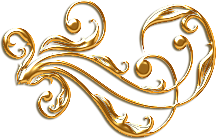 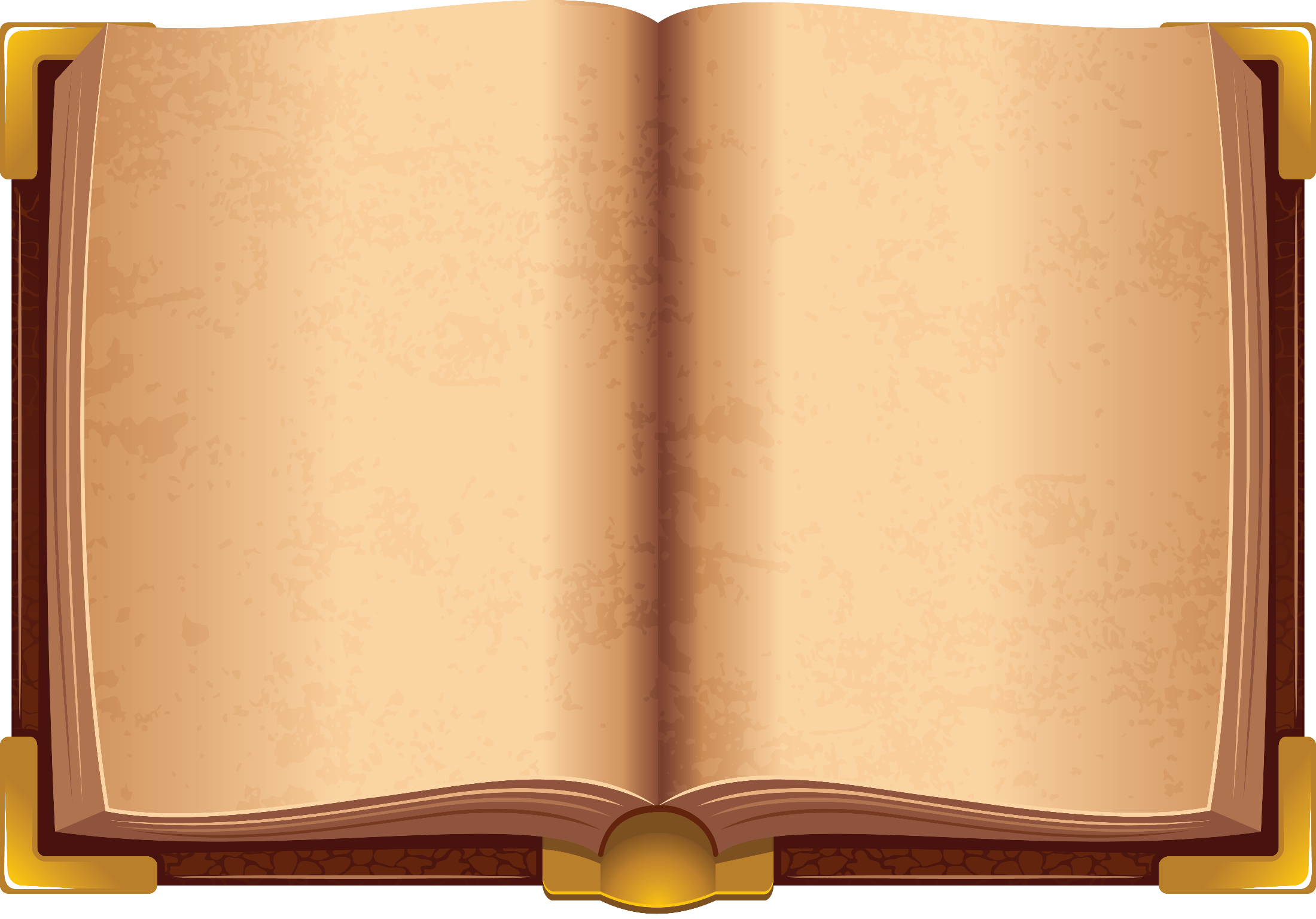 Авдошин Максим 
Бамбах Анастасия 
Батовкина Варвара
Белова Елизавета 
Васильева Диана
Веденеева Софья 
Верещагина Олеся 
Волкова Анастасия
Волкова Яна 
Волнобой Дарья 
Гавриленко Максим
Герасименко Маруся
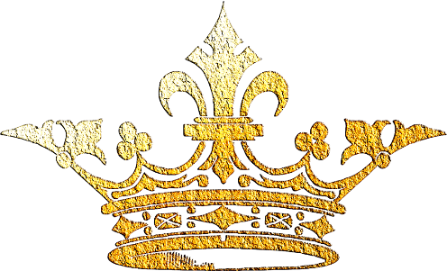 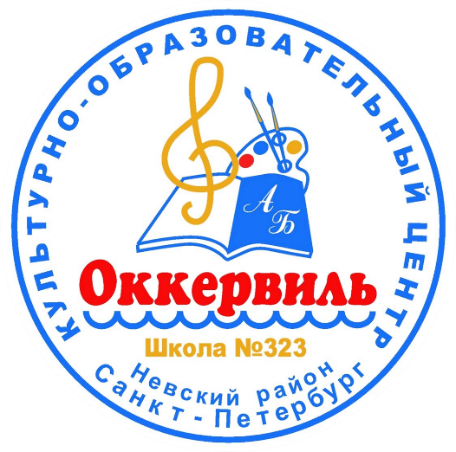 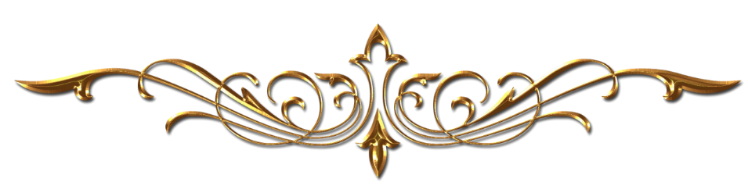 -24-
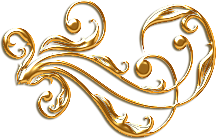 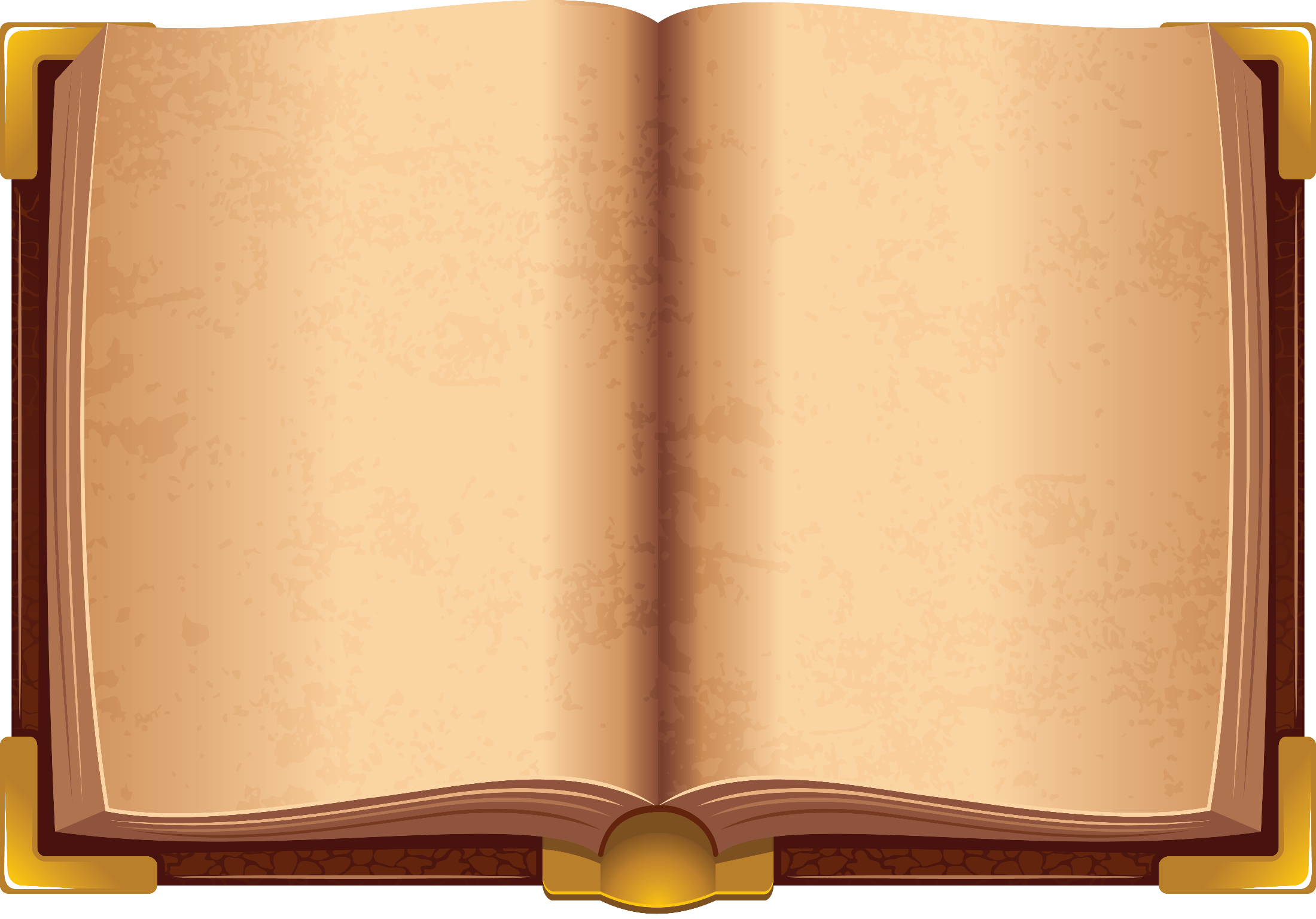 Григорьева Алиса 
Дашкевич Юлия 
Дементьева Маргарита 
Джафаров Мурад
Джафова Мадина 
Егоров Константин 
Егорова Елена 
Ерженков Александр 
Иванов Вадим 
Иванова Альбина 
Ивасишин Роман 
Ильин Матвей
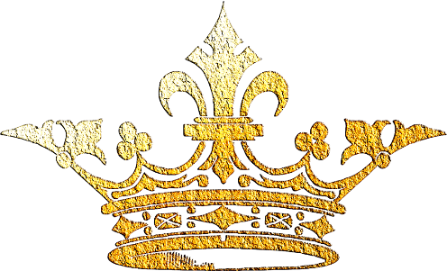 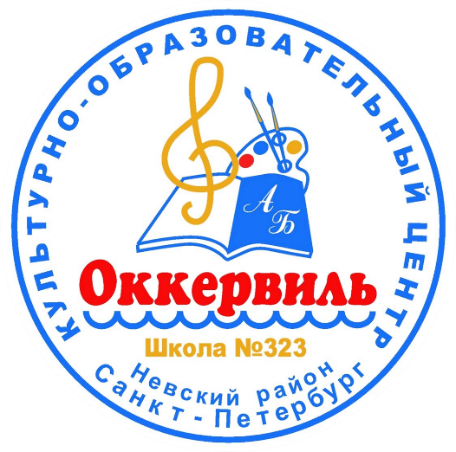 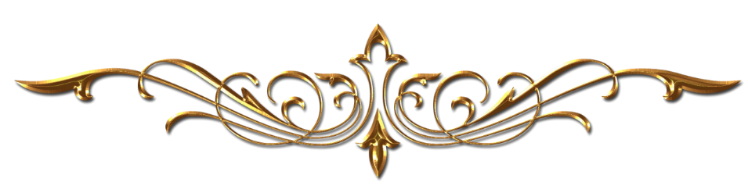 -25-
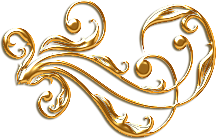 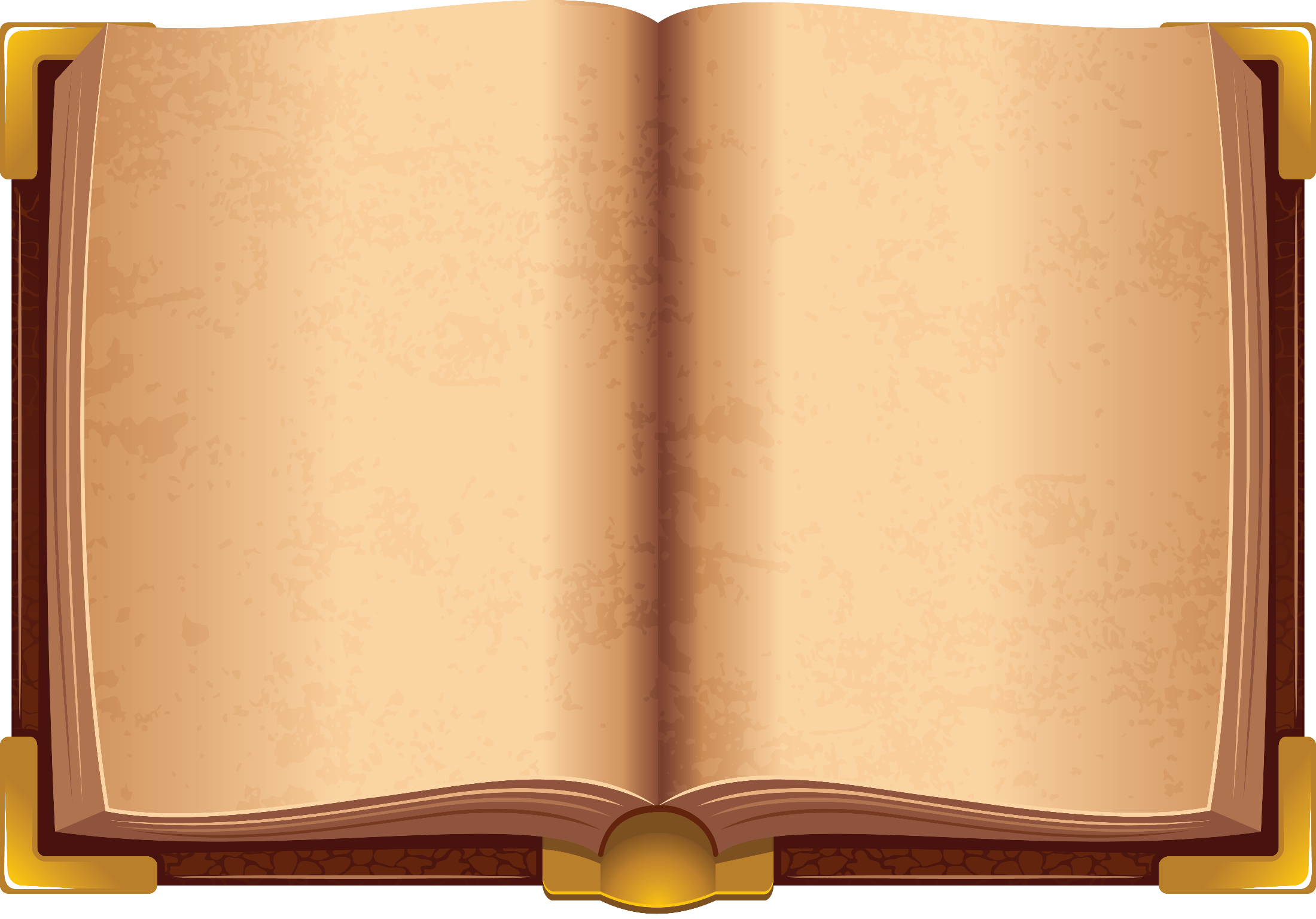 Ильченко София 
Канева Полина 
Каратаева Анна 
Кашинская Дарья 
Кизимова Елена 
Ковшикова Екатерина Кондратенко Дарья 
Король Маргарита 
Кофанова Милана 
Кудрявцева Ульяна 
Куликова Марина 
Курбатов Никита
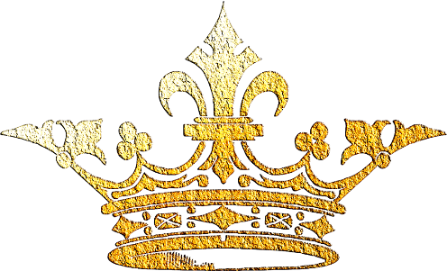 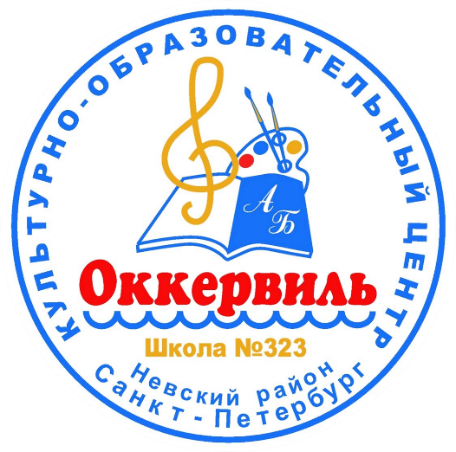 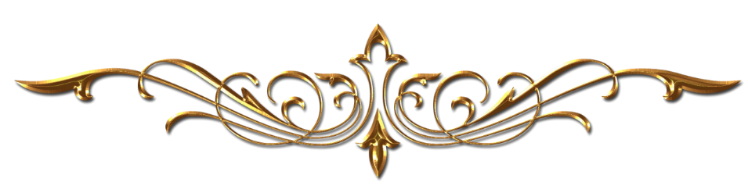 -26-
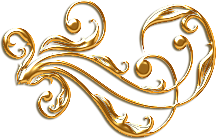 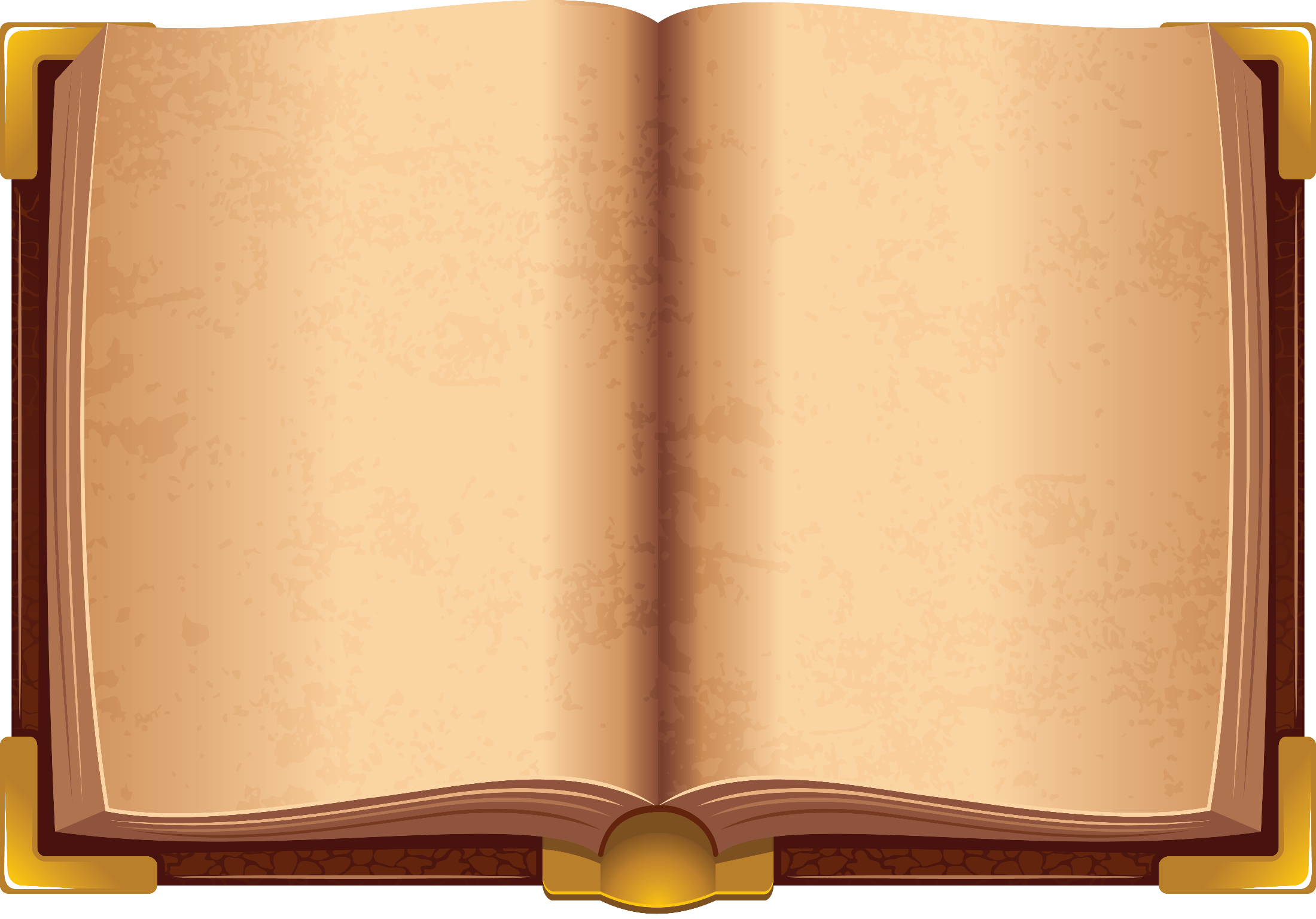 Курбатова Ольга 
Левченко Владислав Маляренко Даниил
Матвеева Маргарита Михайлов Павел 
Мухина Кристина 
Новикова Полина 
Новопашина Анастасия Овчинникова Елизавета 
Озерских Мария 
Орешков Алексей 
Орлов Семён
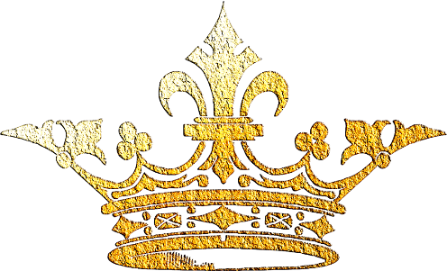 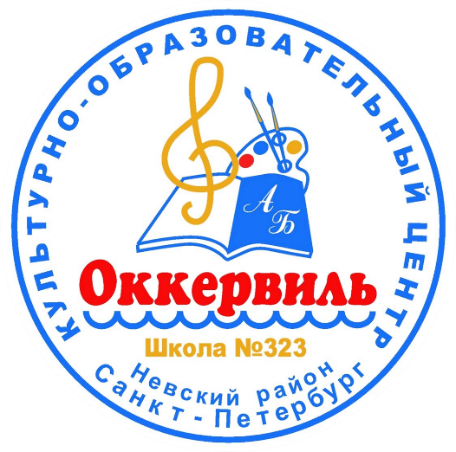 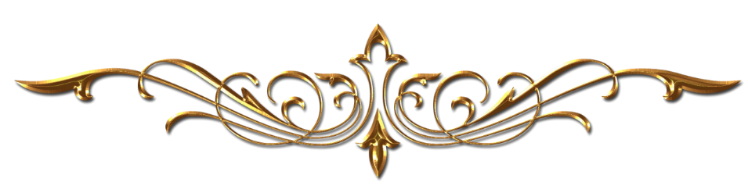 -27-
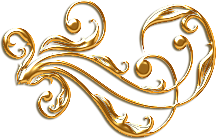 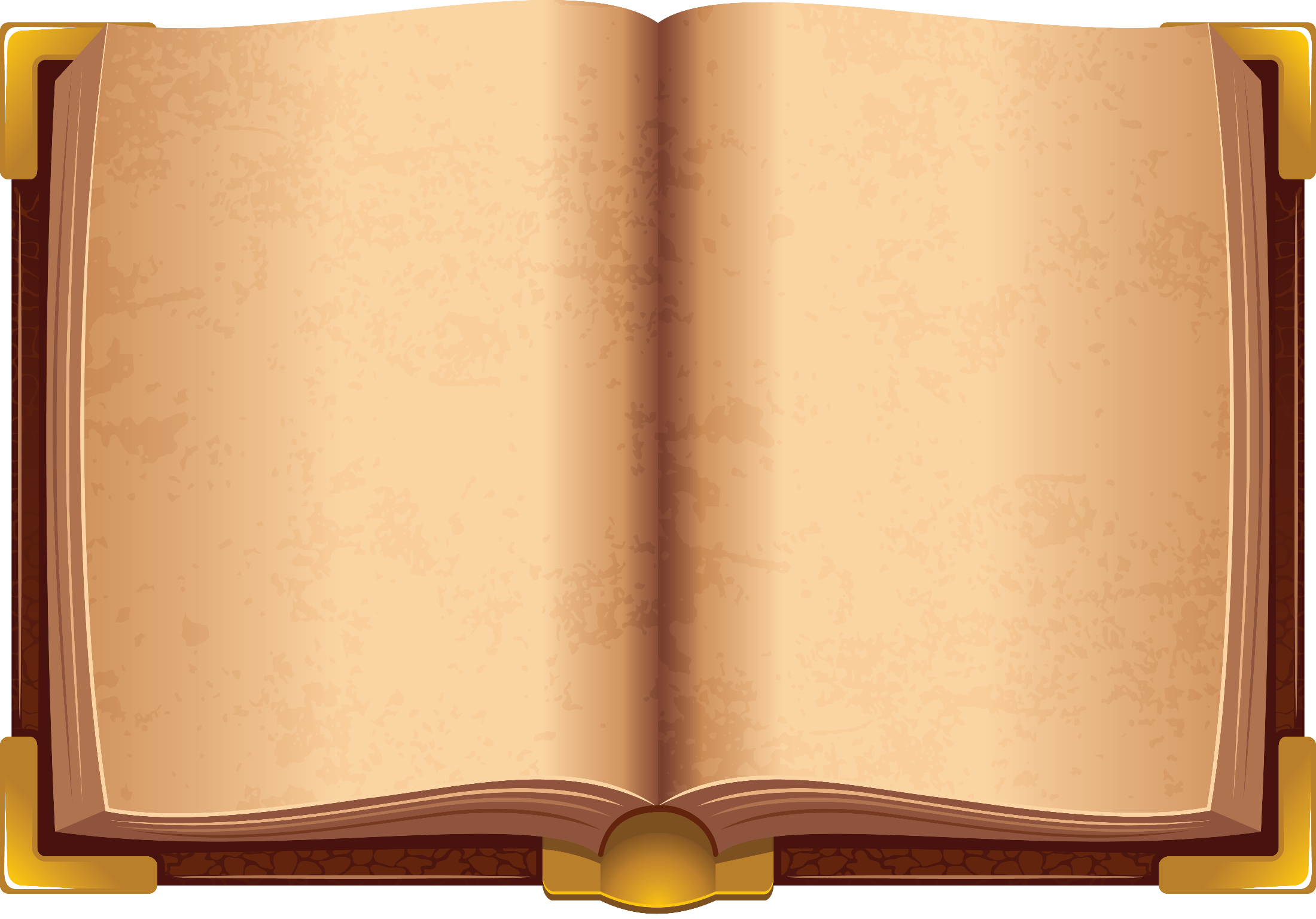 Петерикова Арина 
Петров Вадим 
Половникова Аурелия Померанцевская Вероника Птицина Ангелина 
Романенко Ксения 
Руксина Сабина 
Рулькова Алина 
Сазонова Дарья 
Самодай Юлия 
Сапронова Ангелина
Семёнова Анастасия
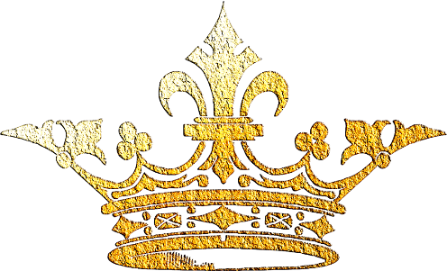 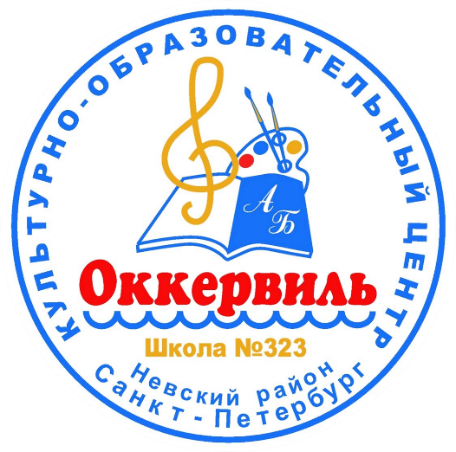 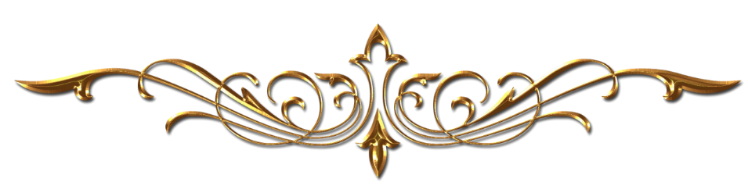 -28-
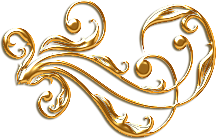 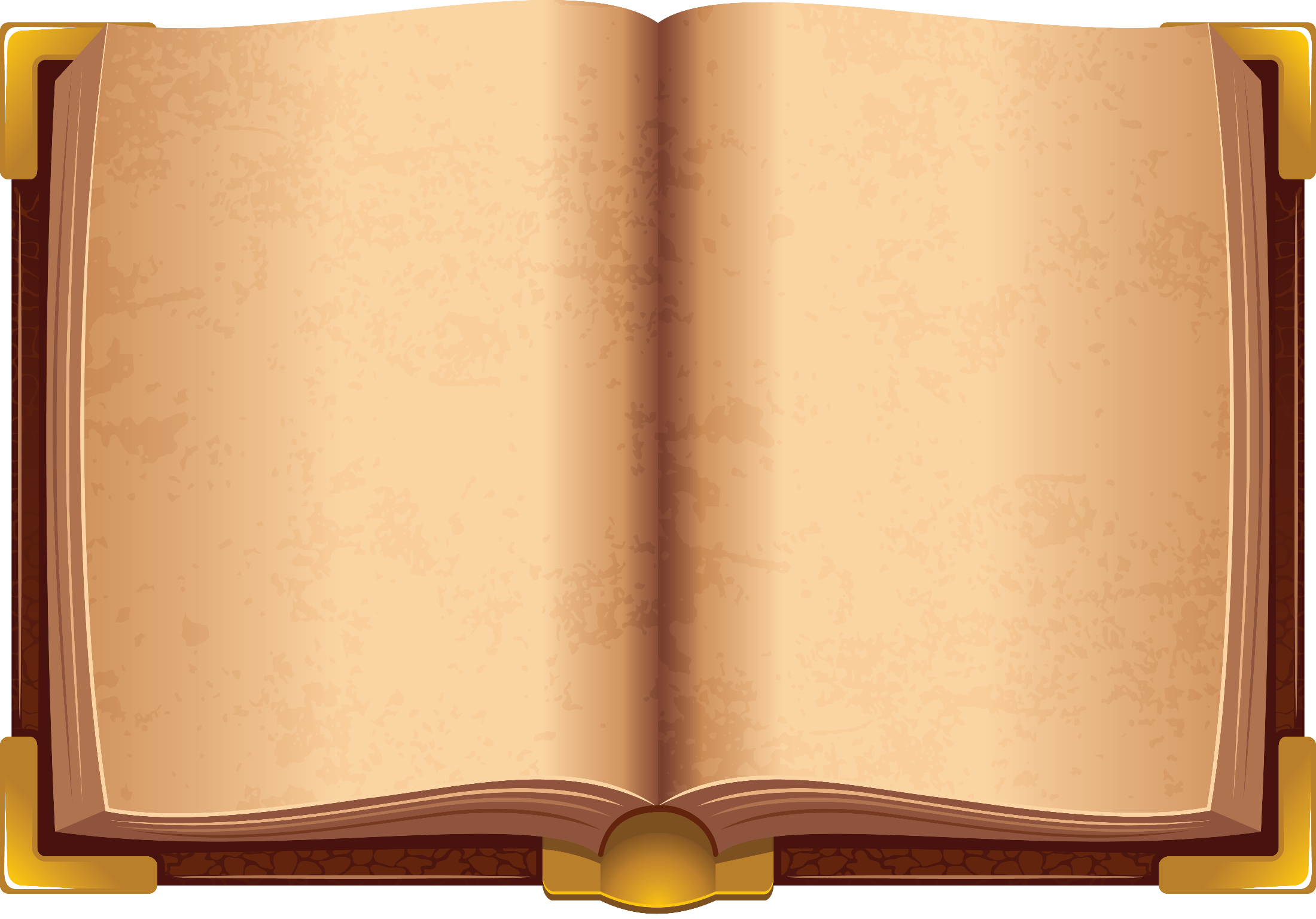 Седова Дарья
Смирнова Алина
Смоленская Виктория 
Соловьёва Ксения 
Сотникова Алиса
Соцкова Анастасия 
Степанов Макар 
Сугатиев Даниил 
Сударушкин Алексей 
Тойчиева Карина 
Труш Мария 
Ульяницкая Екатерина
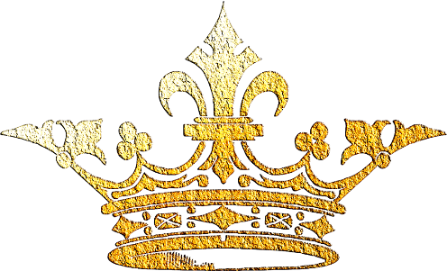 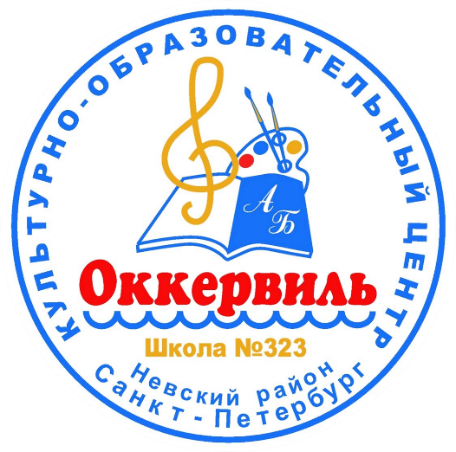 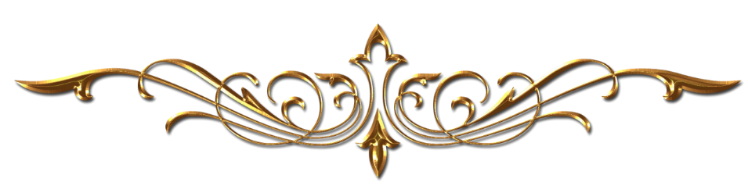 -29-
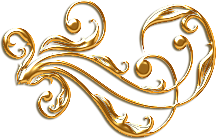 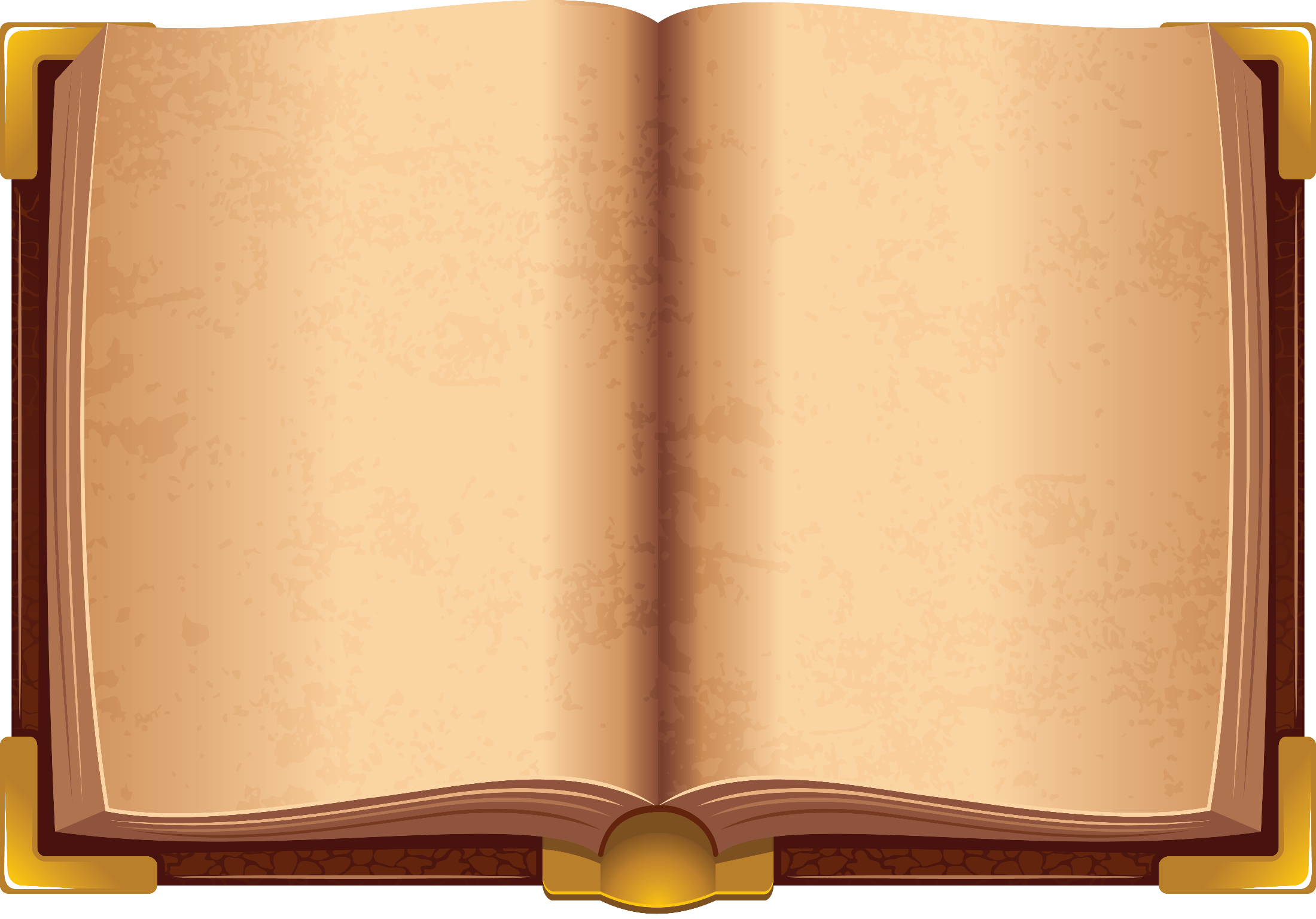 Цвилович Мария
Шерстнёва Виолетта 
Шитикова Виталина 
Эммус Вера 
Яковенко Александр
Янушкевич Валерия
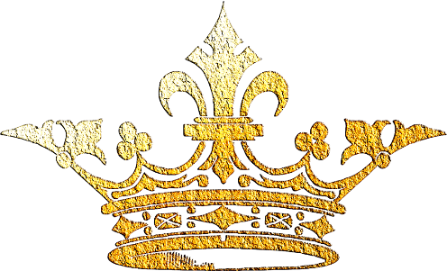 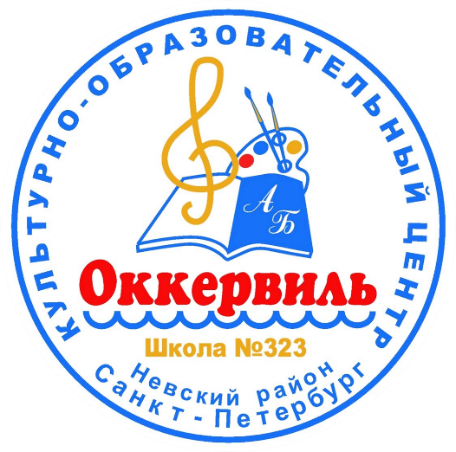 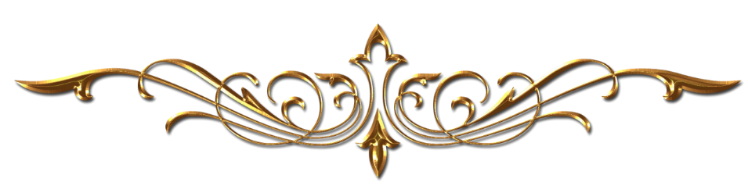 -30-
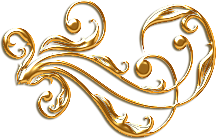 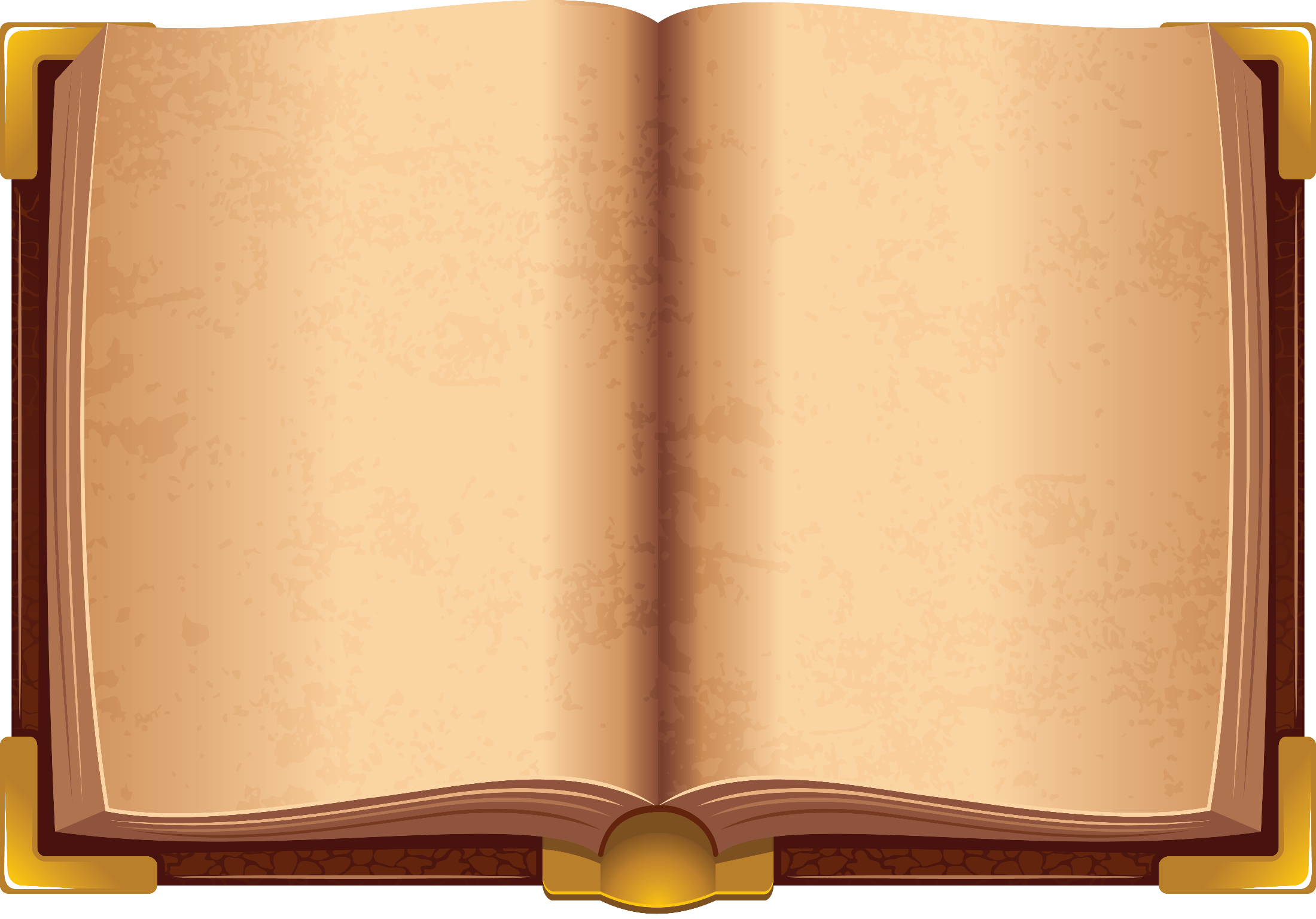 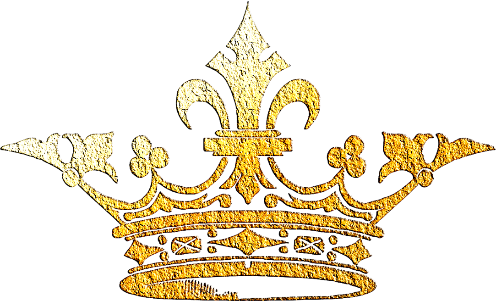 Номинация 

«Благодарность             и 
    признание»
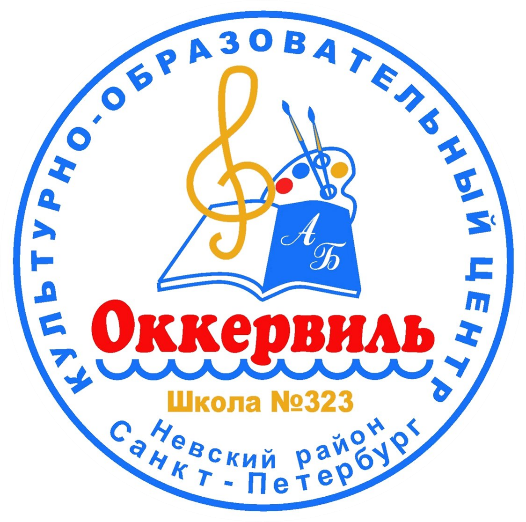 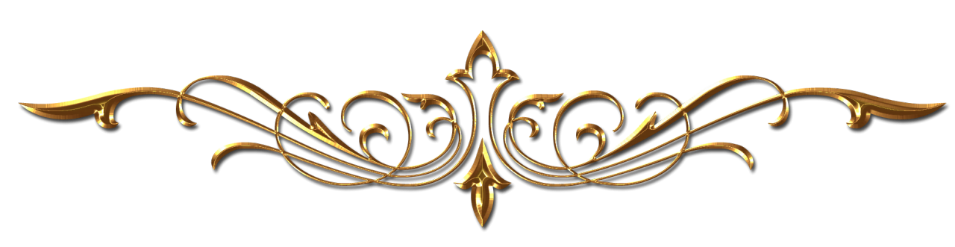 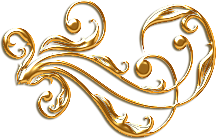 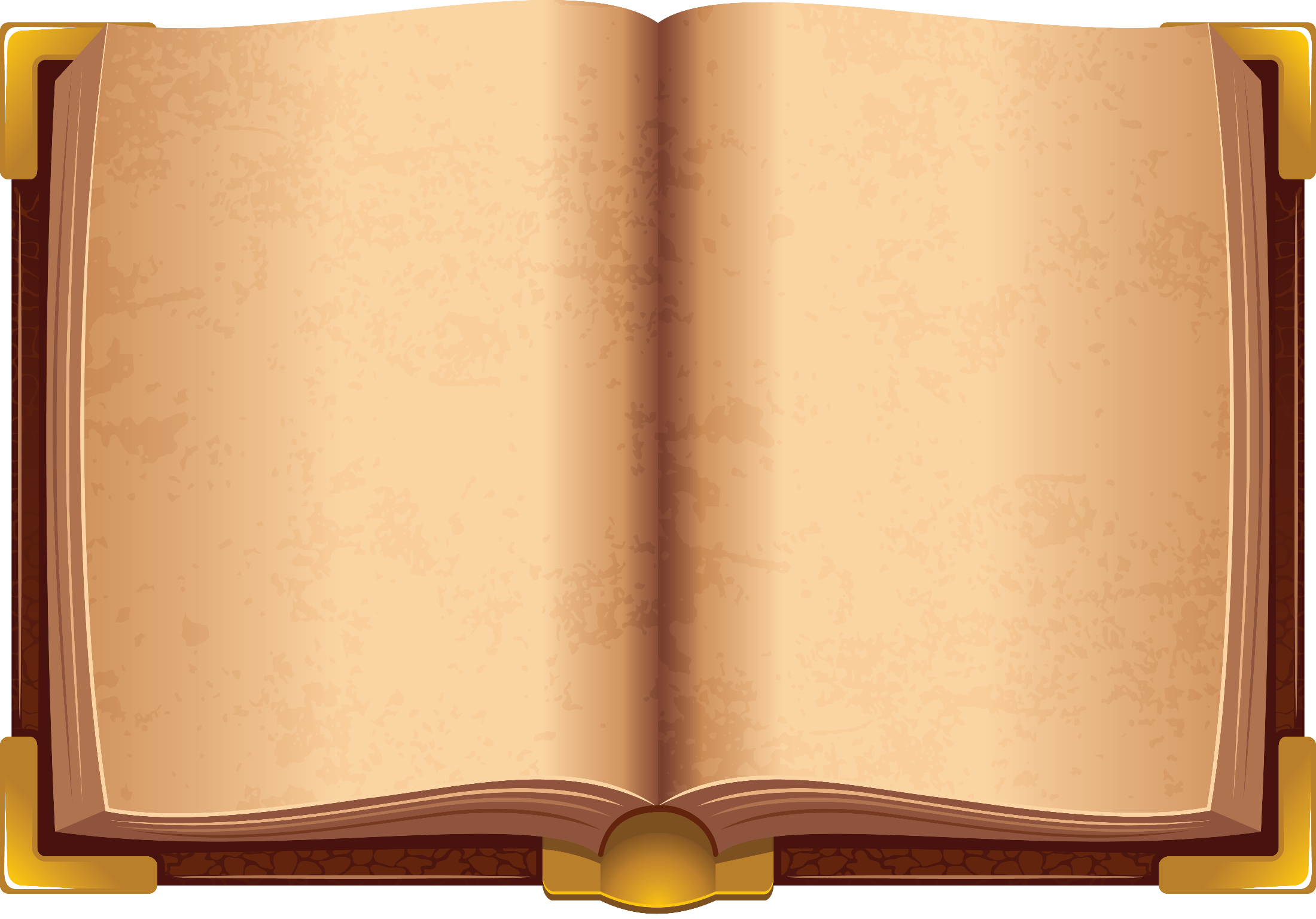 Аболишина
 Анна Николаевна
Алексеева 
Лидия Анатольевна 
Анисимова 
Наталья Владимировна 
Анисимова 
Татьяна Васильевна 
Белов 
Сергей Александрович
Белых 
Оксана Николаевна
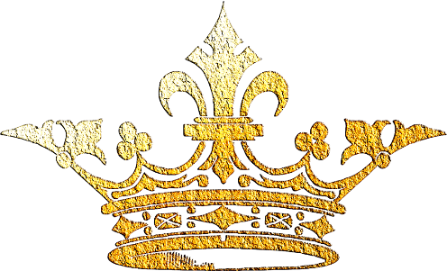 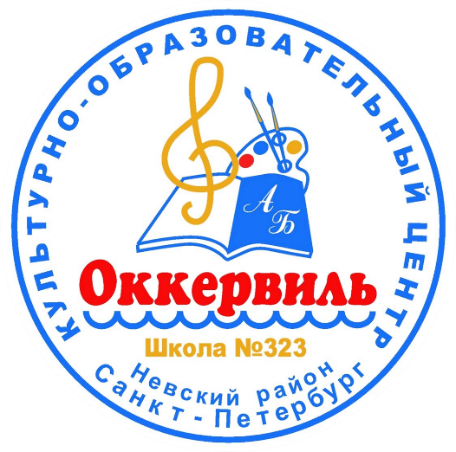 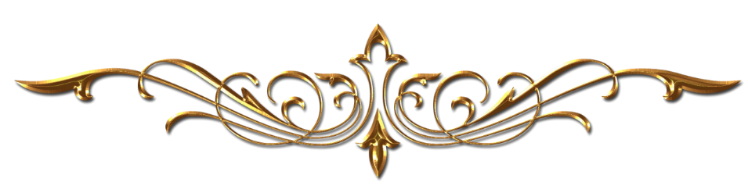 -32-
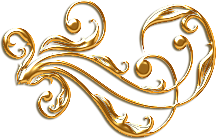 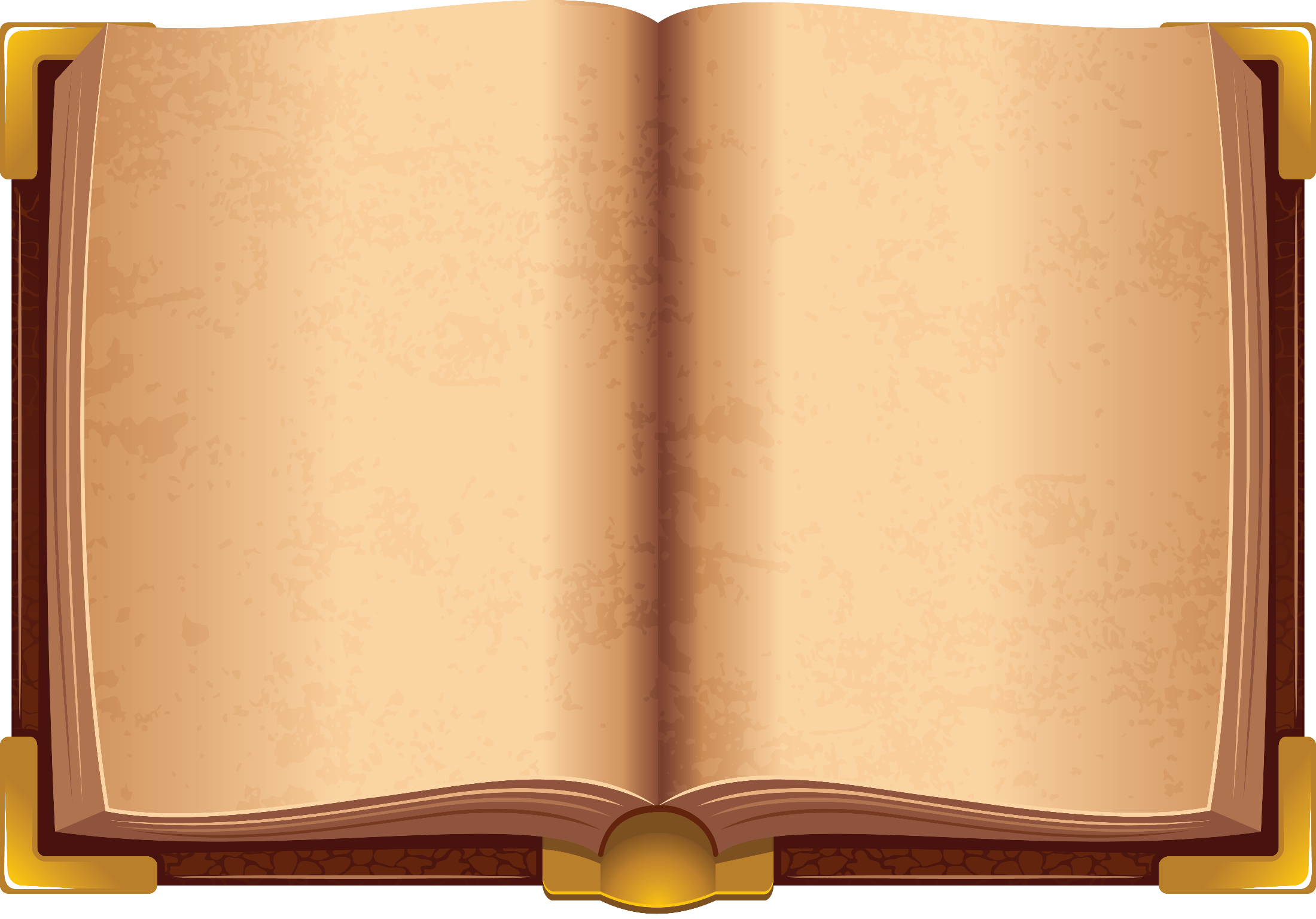 Бойко
 Ирина Витальевна Болотова 
Ольга Владимировна 
Веденеева 
Мария Владимировна 
Власова 
Алёна Робертовна
Волнобой 
Юлия Игоревна  
Вышинская 
Татьяна Борисовна
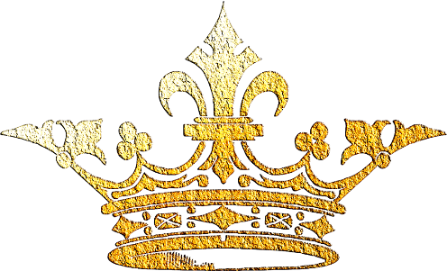 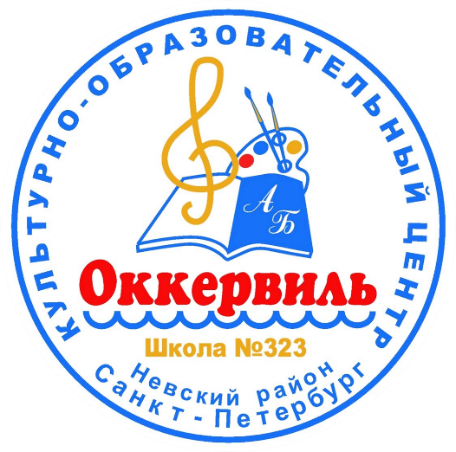 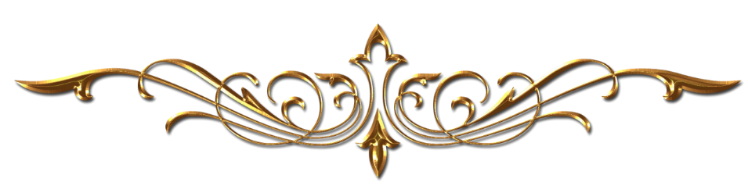 -33-
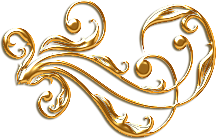 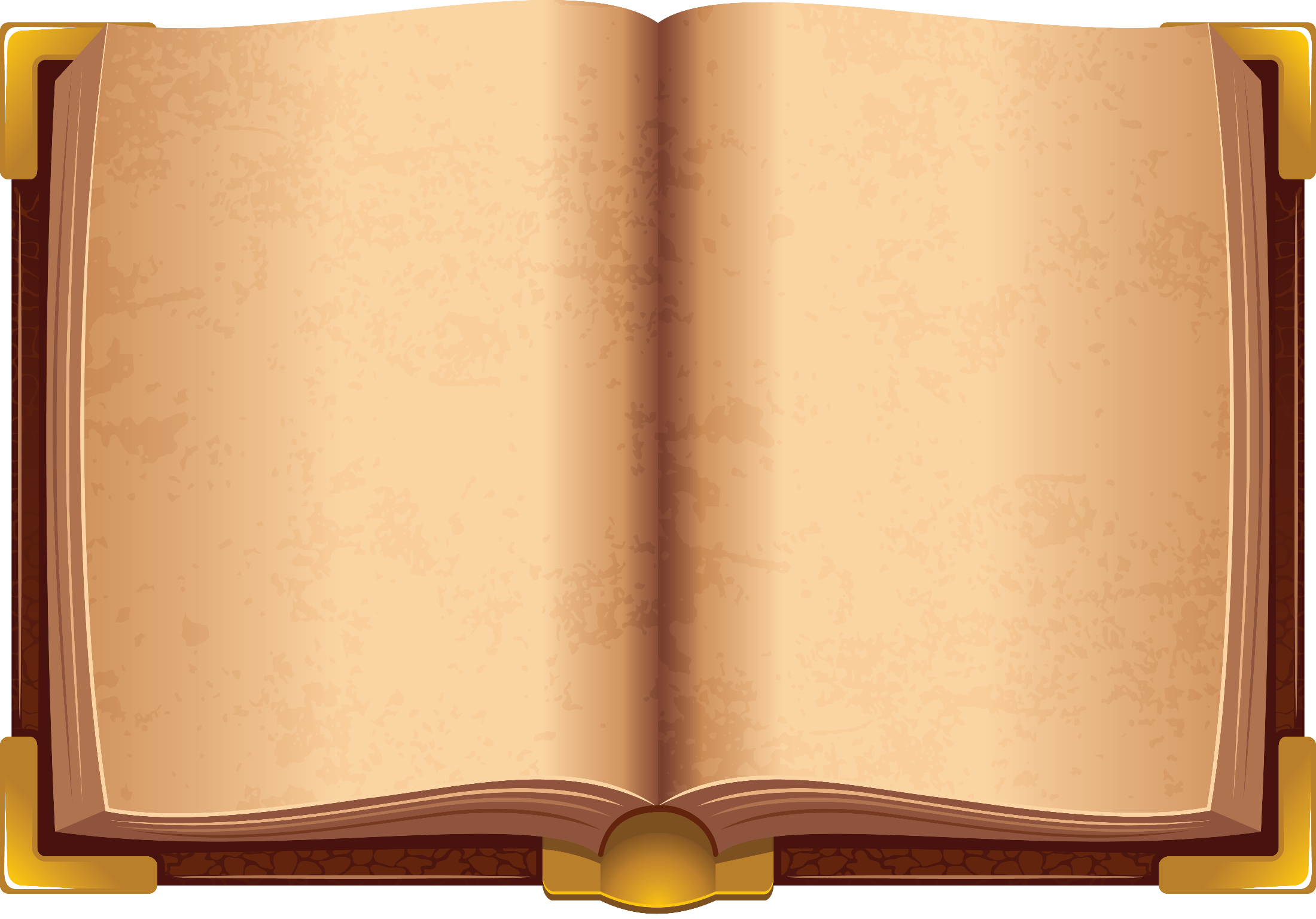 Галчина
 Юлия Геннадьевна 
Гитева 
Марина Валерьевна
Григорьева 
Анна Борисовна 
Дашкевич 
Елена Александровна Дудник 
Елена Александровна 
Дучин 
Дмитрий Владимирович
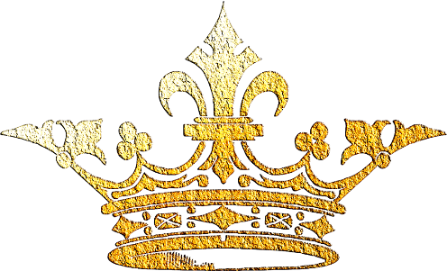 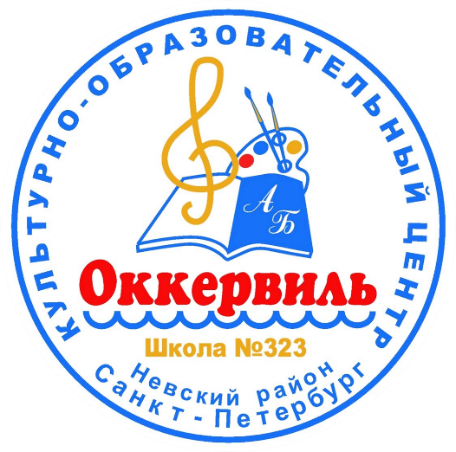 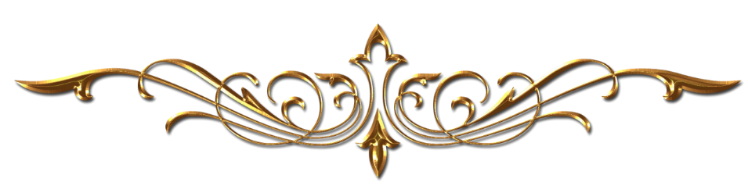 -34-
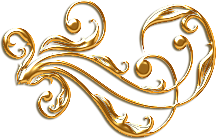 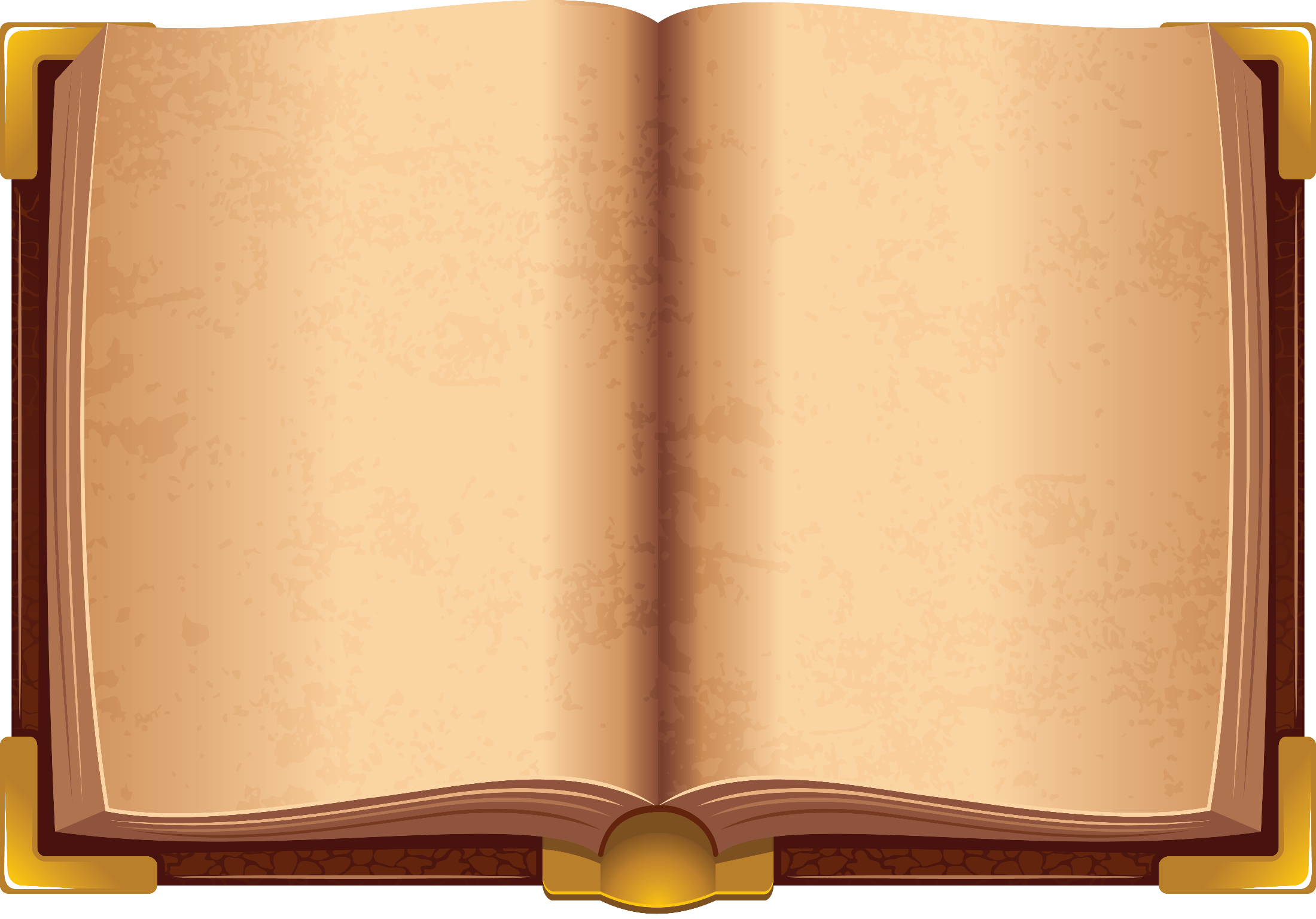 Ермаков 
Виталий Викторович Ершова 
Екатерина МихайловнаЖивов 
Кирилл Сергеевич
 Живова
 Наталья Бориовна
Зубова 
Наталья Олеговна 
Зюрина 
Светлана Владимировна
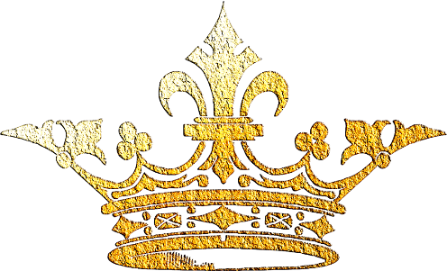 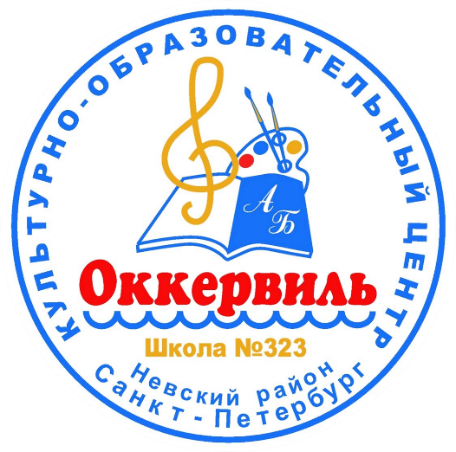 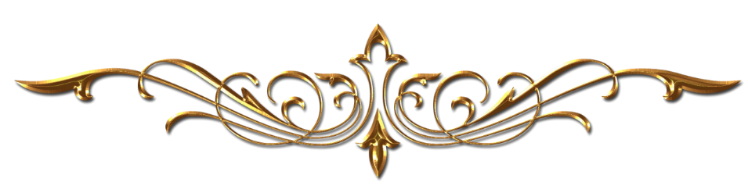 -35-
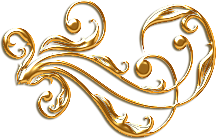 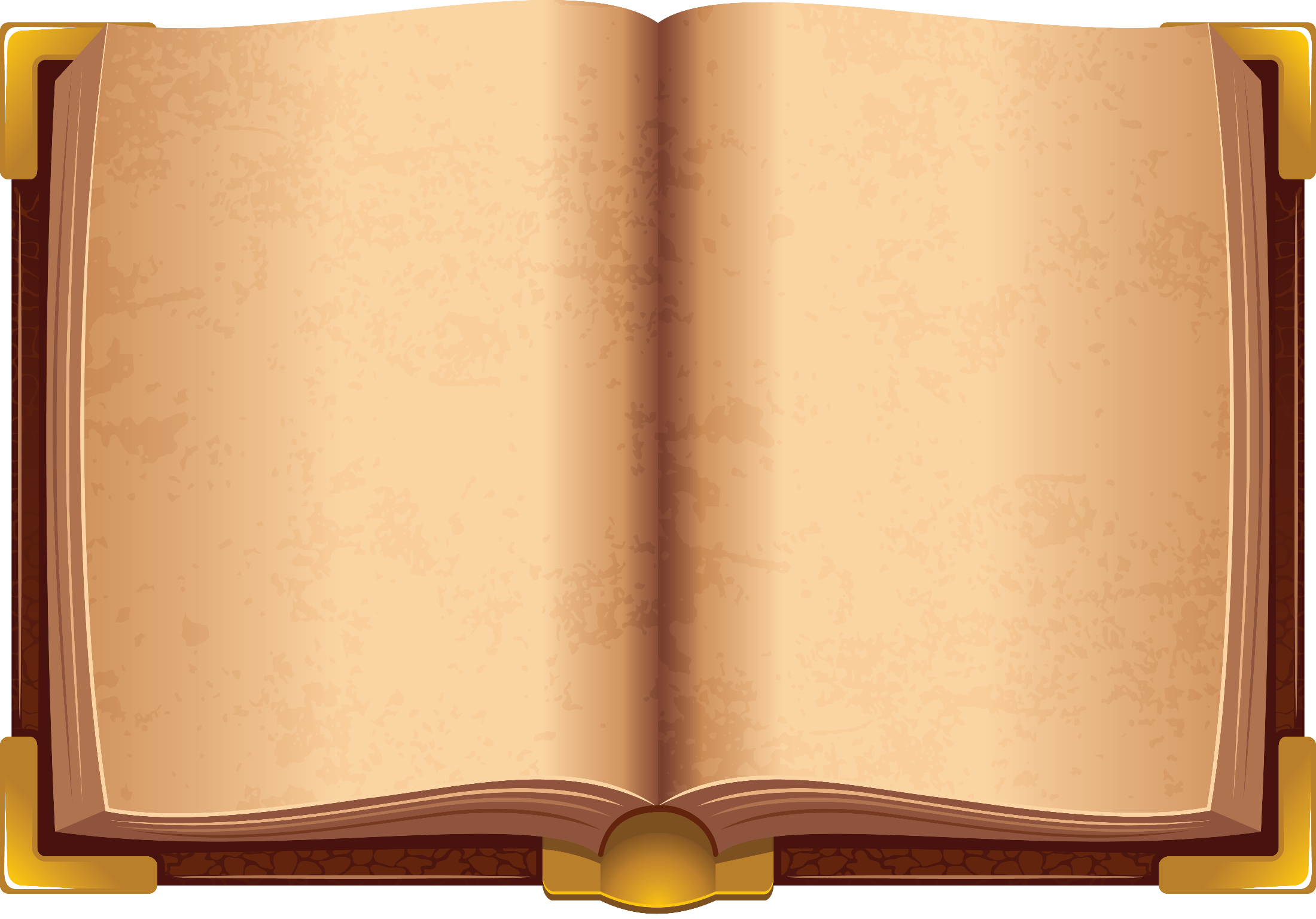 Ильченко 
Надежда Андреевна 
Исаева 
Мария Валентиновна Исайчиков 
Роман Александрович 
Кожанова 
Ирина Викторовна 
Копылов
 Олег Викторович 
Котлячкова 
Надежда Александровна
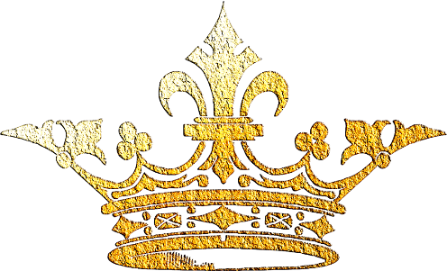 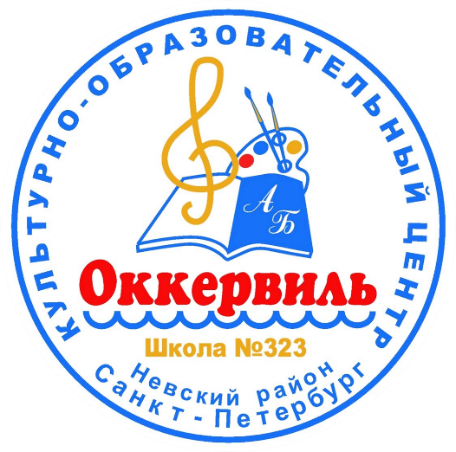 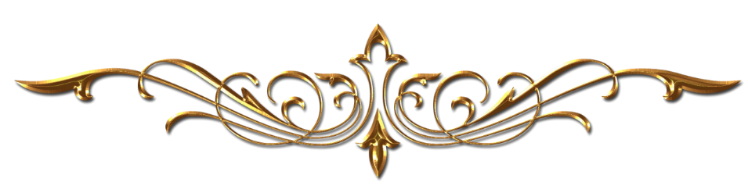 -36-
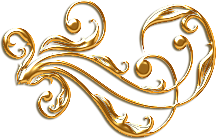 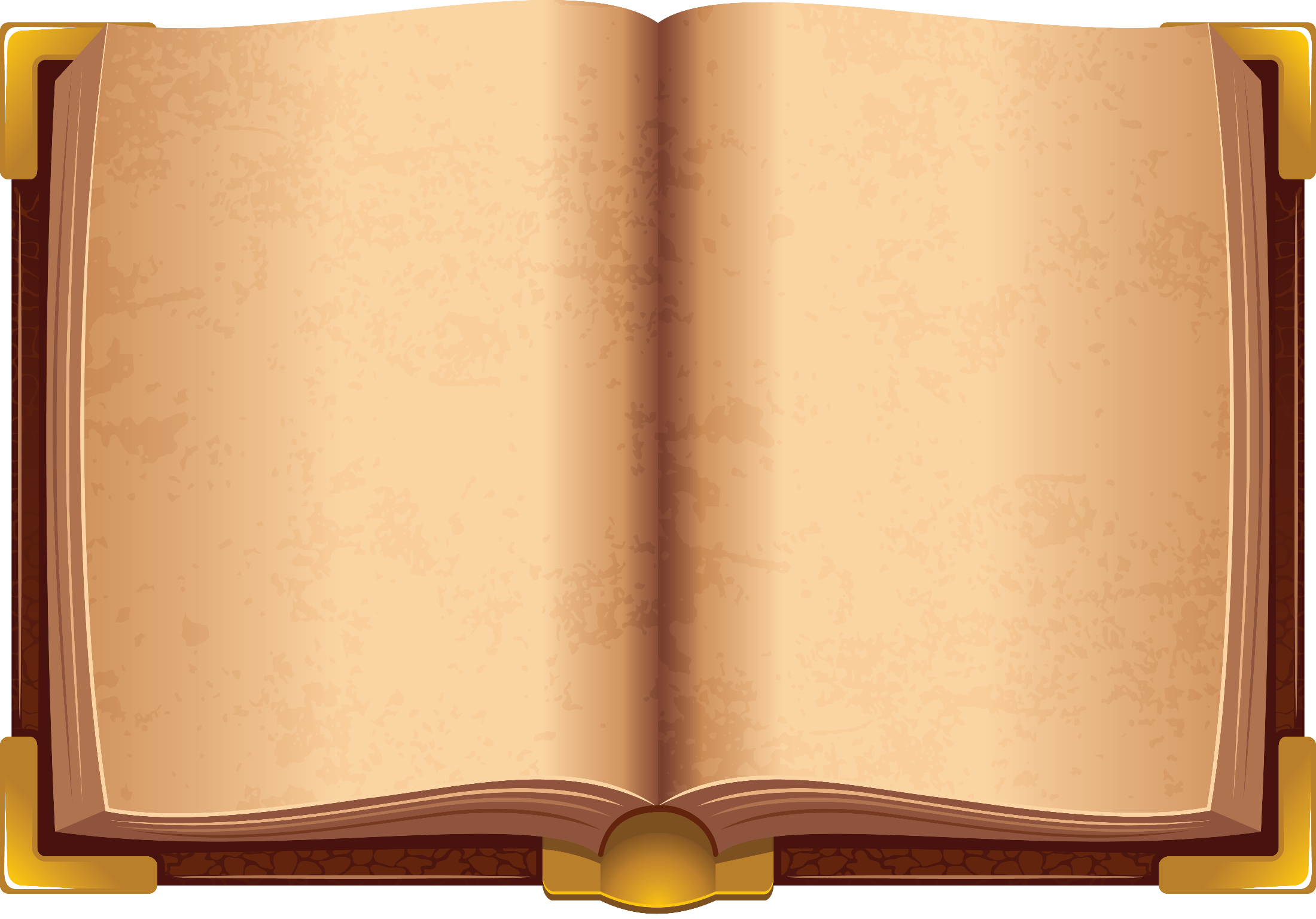 Кузнецова 
Ирина Александровна 
Лелеко
 Лилия Сергеевна 
Лукашевич 
Александра Евгеньевна Магурина 
Ольга Вячеславовна Максимова 
Людмила Юрьевна 
Маркова 
Татьяна Викторовна
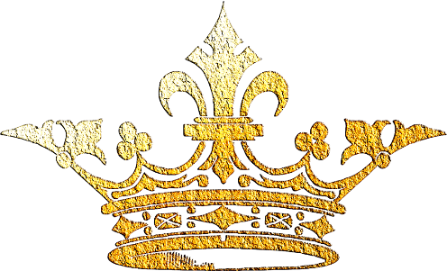 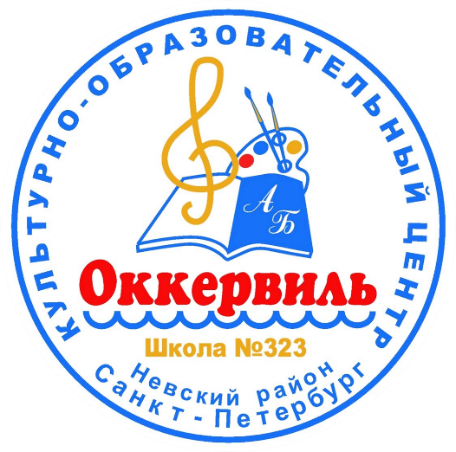 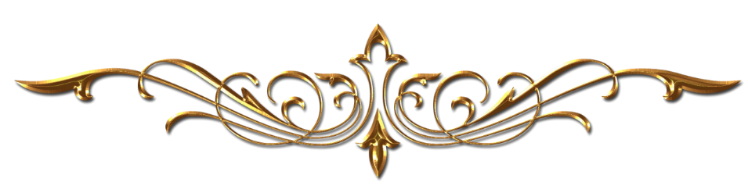 -37-
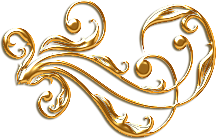 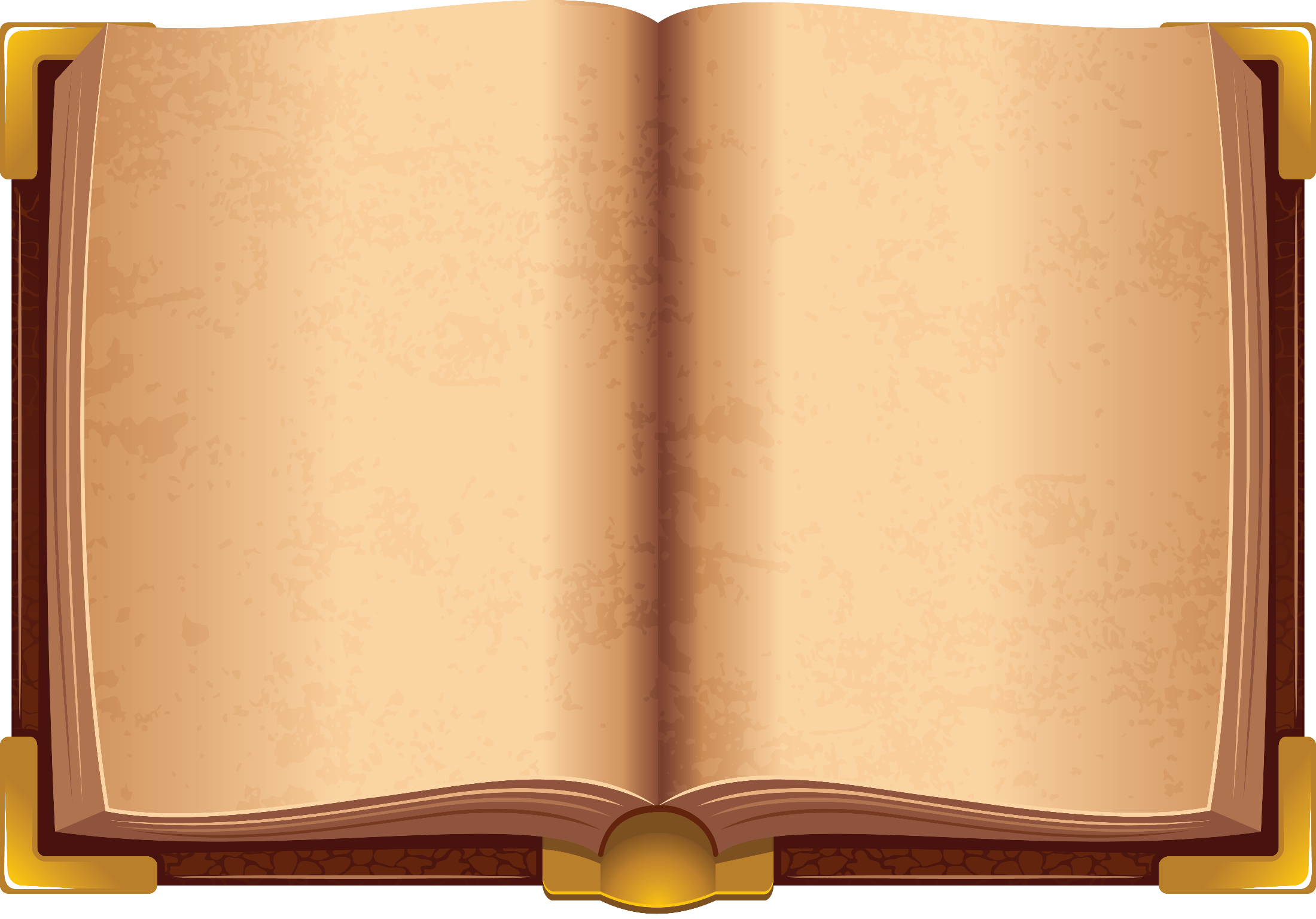 Машова 
Мария Николаевна
Меркулова 
Любовь Альфредовна Микуляк 
Екатерина Владимировна Мухина 
Евгения Леонидовна Никитина 
Анна Михайловна
 Нименская
 Ольга Анатольевна
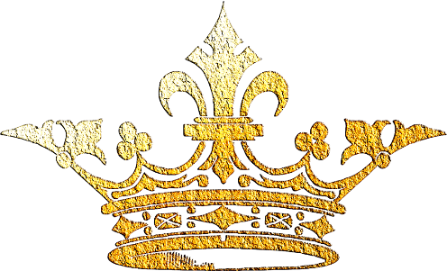 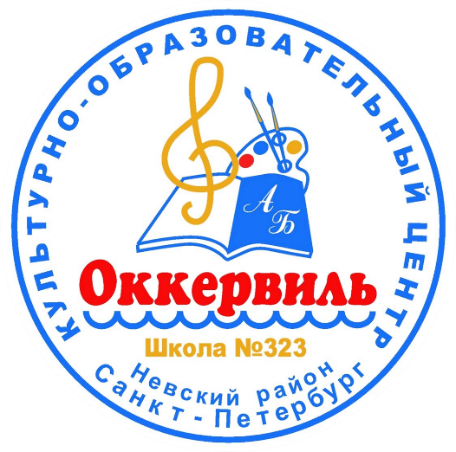 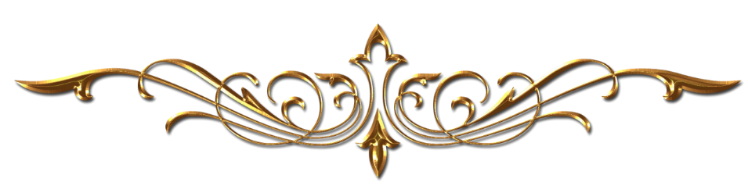 -38-
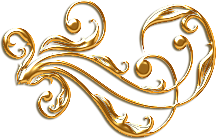 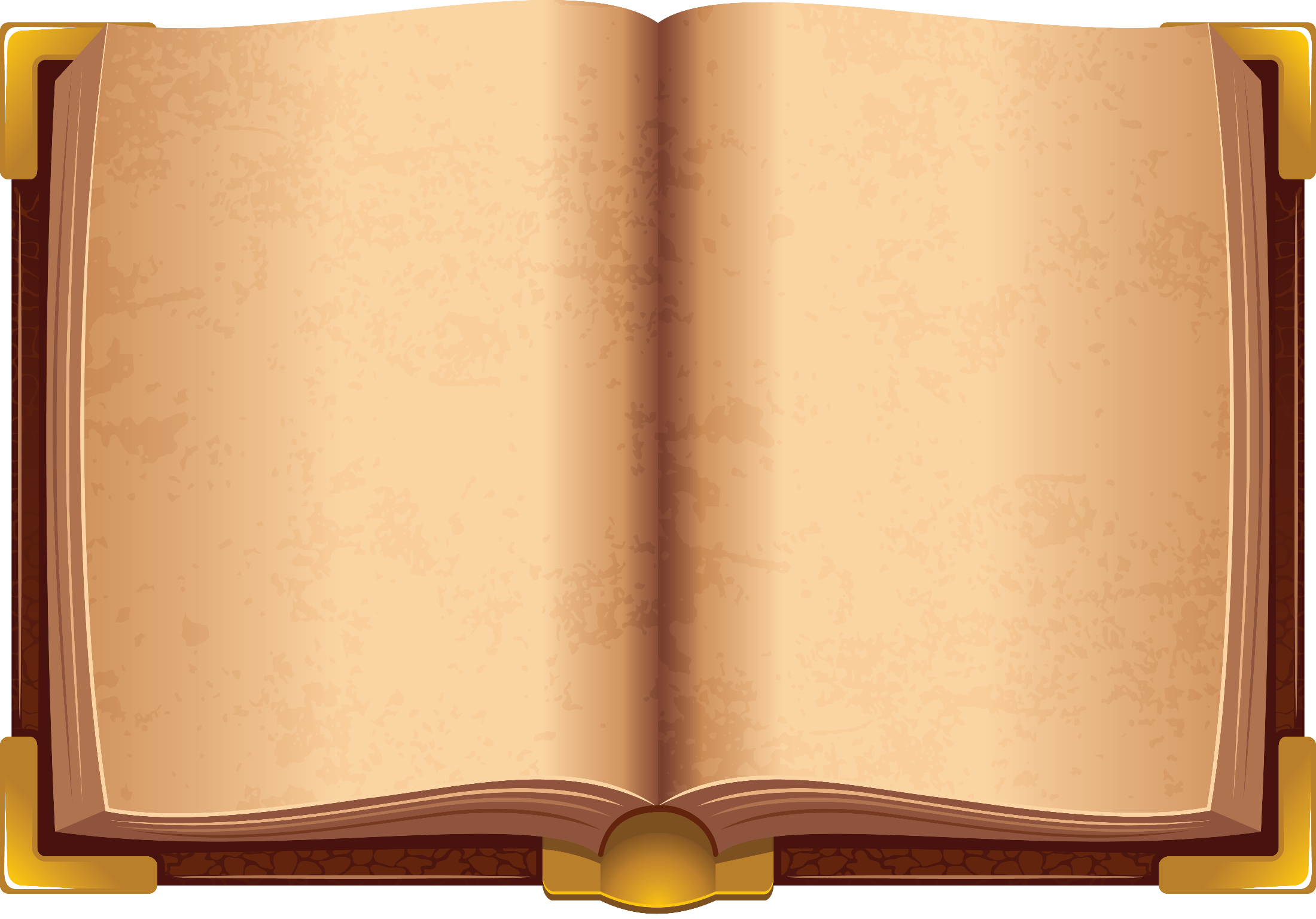 Новикова 
Елена Викторовна 
Ольнева
 Ольга Анатольевна Островерх 
Юлия Витальевна 
Пашина 
Мария Николаевна 
Петрова 
Елена Анатольевна
Петрова 
Елена Валерьевна
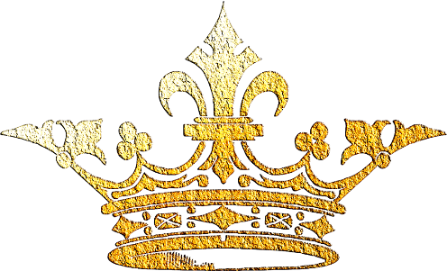 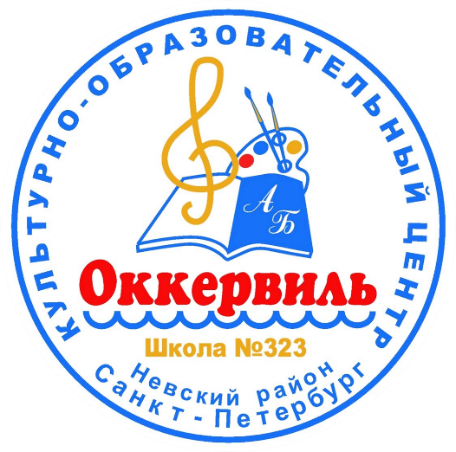 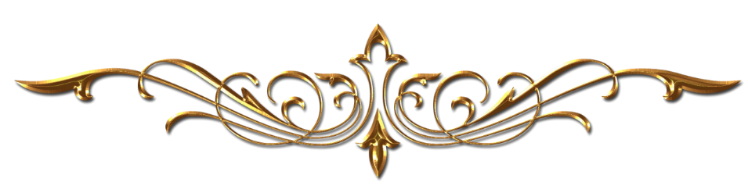 -39-
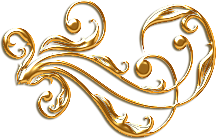 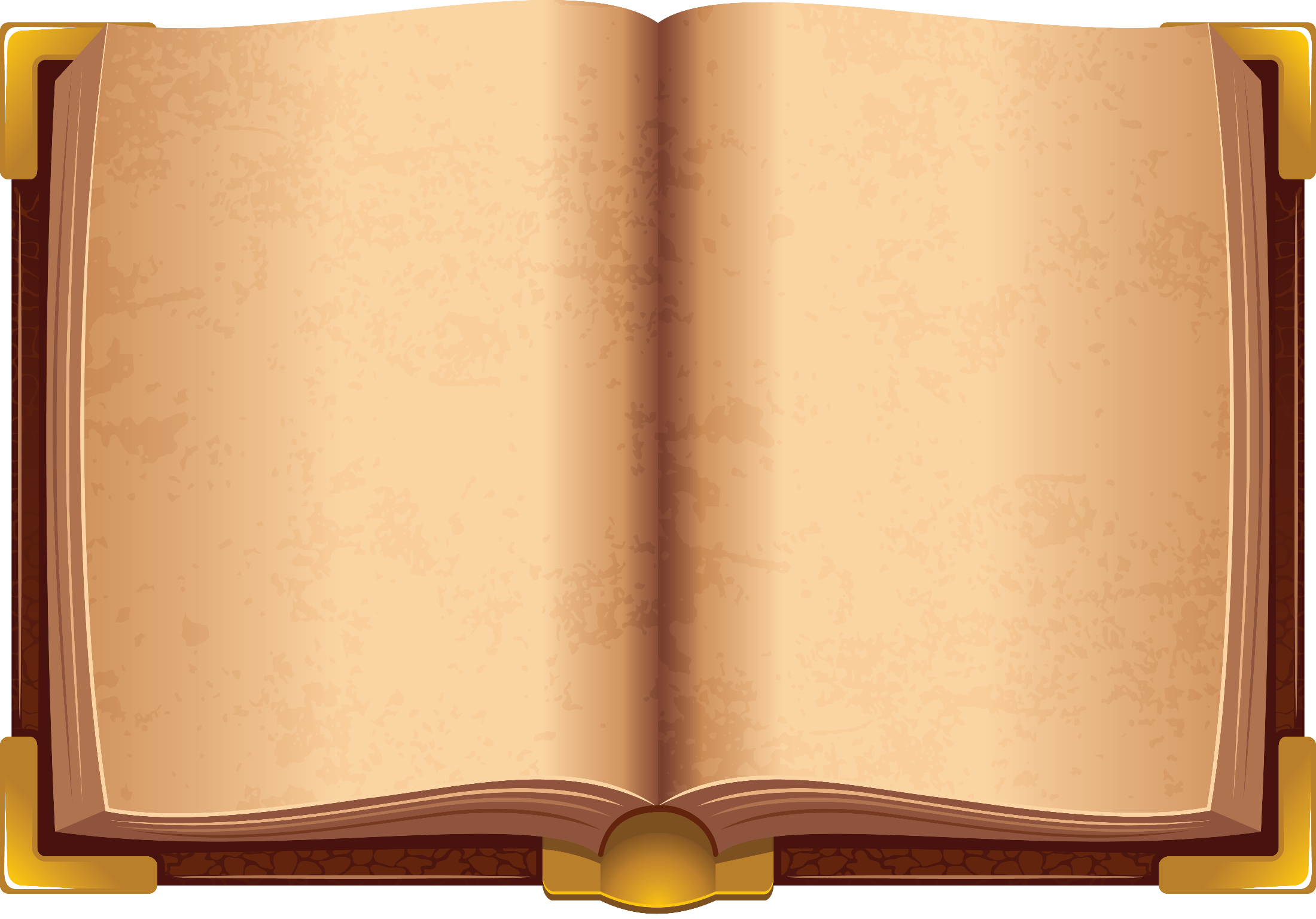 Петрова
 Елена Михайловна Печенкина 
Инна Викторовна 
Путикова 
Ирина Николаевна Разоренова 
Наталия Валерьевна 
Ришняк
 Оксана Юрьевна 
Родионова Ирина Анатольевна
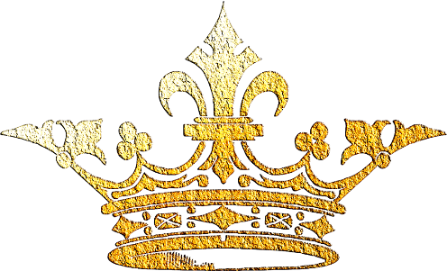 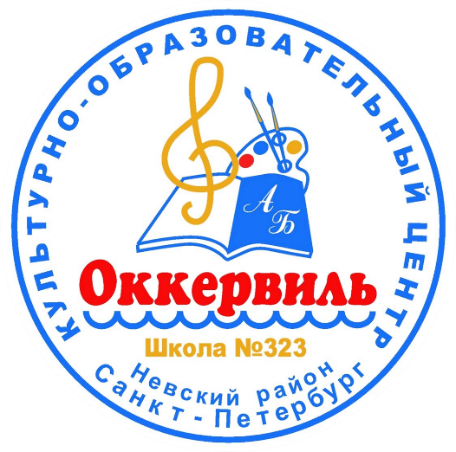 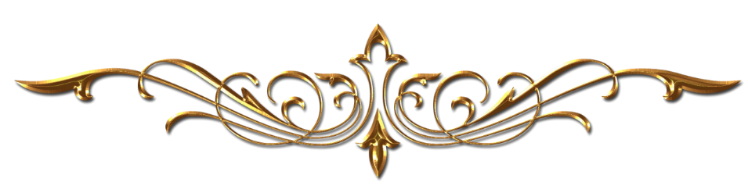 -40-
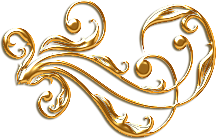 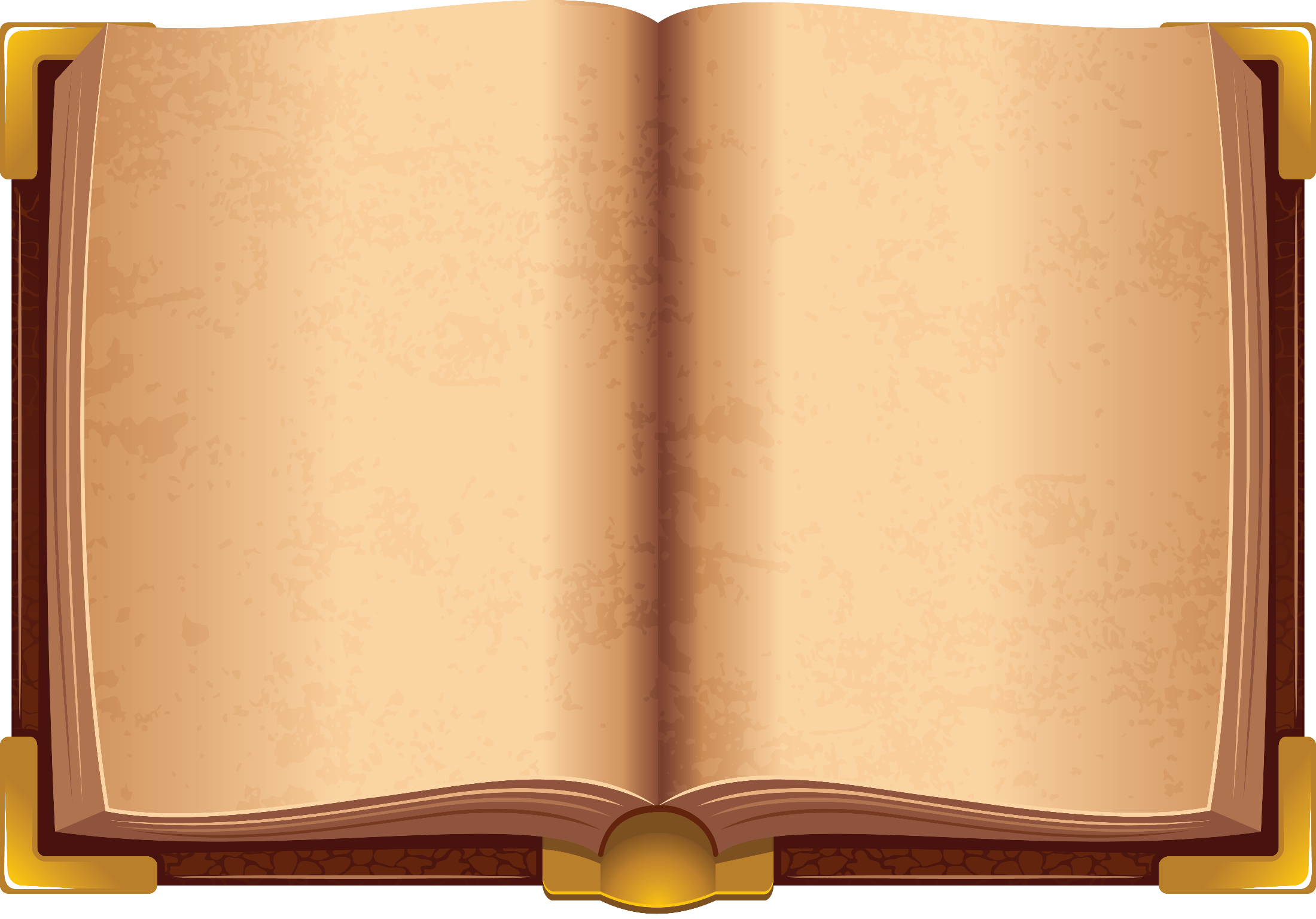 Русина 
Лилия Вячеславовна Сазонова 
Анна Николаевна 
Сизова 
Екатерина Михайловна
Сокирко 
Елизавета Олеговна
Старкова 
Юлия Александровна
Титканич
 Екатерина Александровна
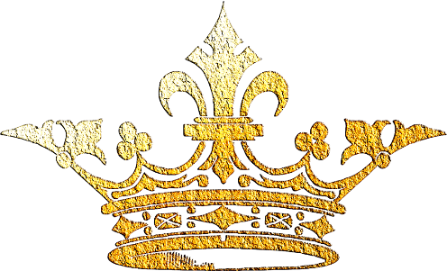 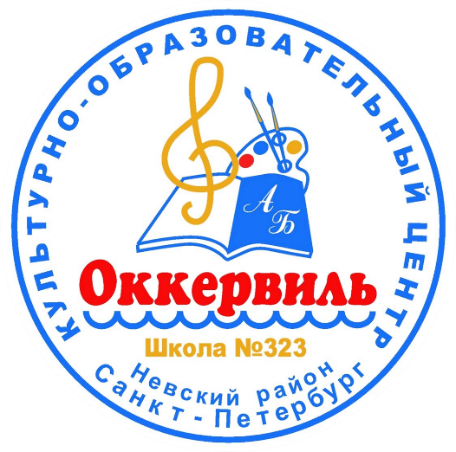 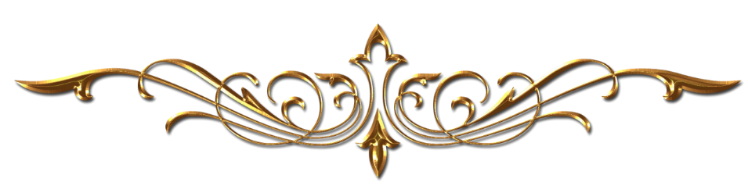 -41-
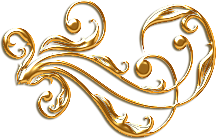 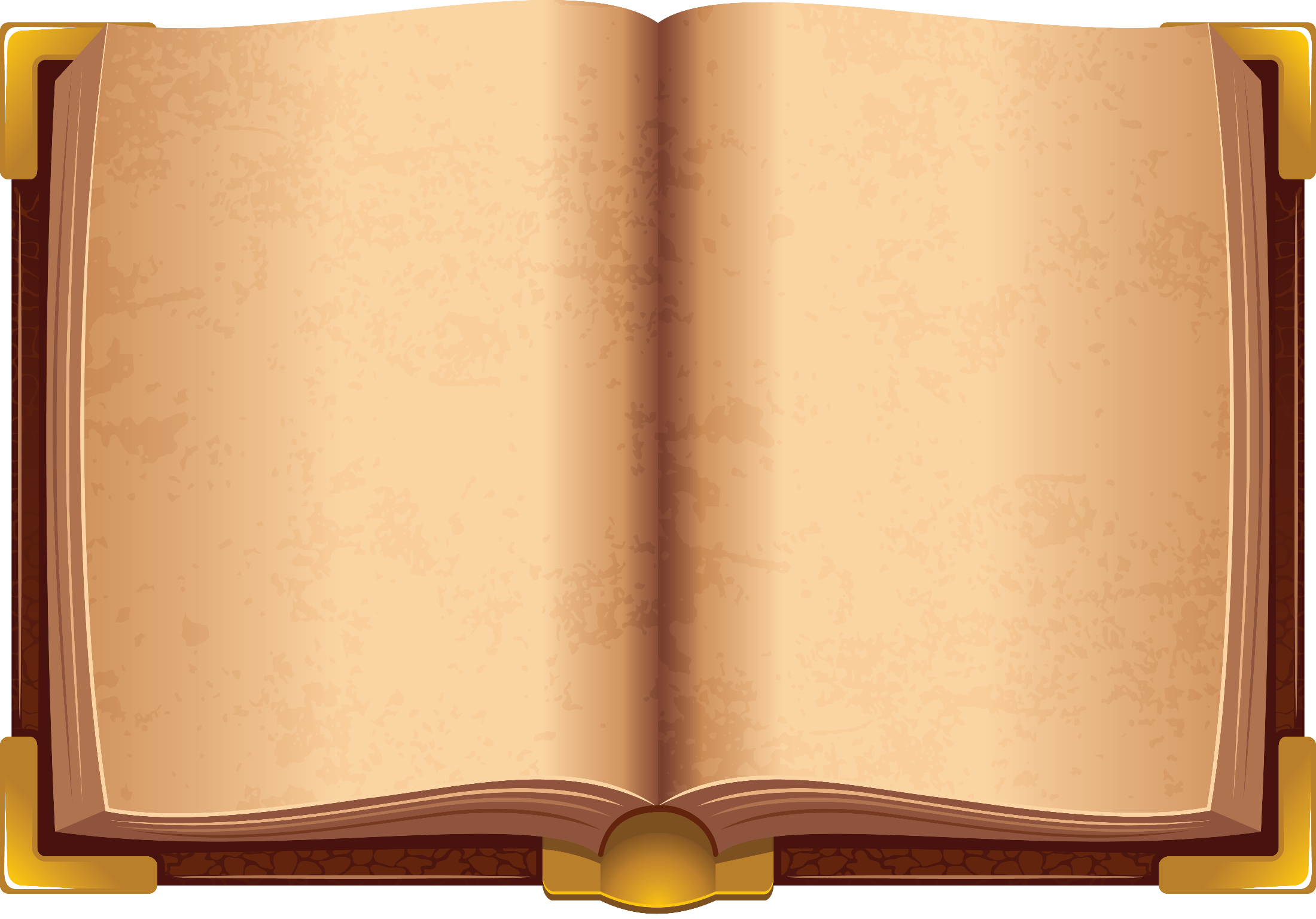 Тишабаева 
Елена Александровна Урасинова 
Наталья Сергеевна 
Хвостынцева 
Юлия Кимовна
 Чудаков 
Василий Васильевич Юстинович
 Елена Николаевна 
Яковлева
 Татьяна Николаевна
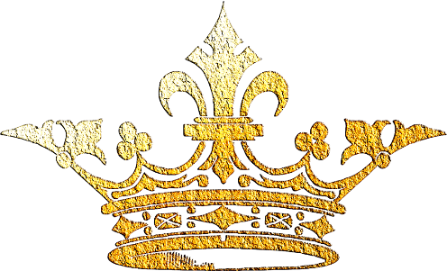 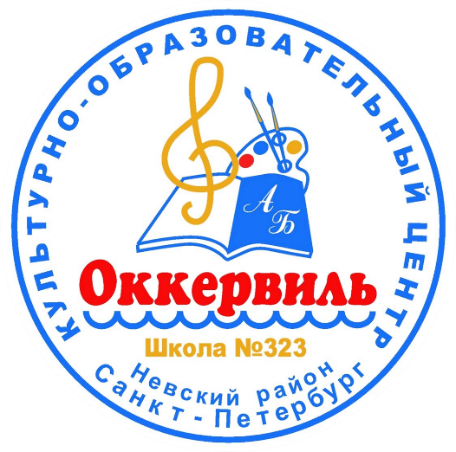 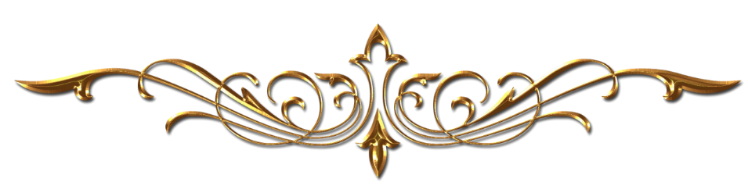 -42-
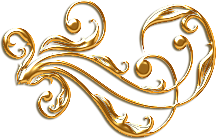 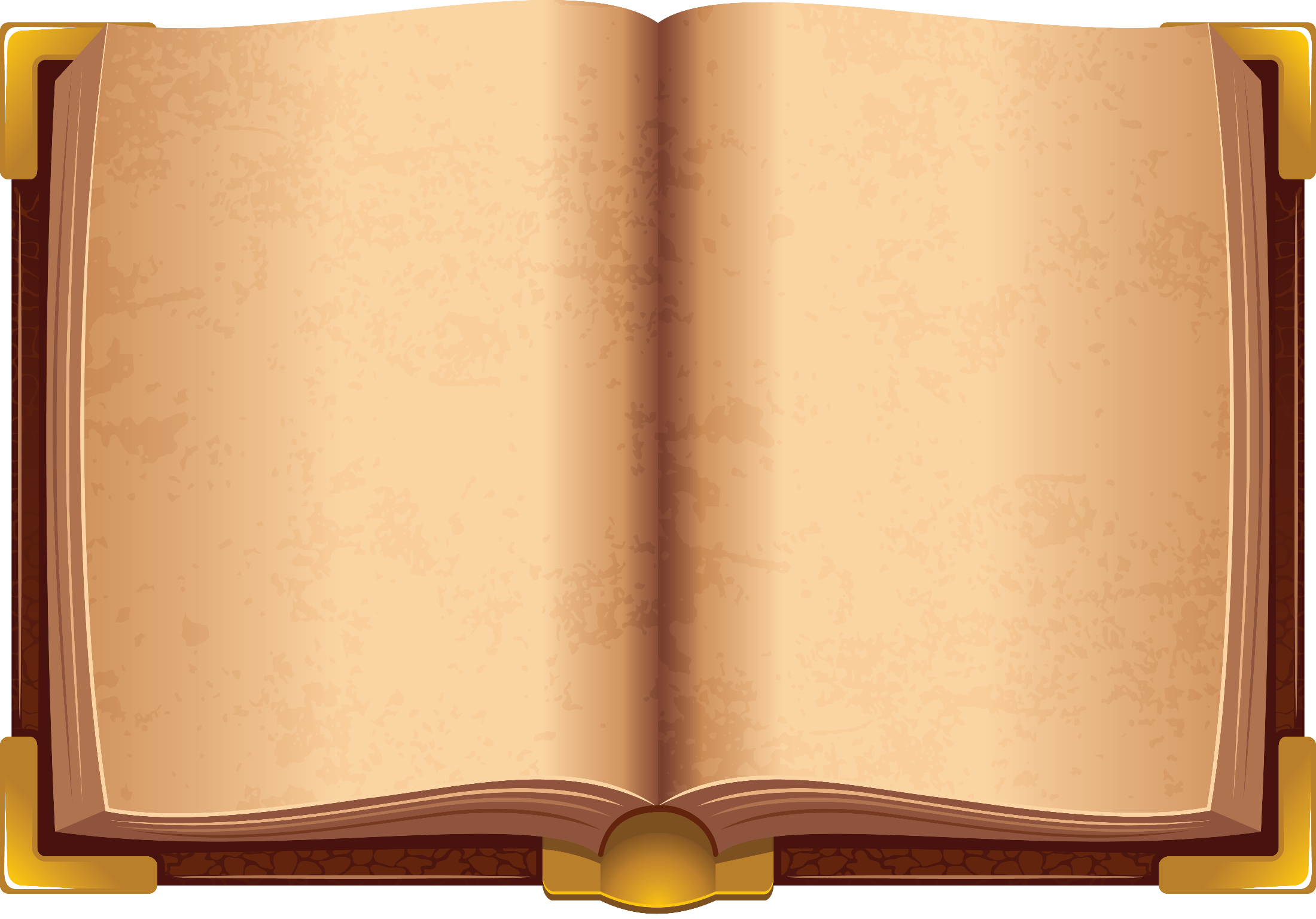 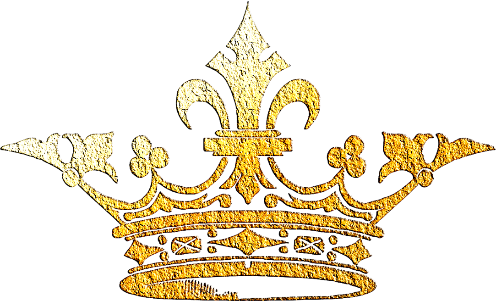 Номинация 

   «Лидер 
               класса»
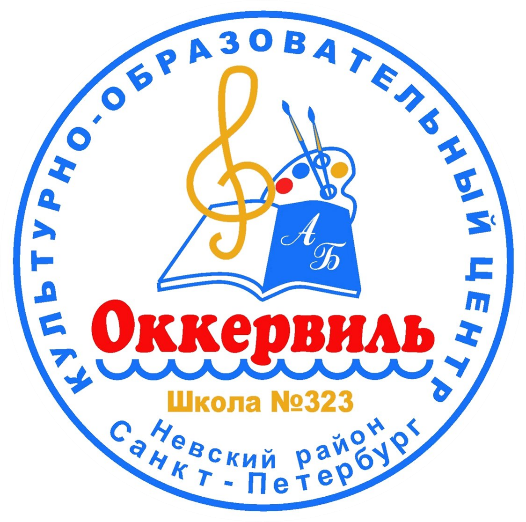 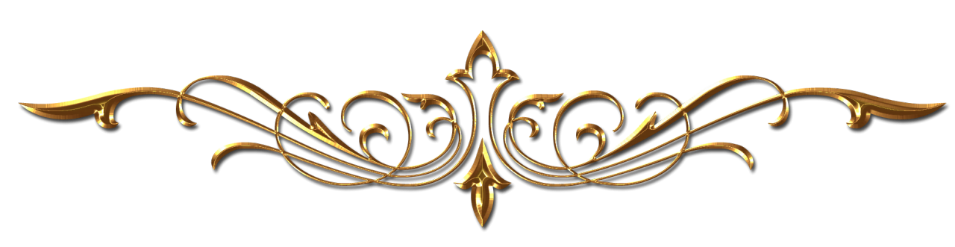 -43-
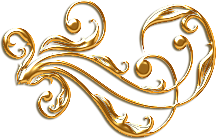 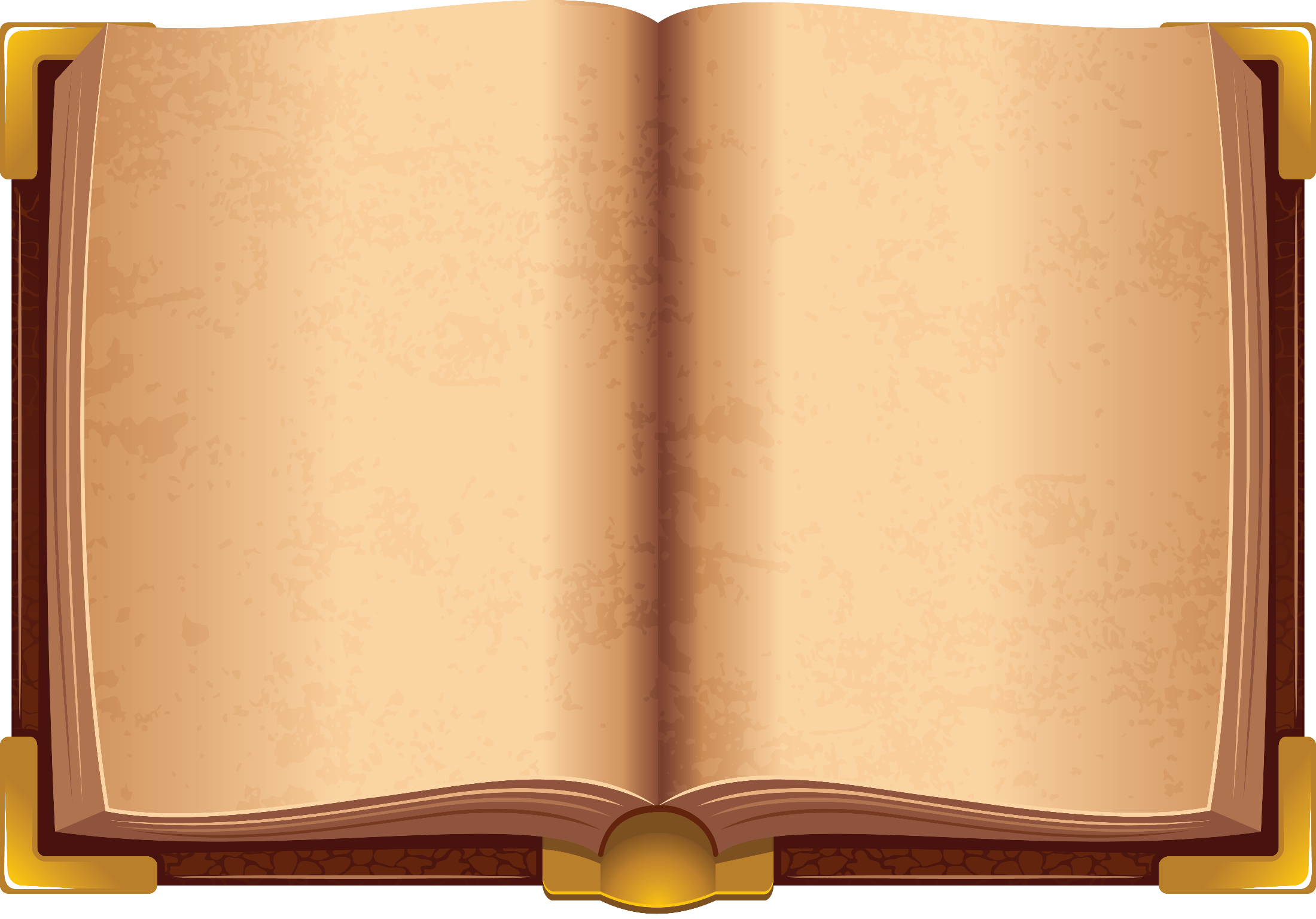 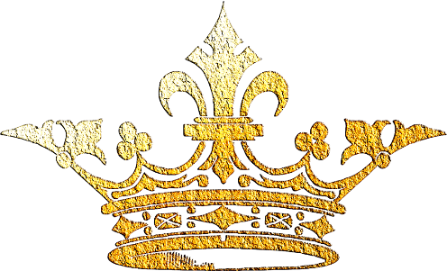 Аржанов Егор
Бердинских Даниил
Буковей Егор
Пашина Надежда
Самодай Анастасия
Семёнова Анастасия
Язьков Никита
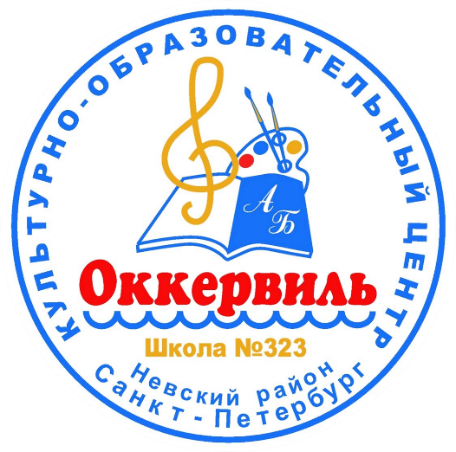 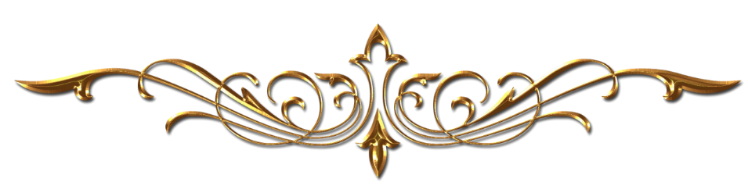 -44-
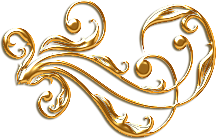 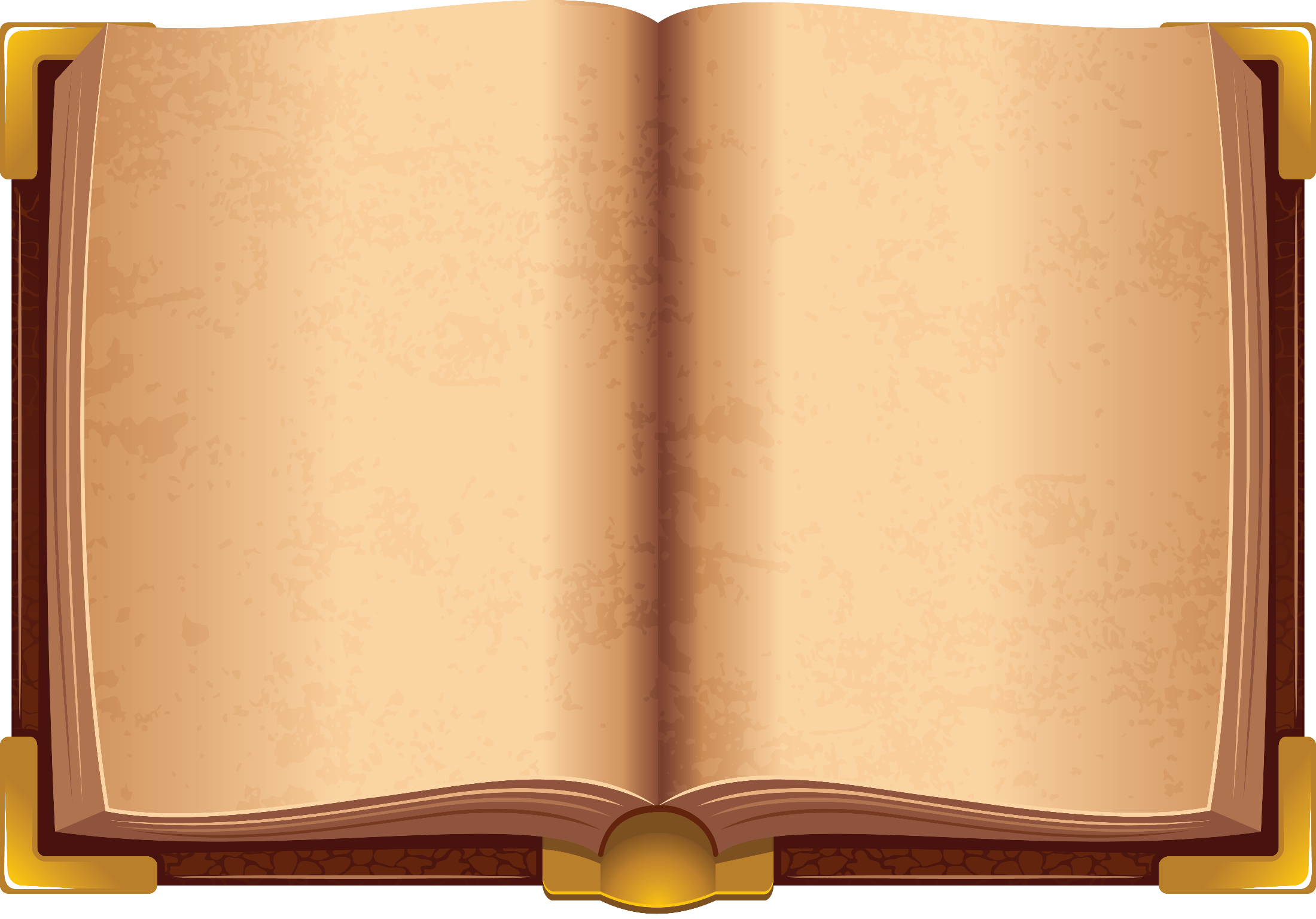 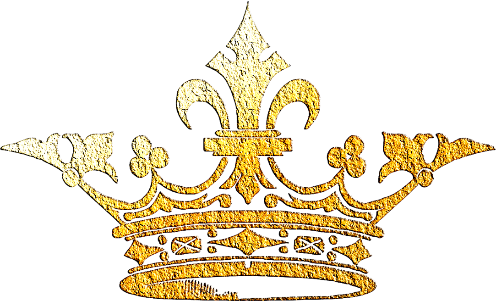 Номинация 

 «Ученик –
                лидер»
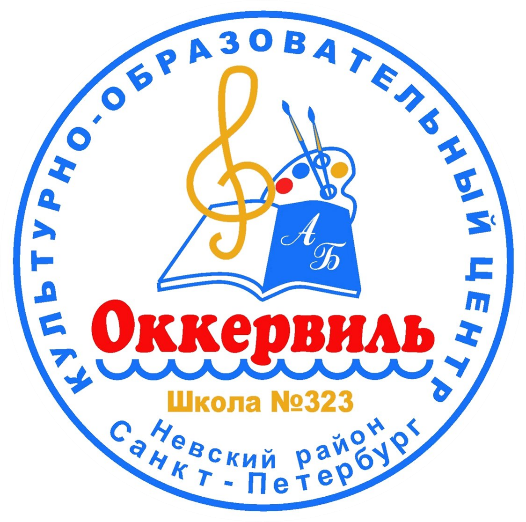 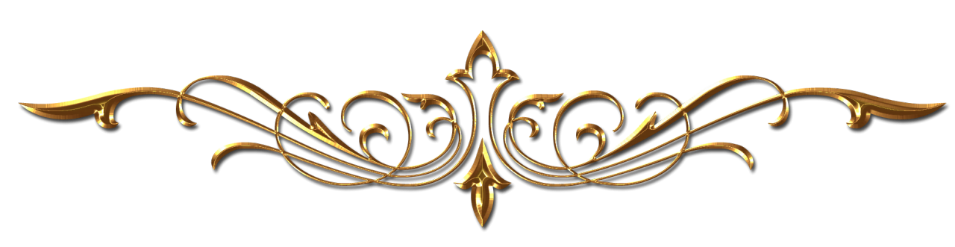 2019
-45-
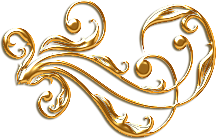 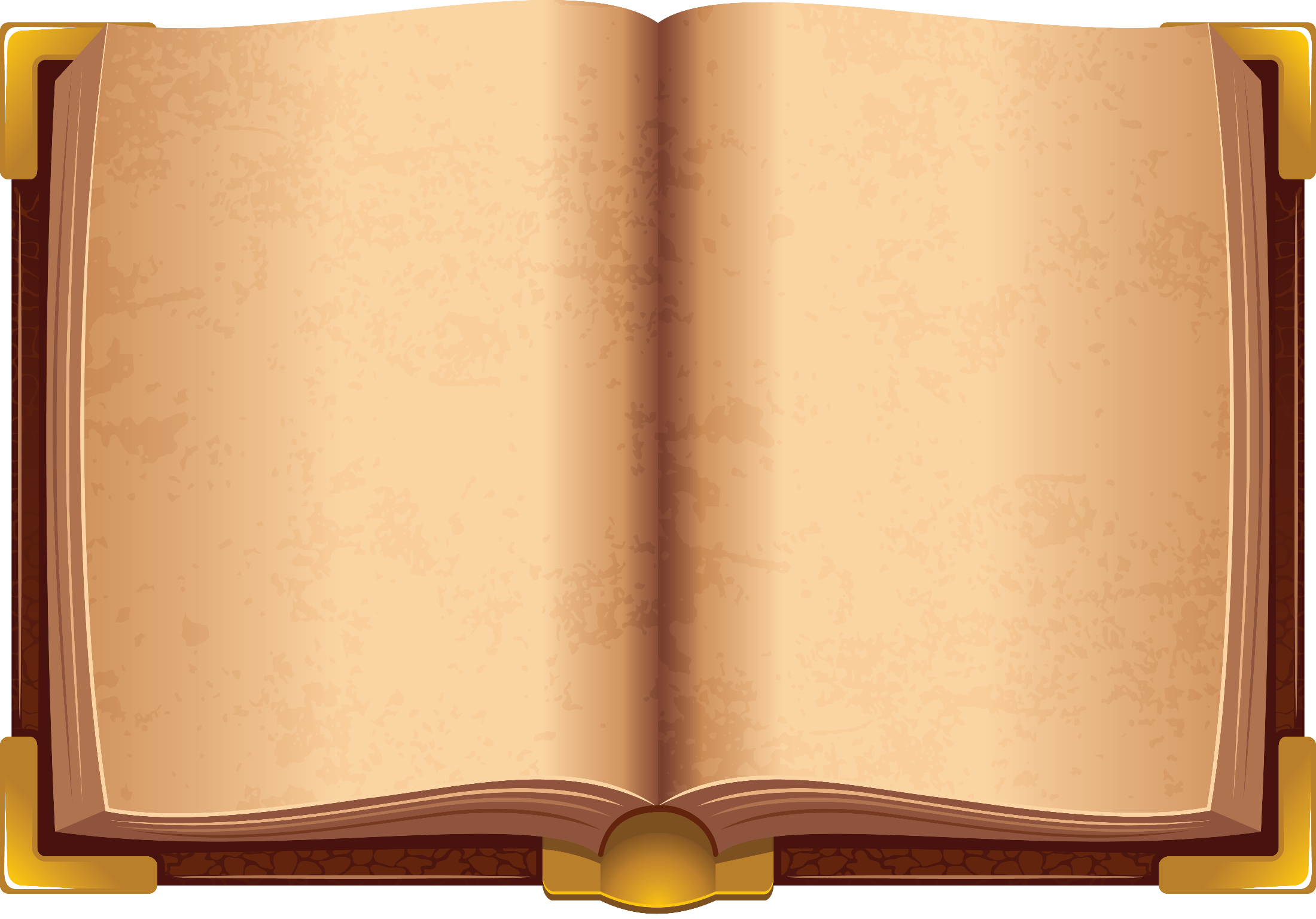 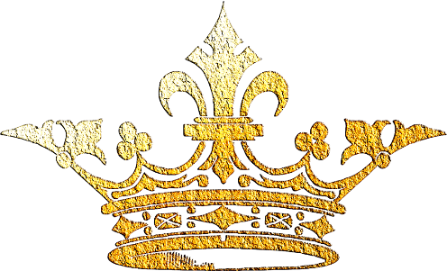 Ивасишин Роман

Бердинских Даниил
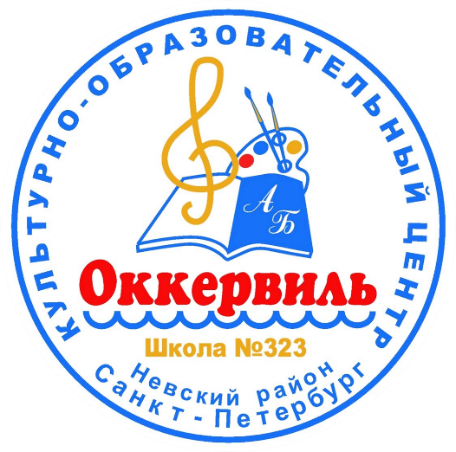 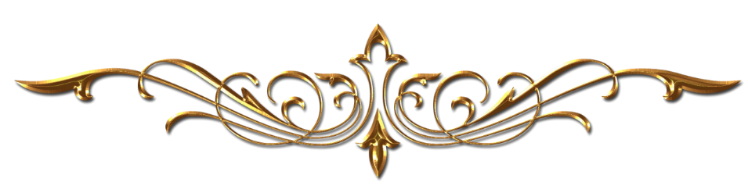 -46-
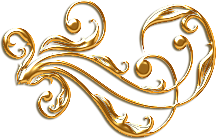 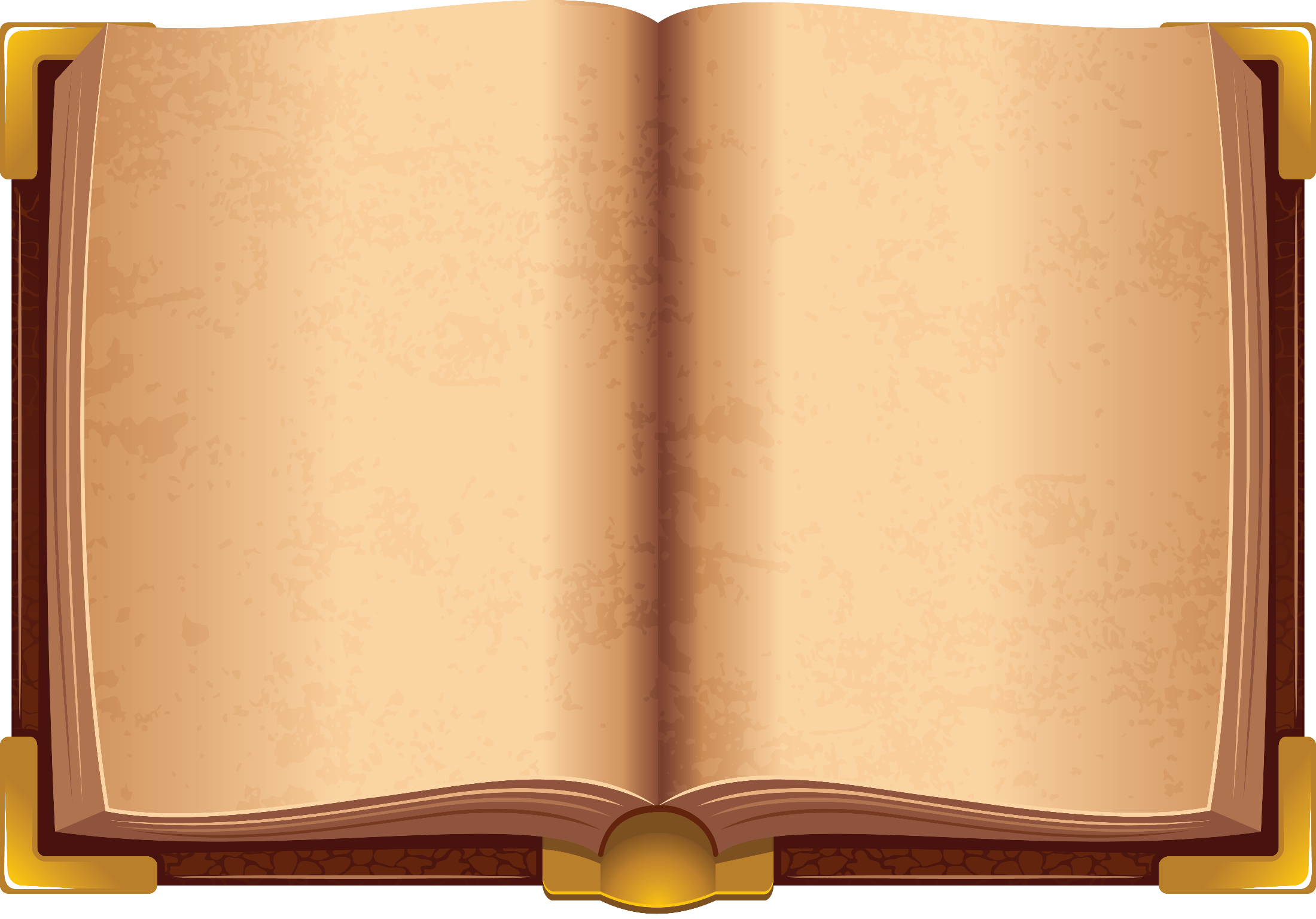 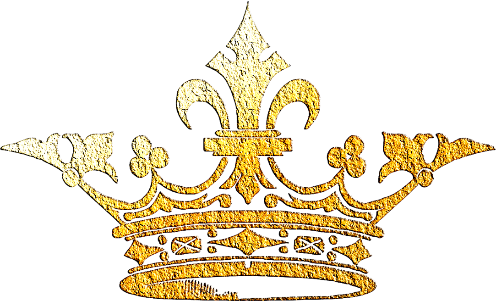 Номинация 

«Педагогические          
            надежды»
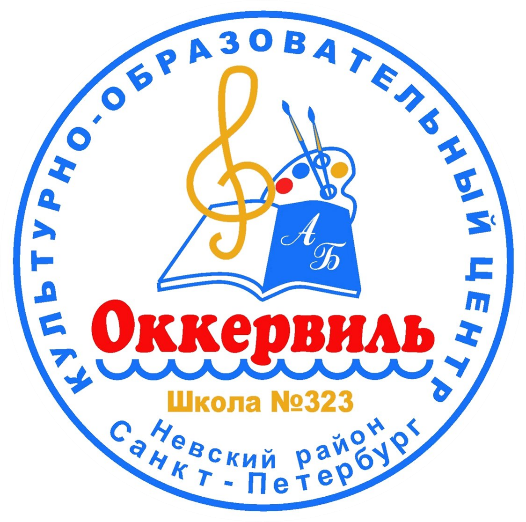 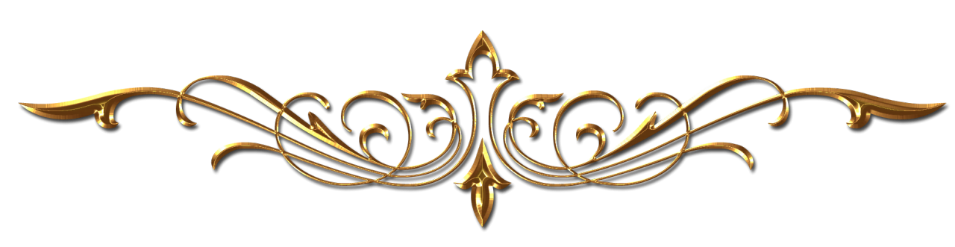 2019
-47-
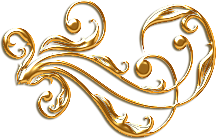 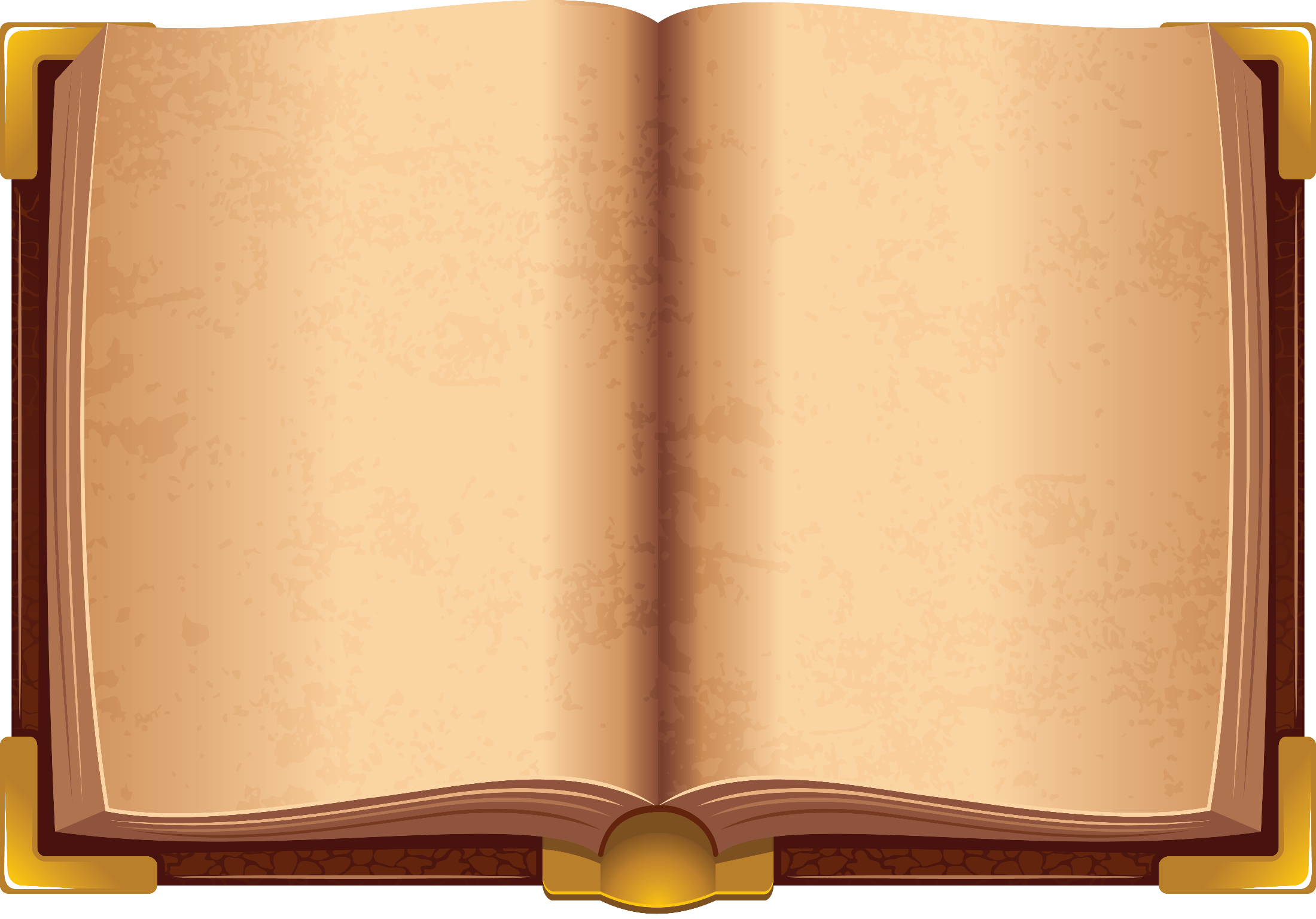 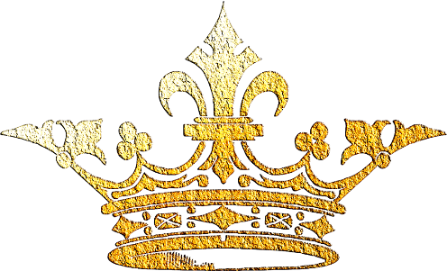 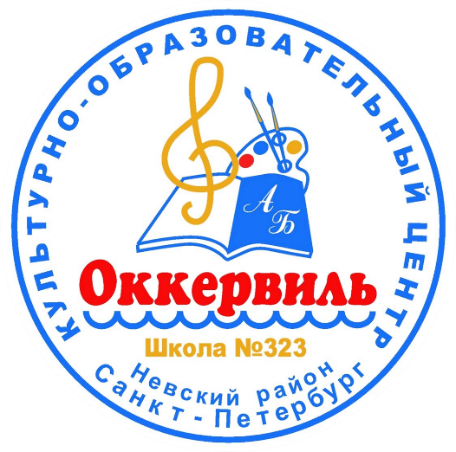 Бутук 
Олеся Константиновна
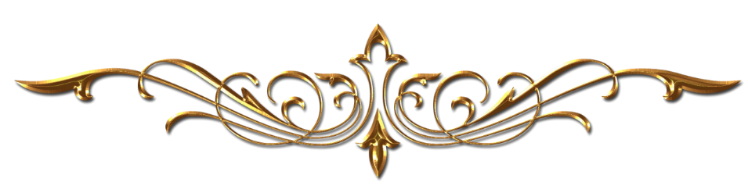 -48-
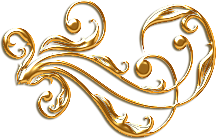 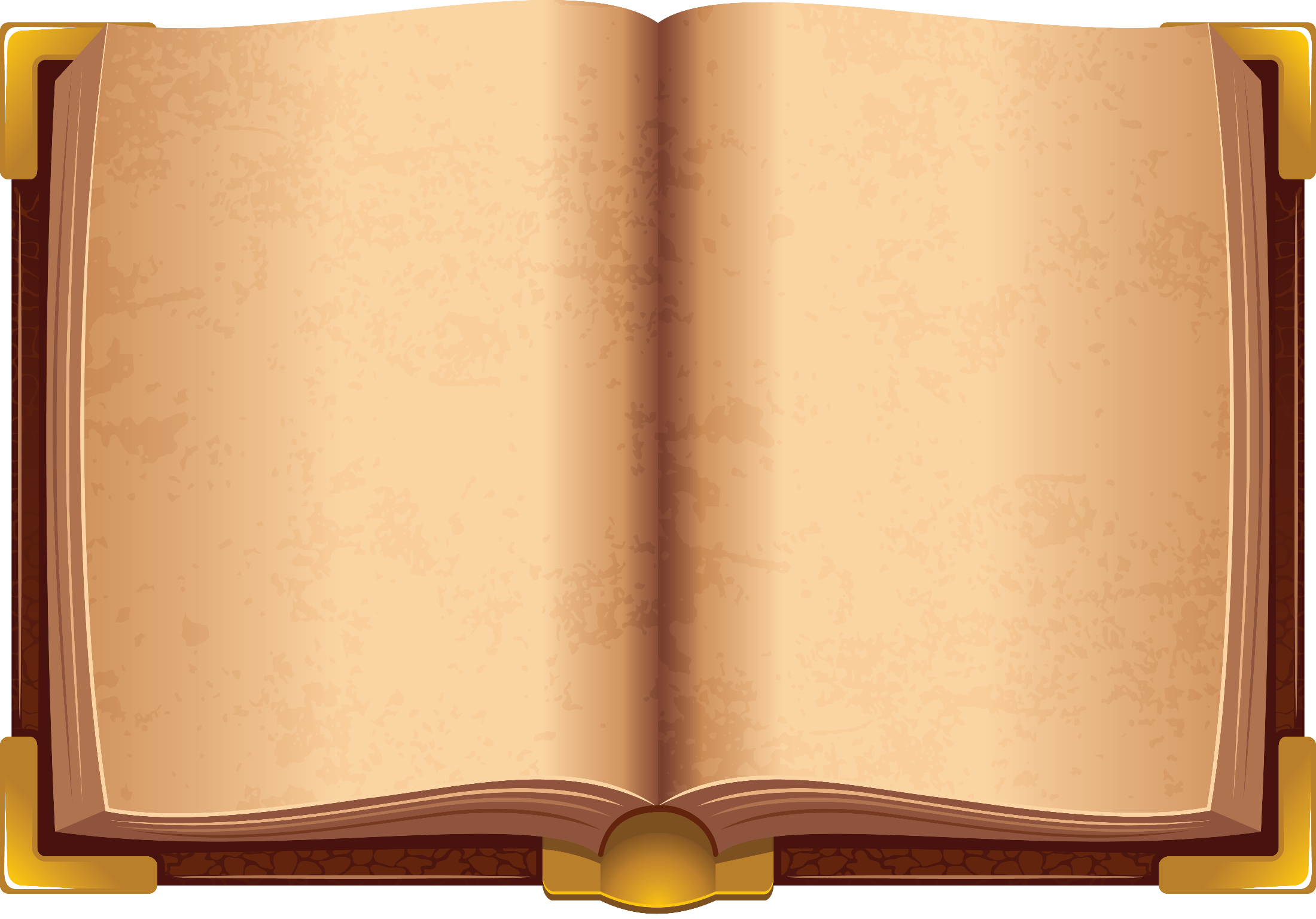 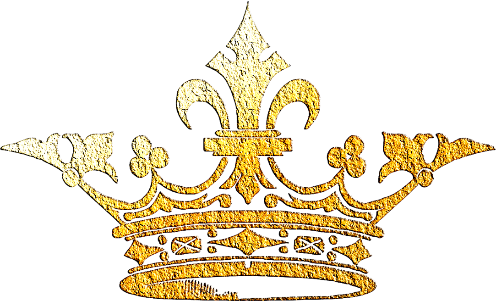 Номинация 

«Педагог -    
              мастер»
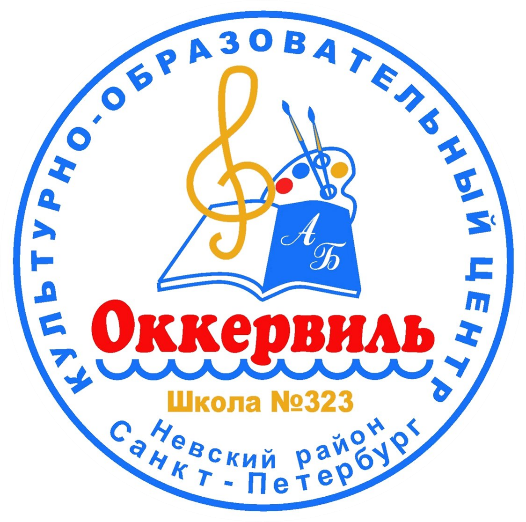 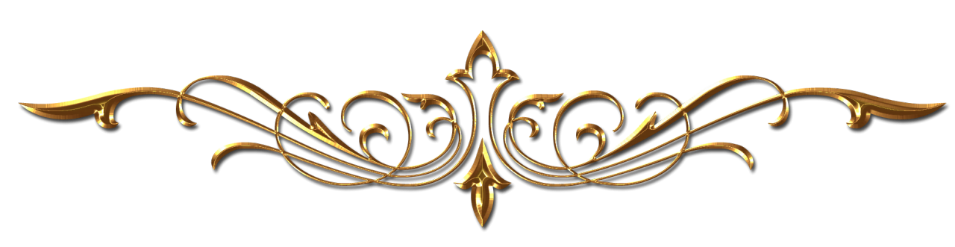 2019
-49-
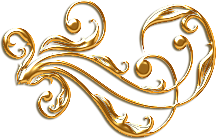 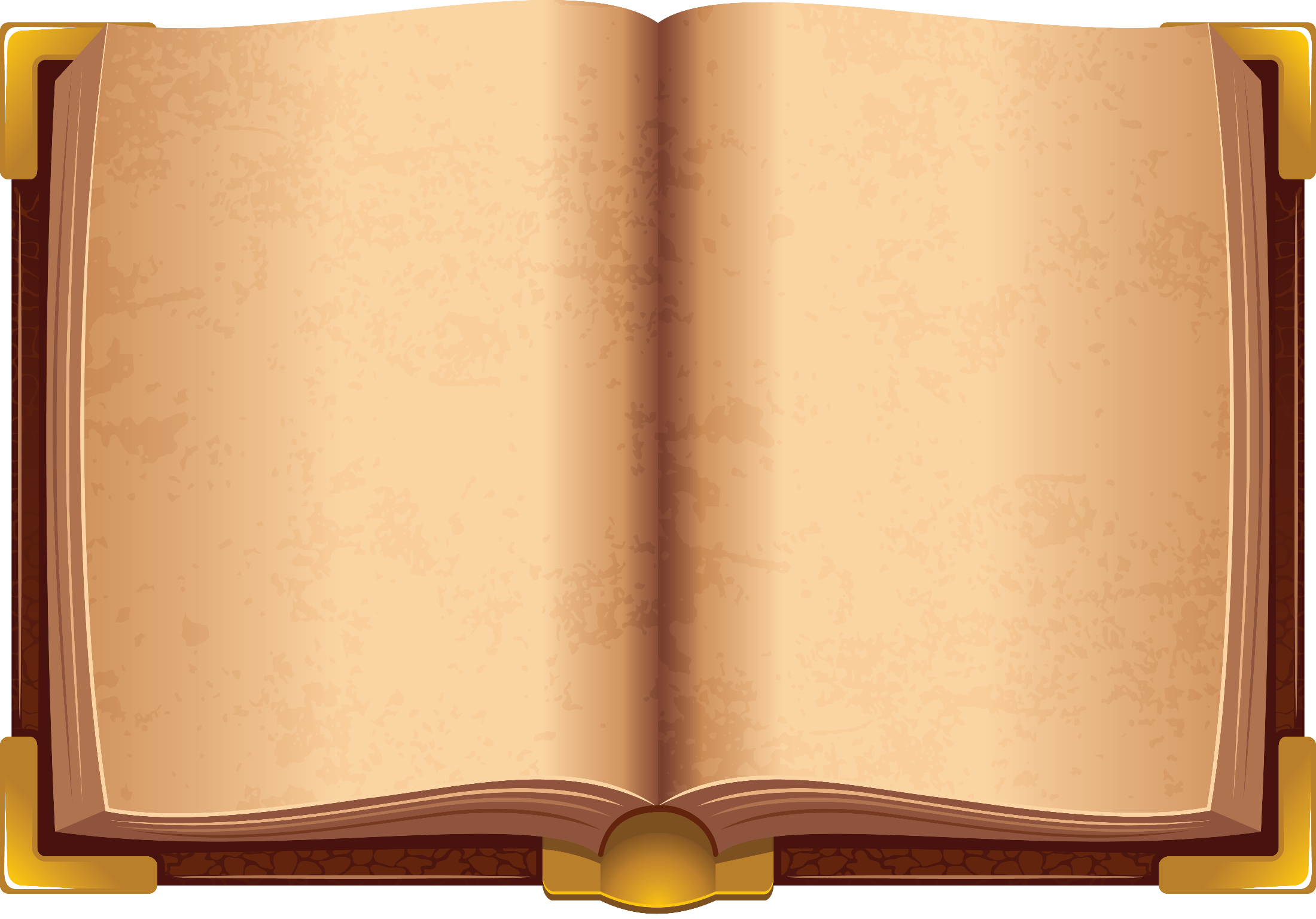 Антоневич 
Дмитрий Борисович
Васильев 
Юрий Леонидович
Ермолина 
Ирина Борисовна
Кузьмин
Георгий Сергеевич
Фролова 
Светлана Дмитриевна
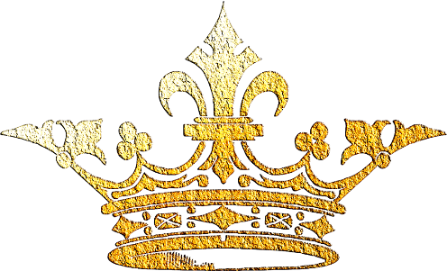 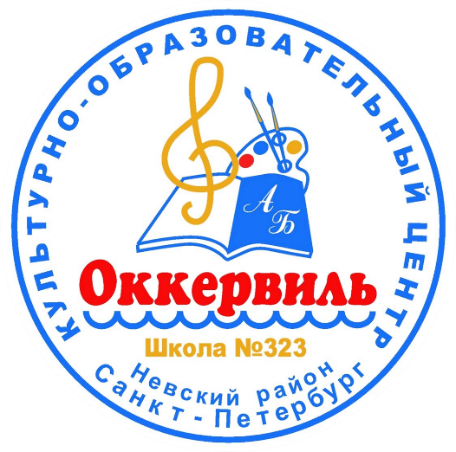 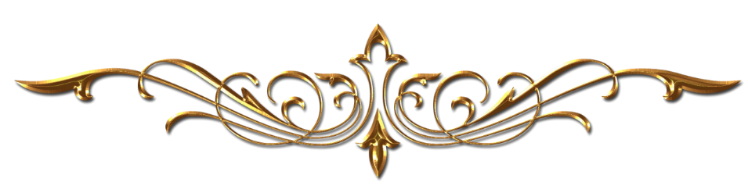 -50-
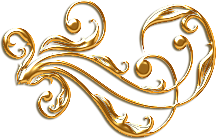 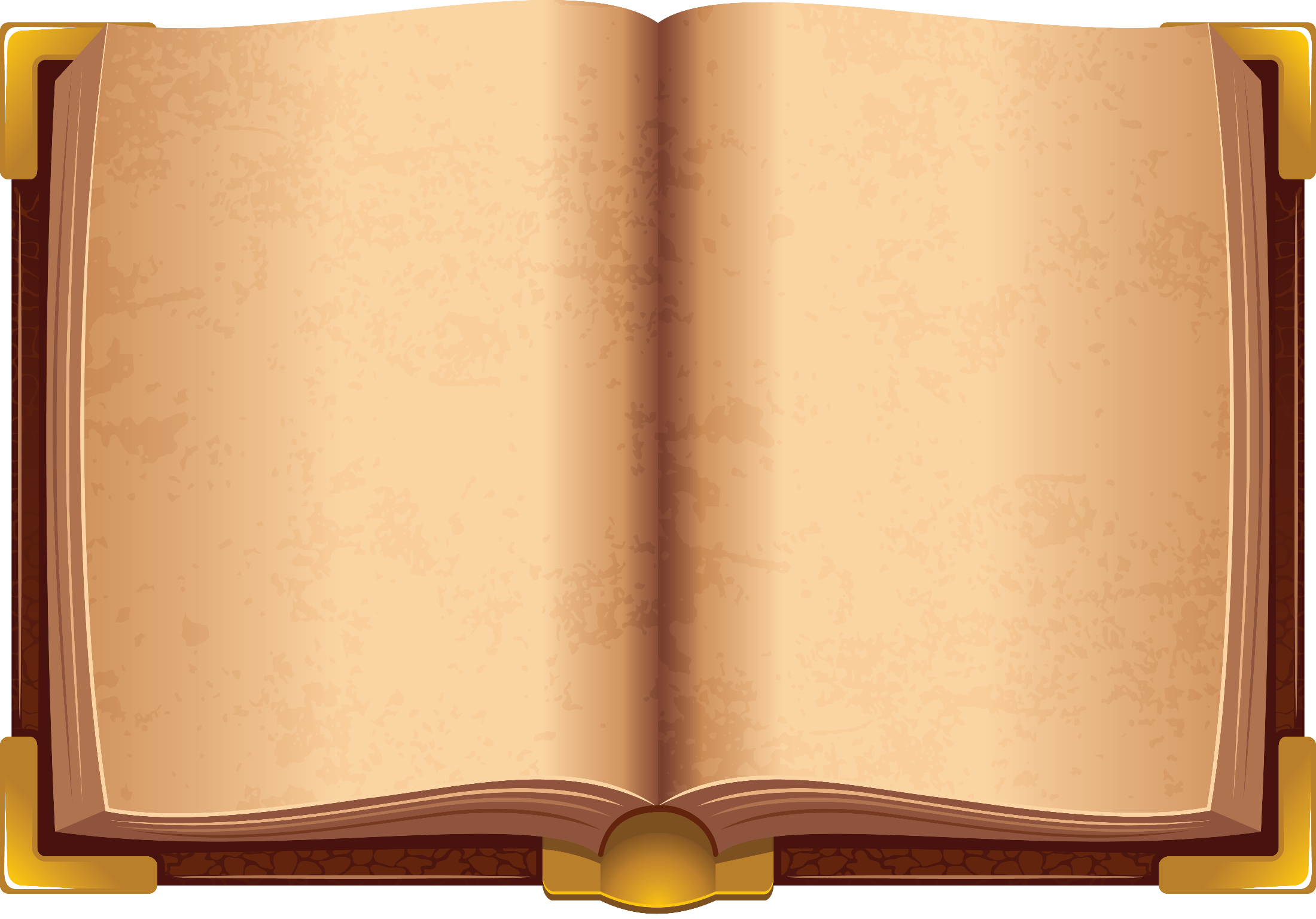 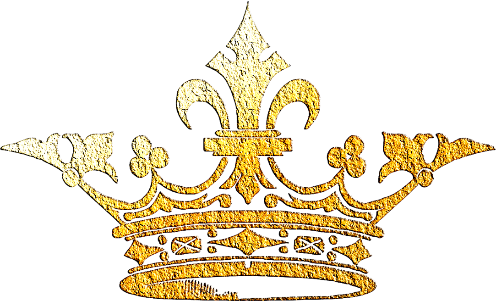 Номинация 

«Учитель -    
              мастер»
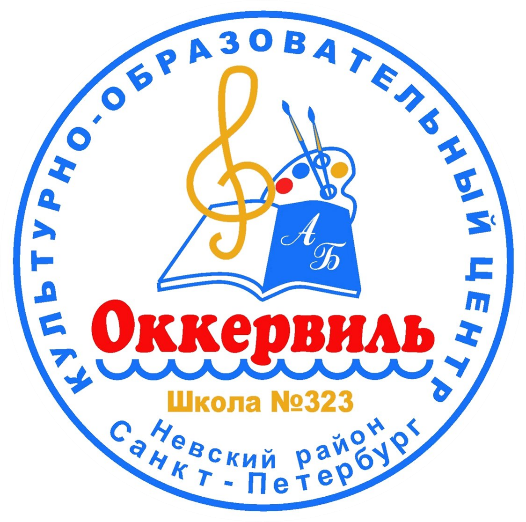 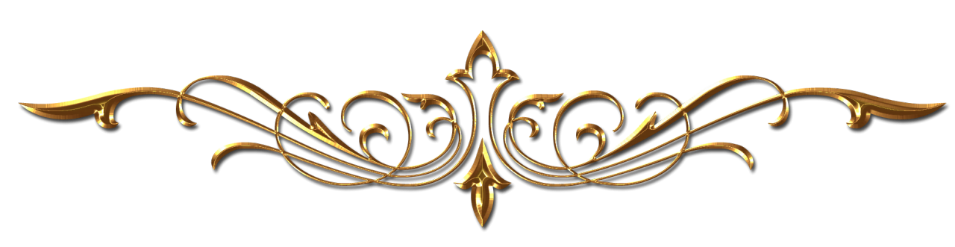 2019
-51-
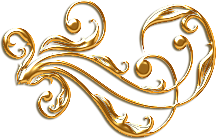 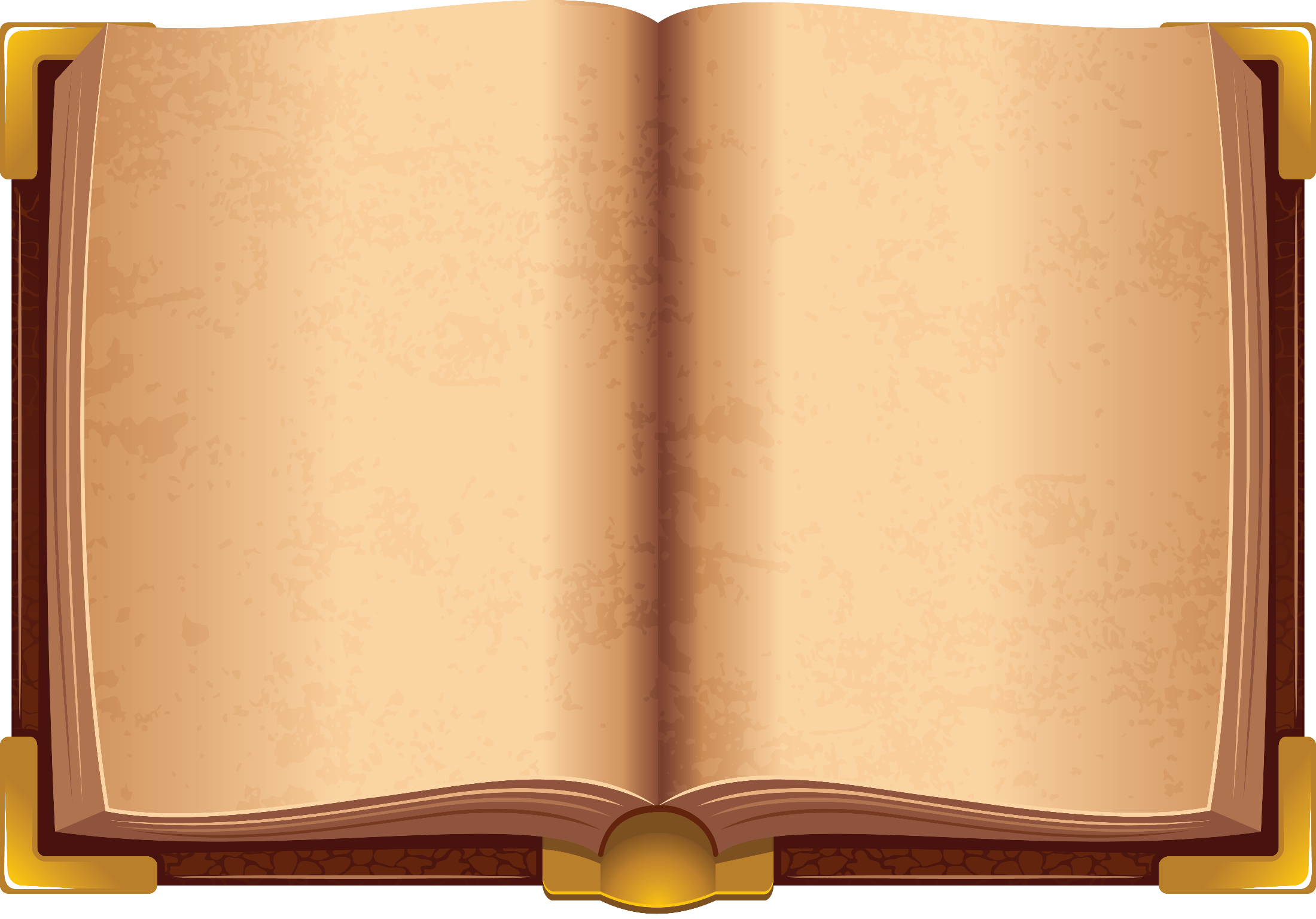 Яровая
Антонина Ивановна
Лопуха
Татьяна Владимировна
Широколава 
Тамара Александровна
Соловьева 
Галина Николаевна
Кузьмина 
Екатерина Эдуардовна
Закутаева 
Лариса Борисовна
Дубинина
Нина Ивановна
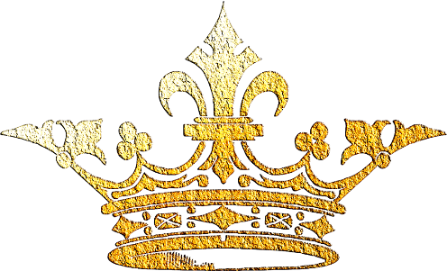 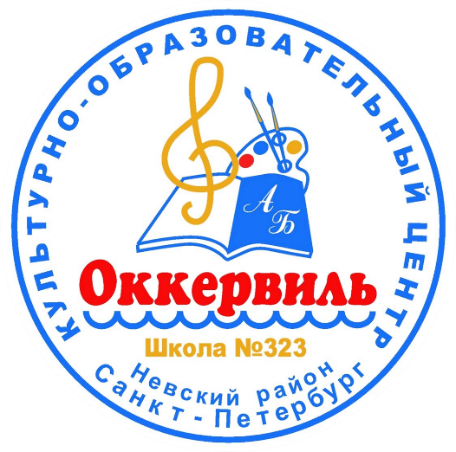 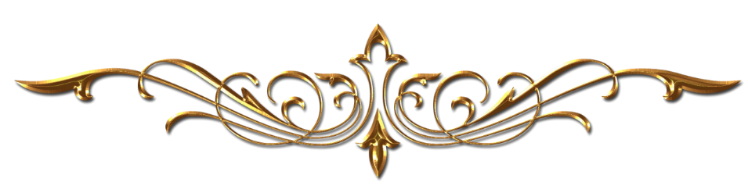 -52-
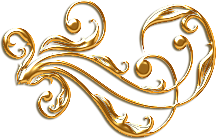 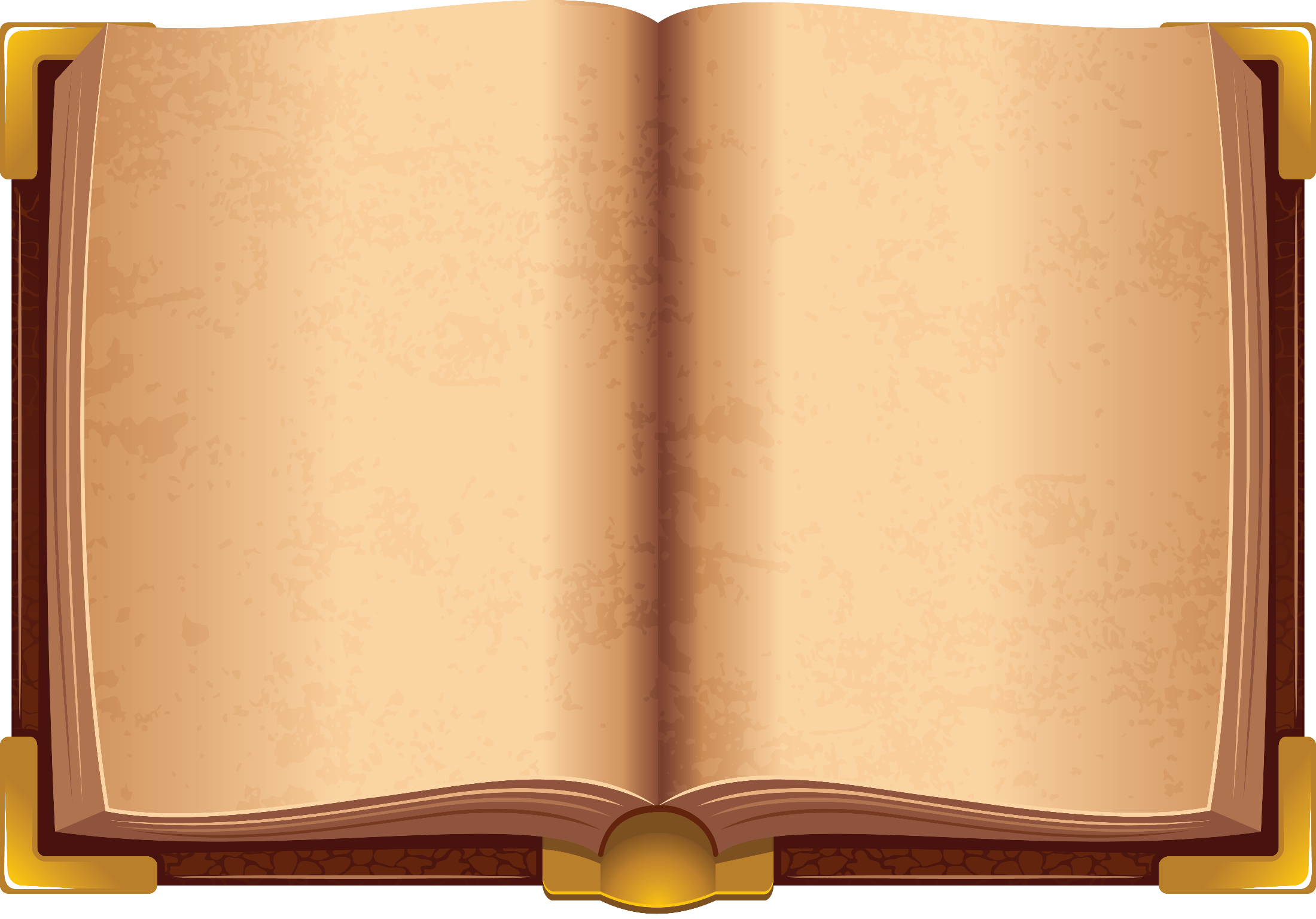 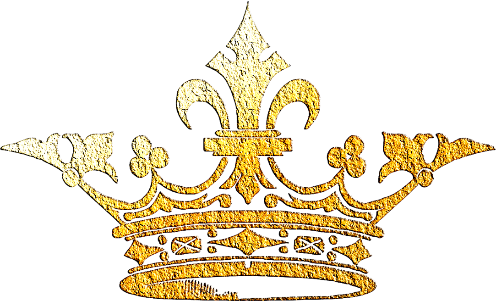 Номинация 

«Классный 
  руководитель -            
              мастер»
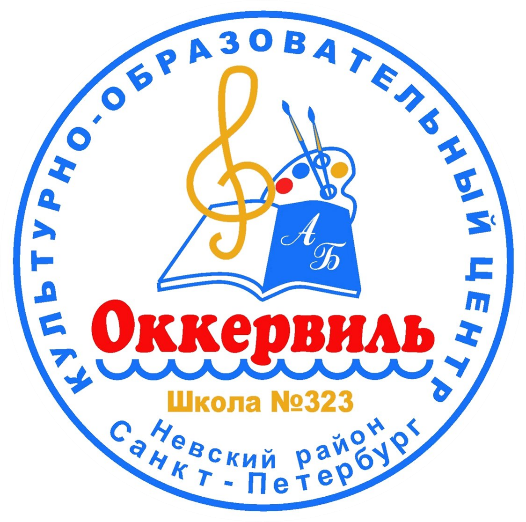 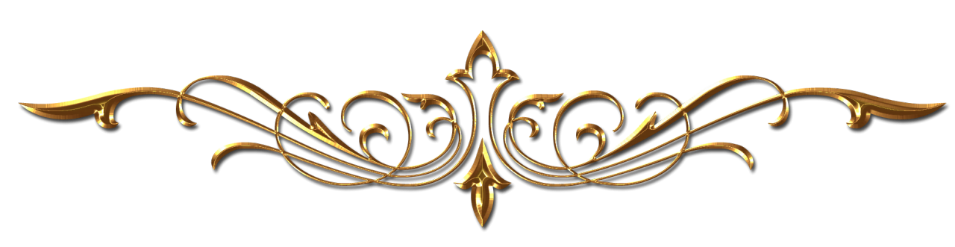 2019
-53-
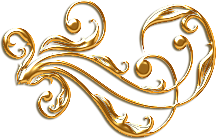 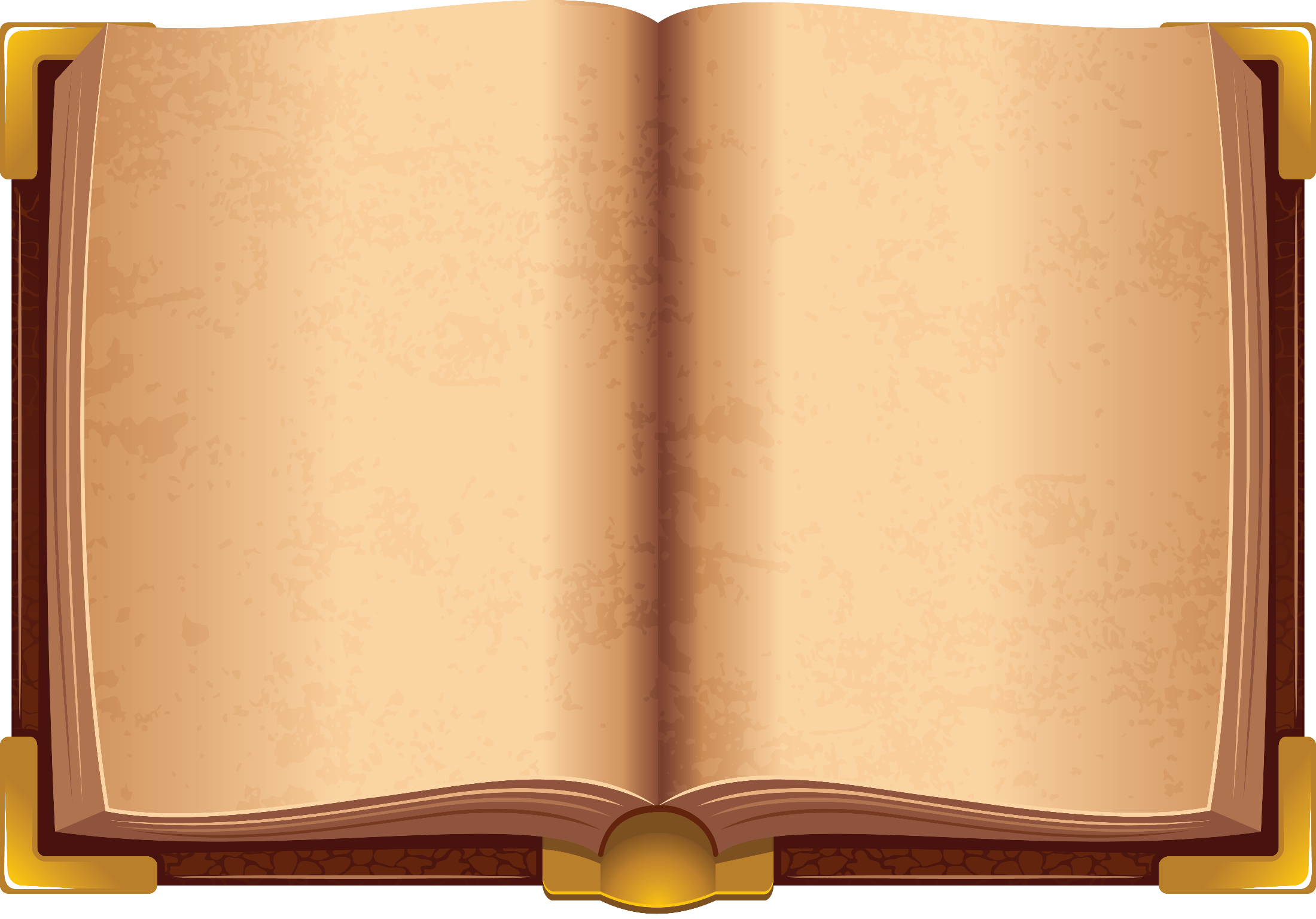 Михайлова 
Катарина Владимировна
Палькина
Татьяна Николаевна
Степанова 
Наталья Владимировна
Поповкина 
Наталья Алексеевна
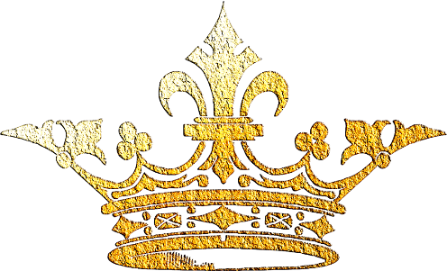 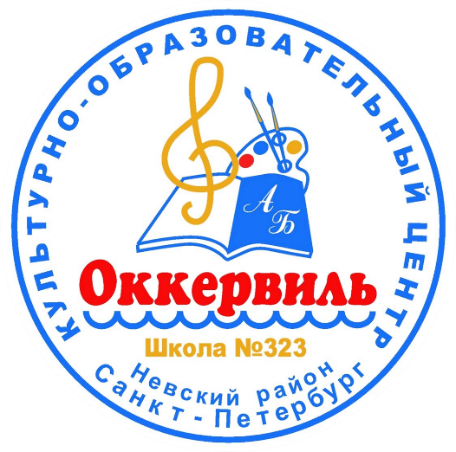 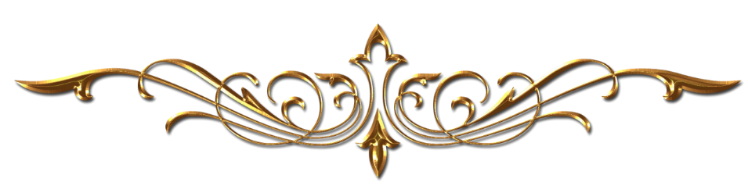 -54-
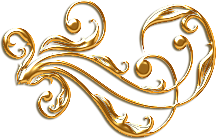 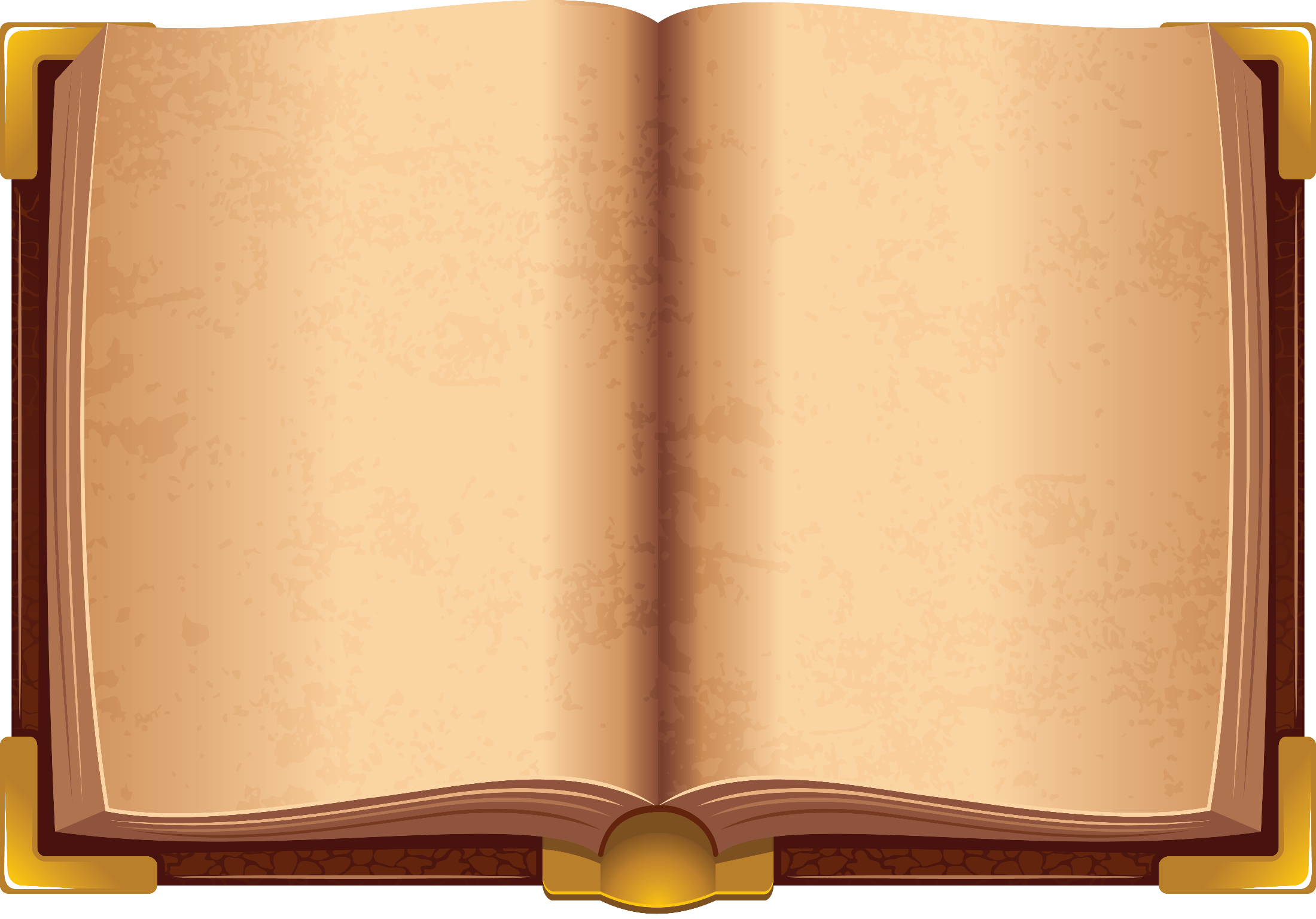 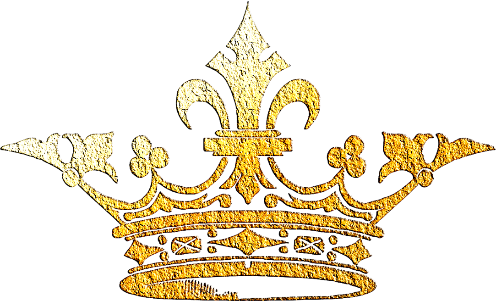 Номинация 

«Руководитель -            
              мастер»
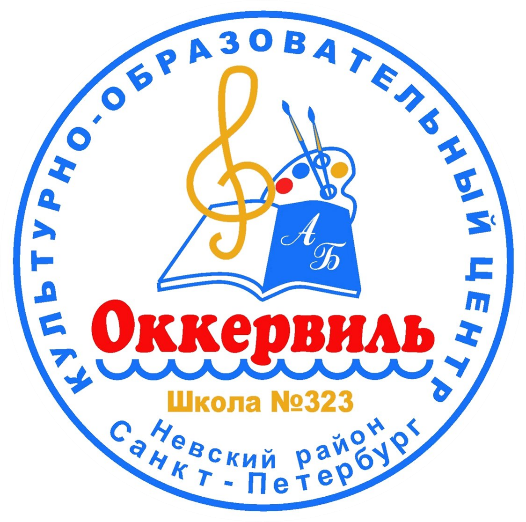 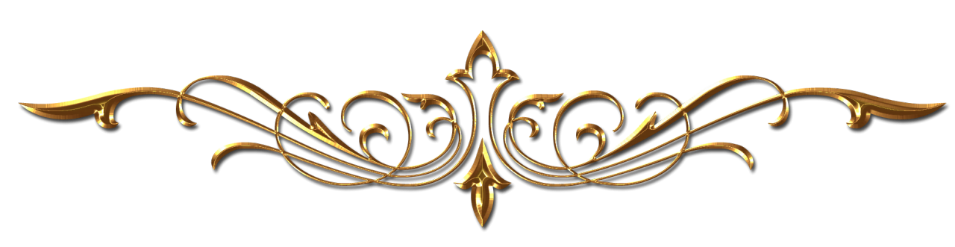 2019
-55-
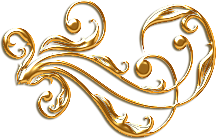 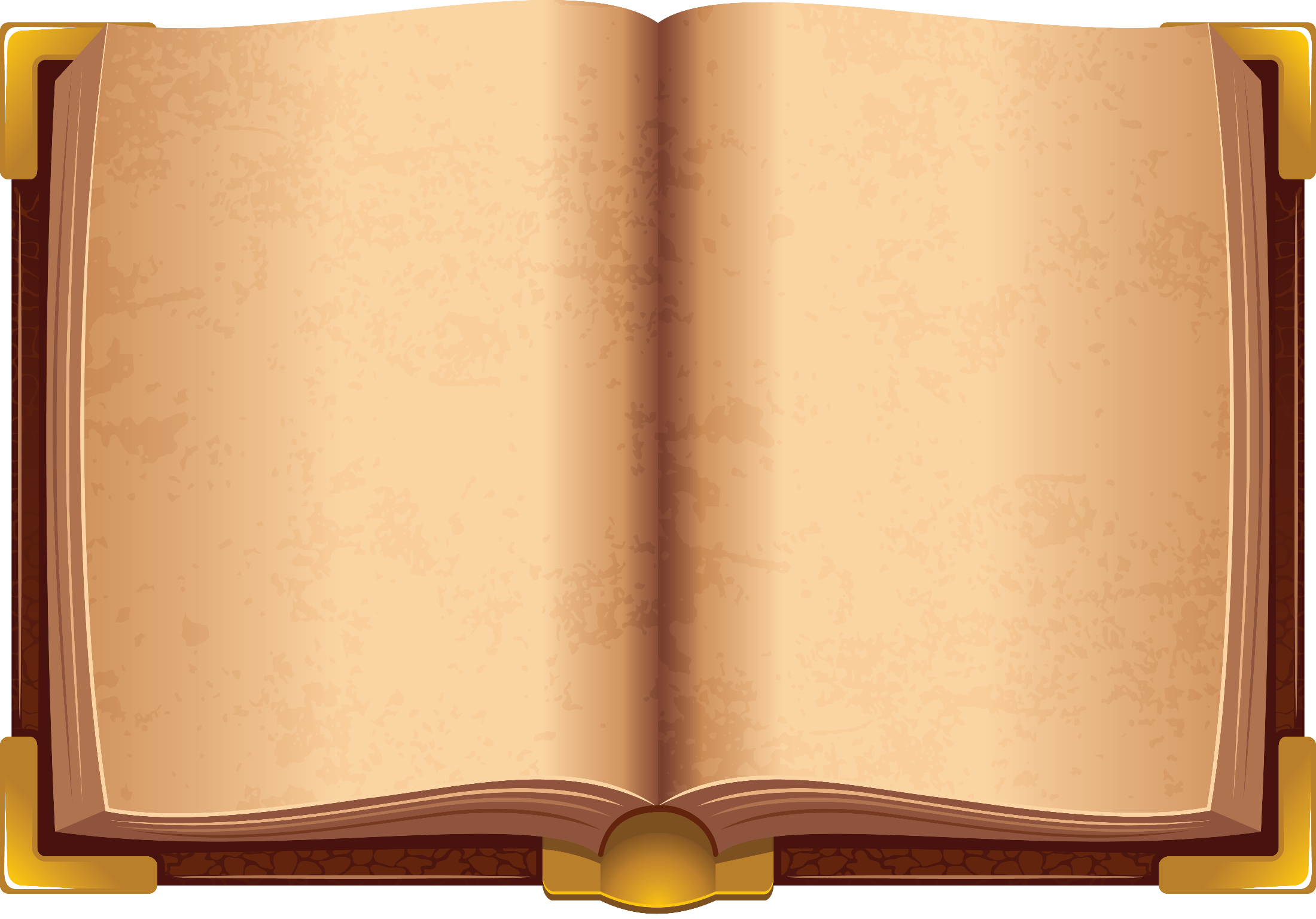 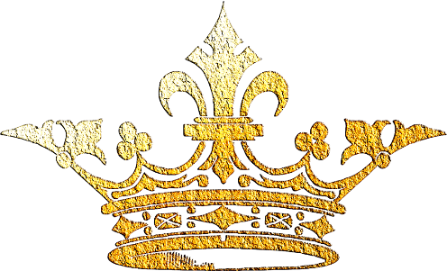 Сорокина 
Евгения Павловна
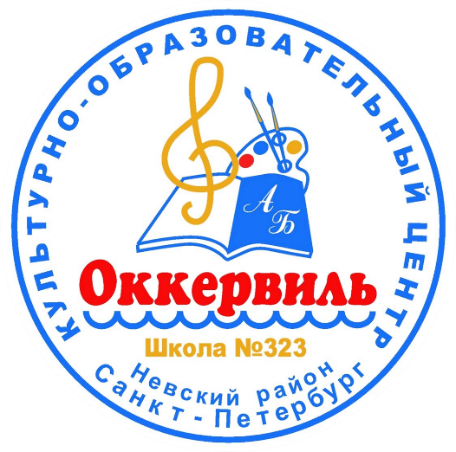 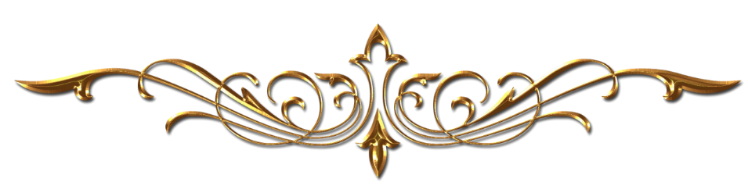 -56-
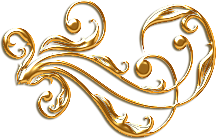 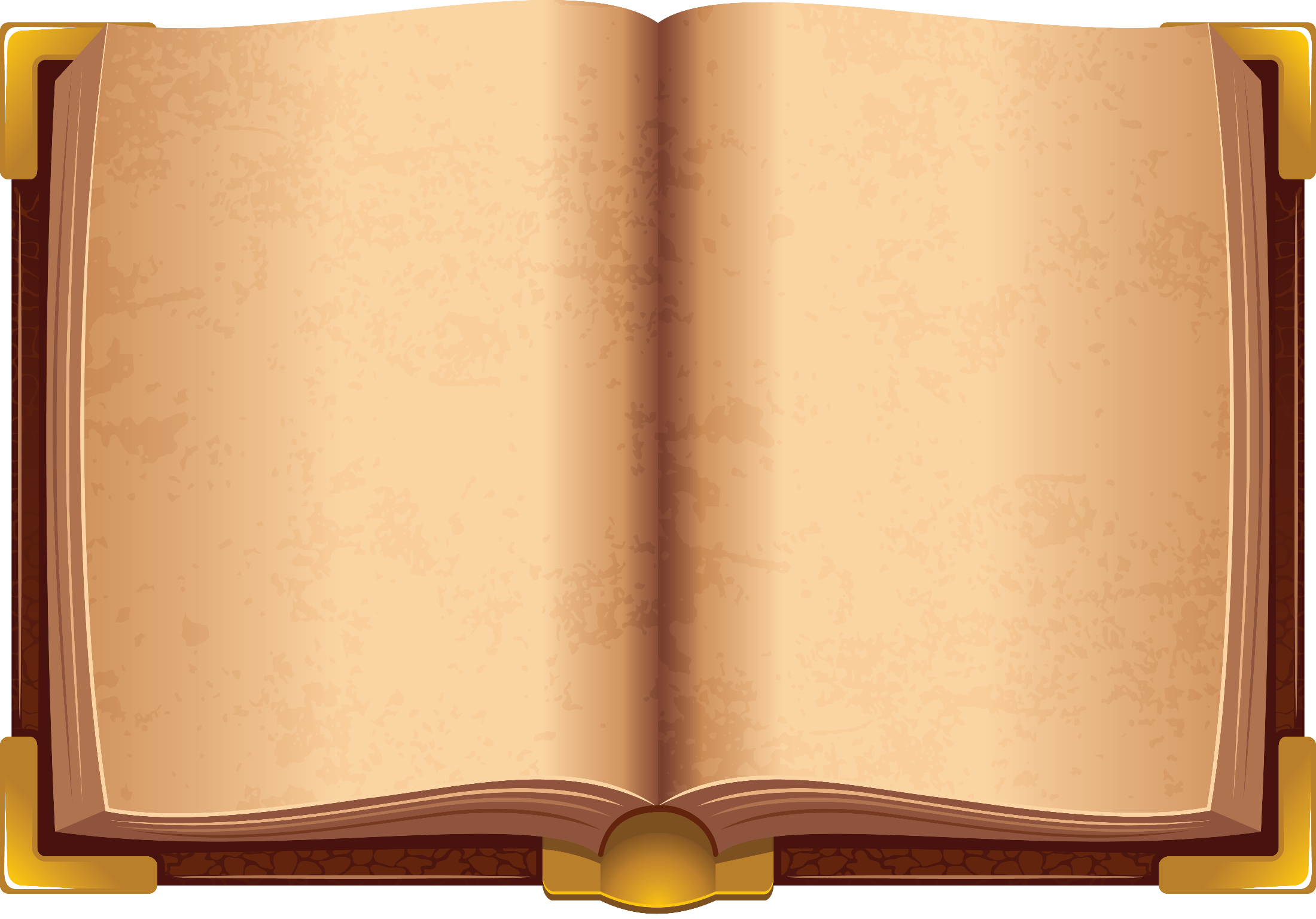 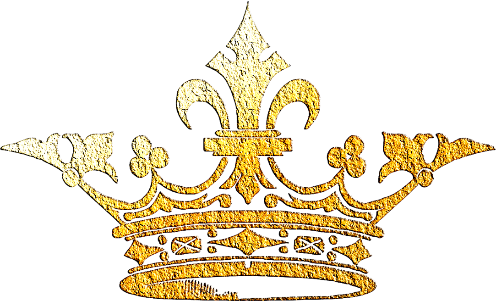 Номинация 

«Педагог -    
                лидер»
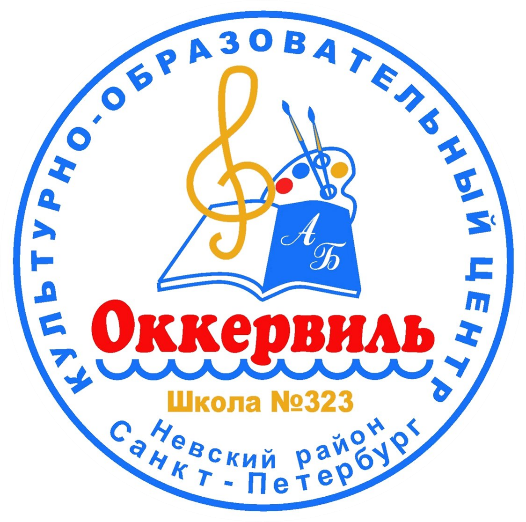 2019
-57-
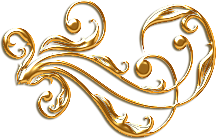 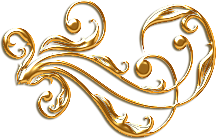 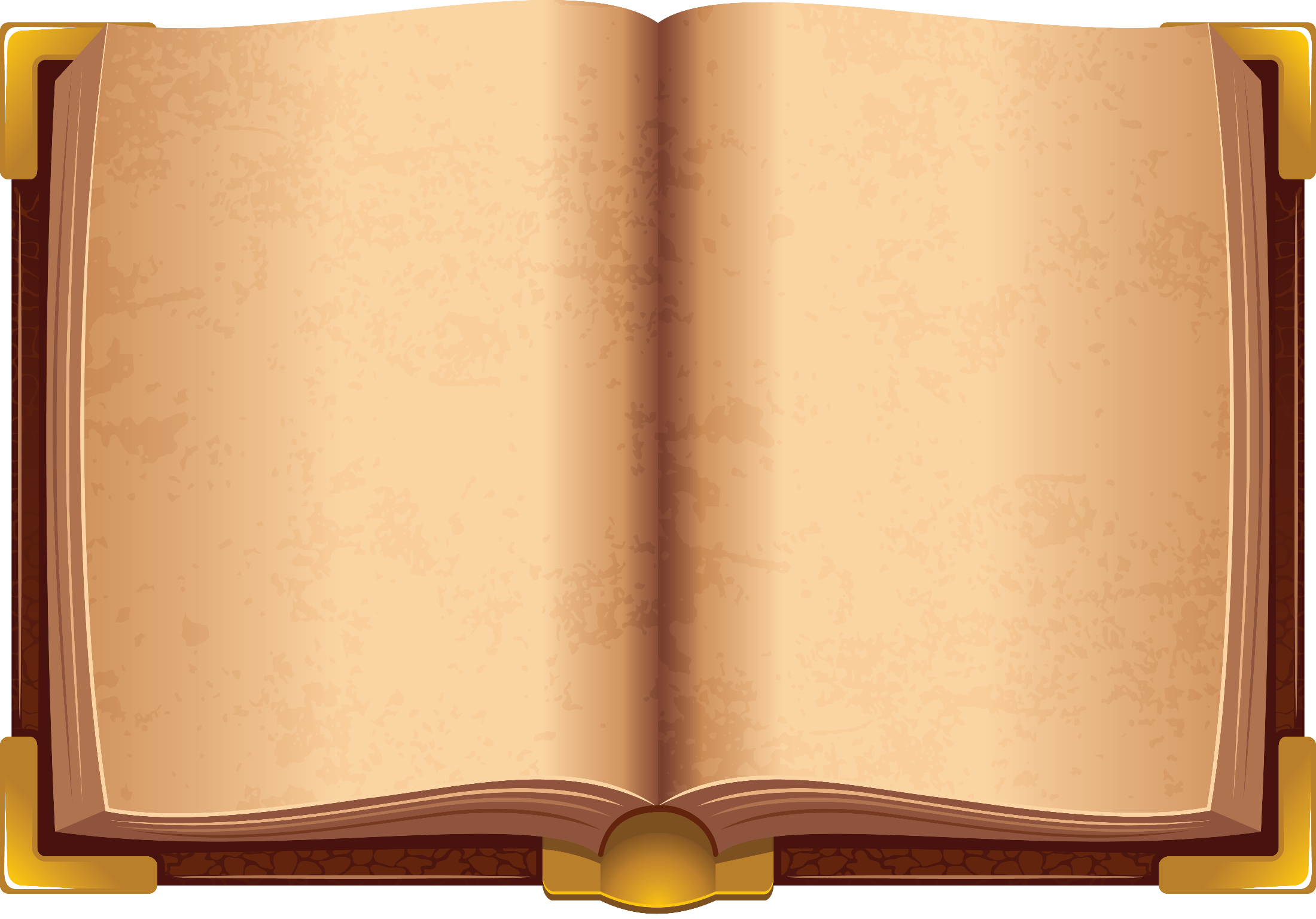 Агеева 
Лариса Николаевна
Кочеткова 
Татьяна Николаевна
Ковалева 
Ирина Михайловна
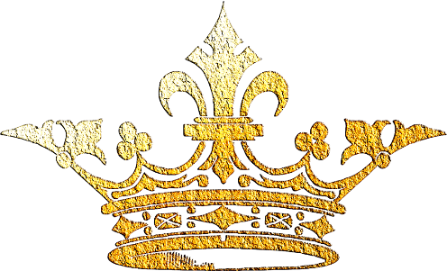 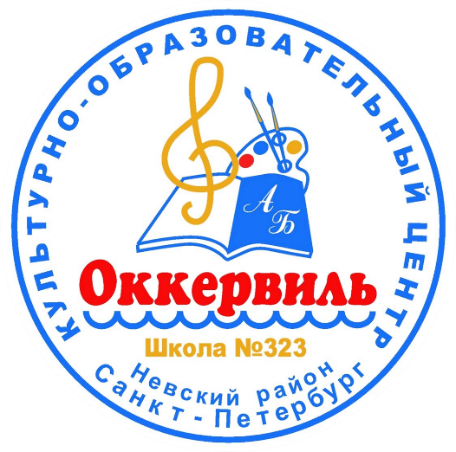 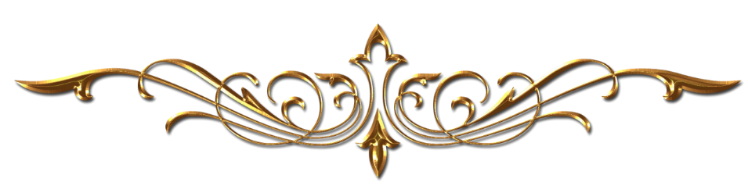 -58-
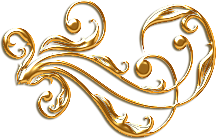 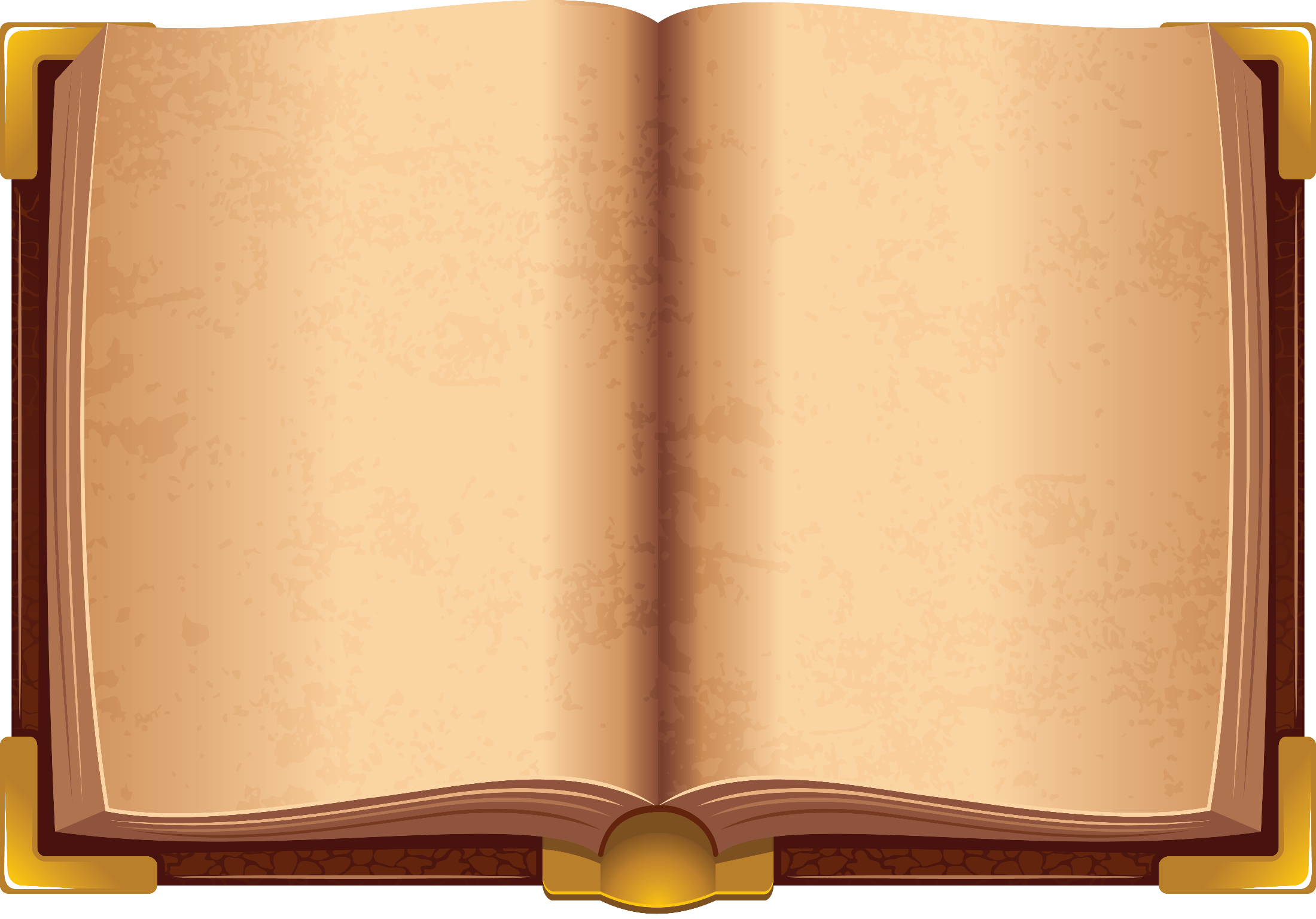 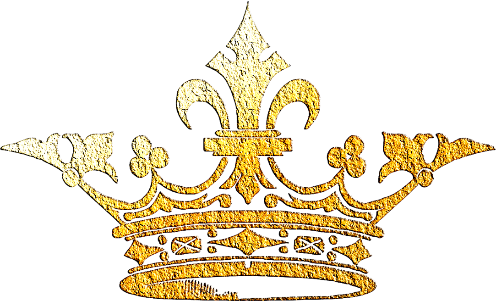 Номинация 

«Учитель -    
                лидер»
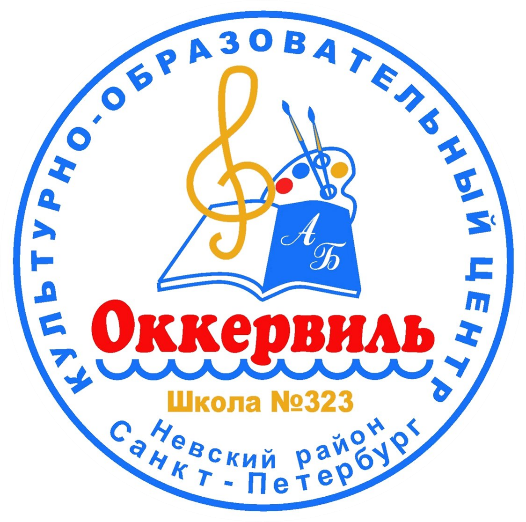 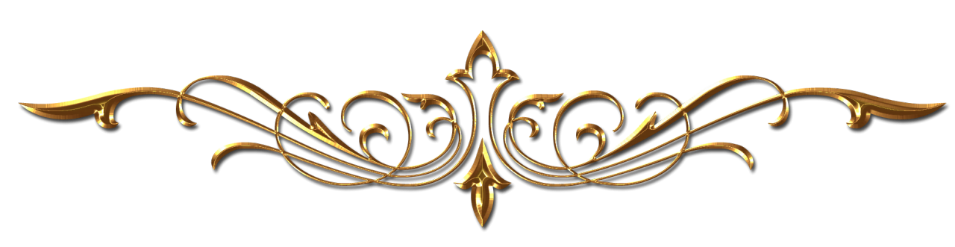 2019
-59-
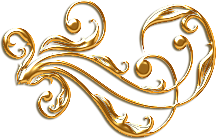 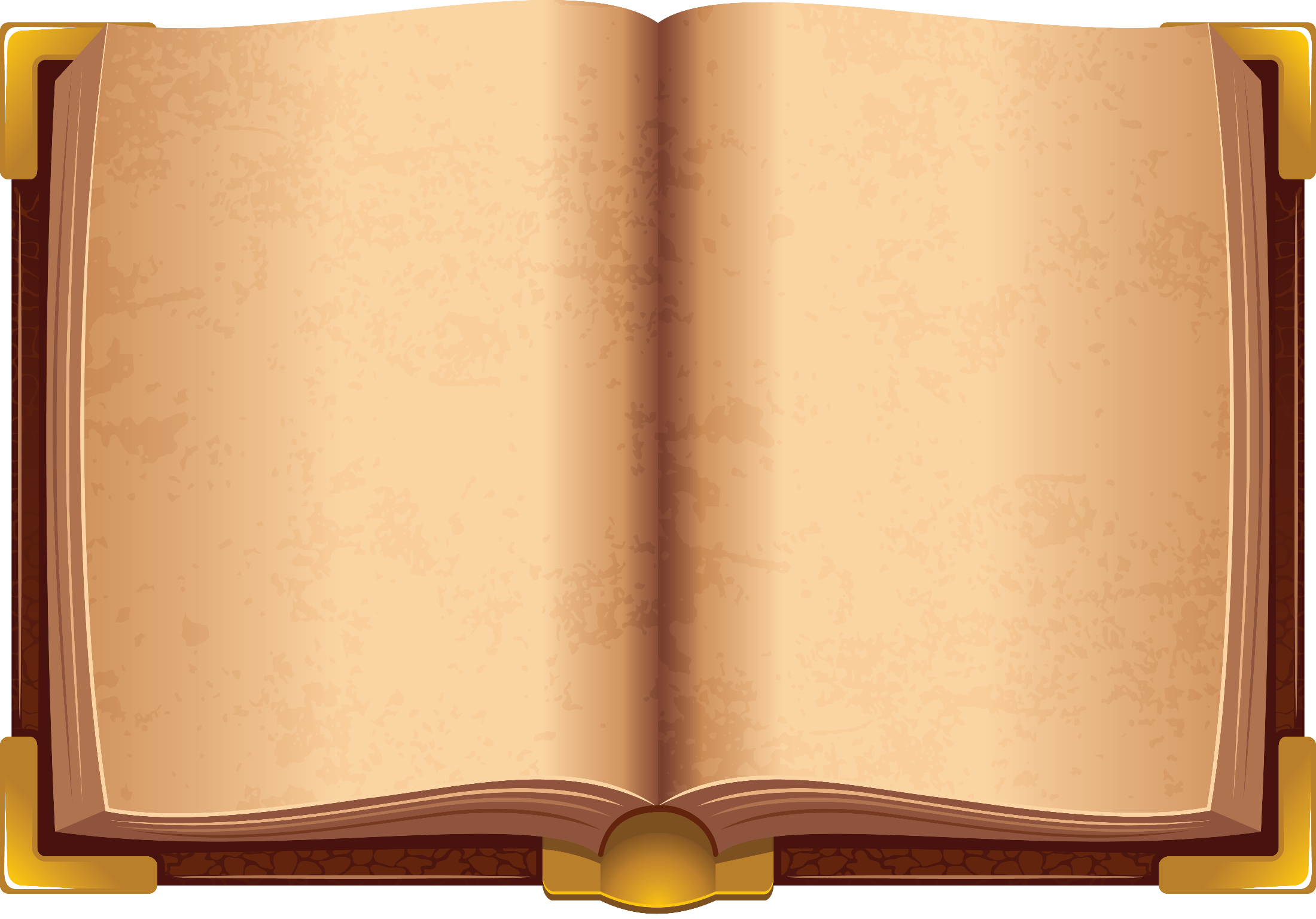 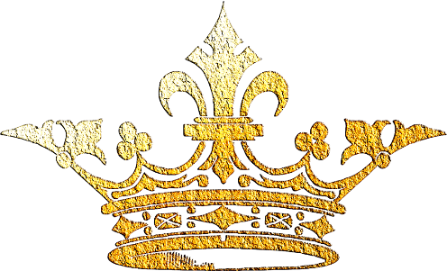 Зубова
 Наталья Олеговна

Гудковская 
Евгения Анатольевна
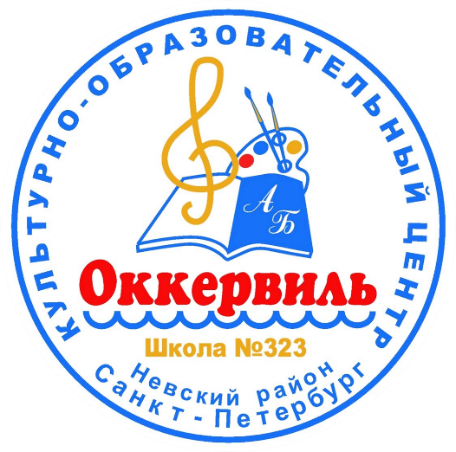 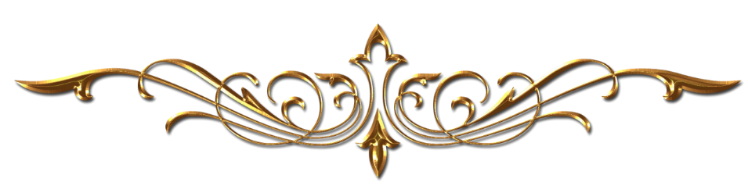 -60-
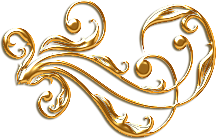 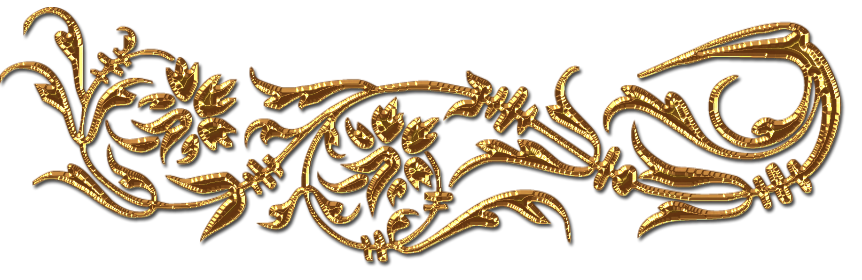 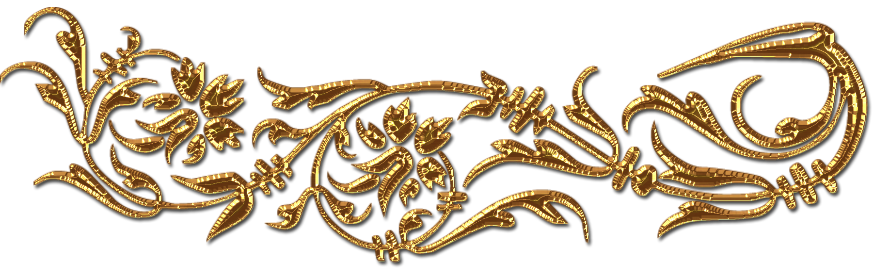 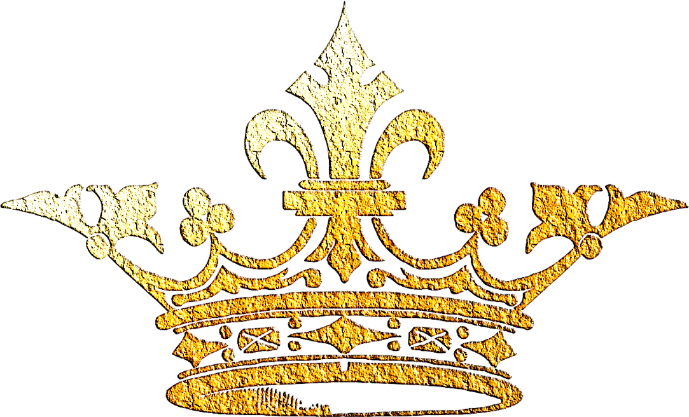 "Оккервильская корона"
2018-2019
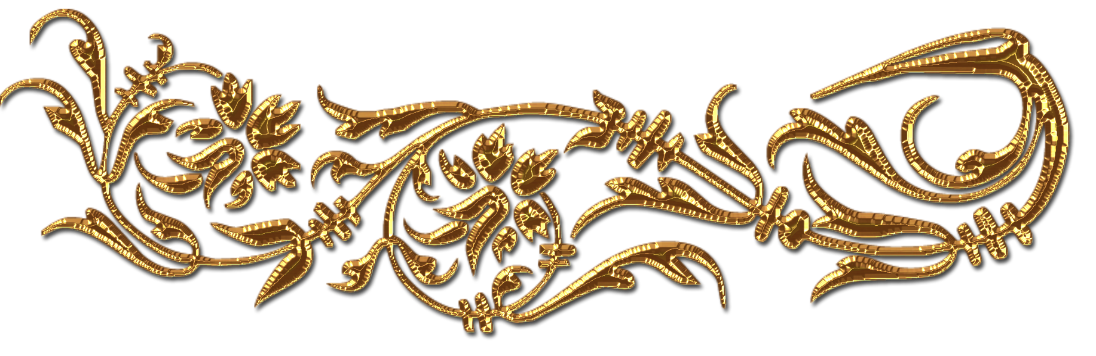 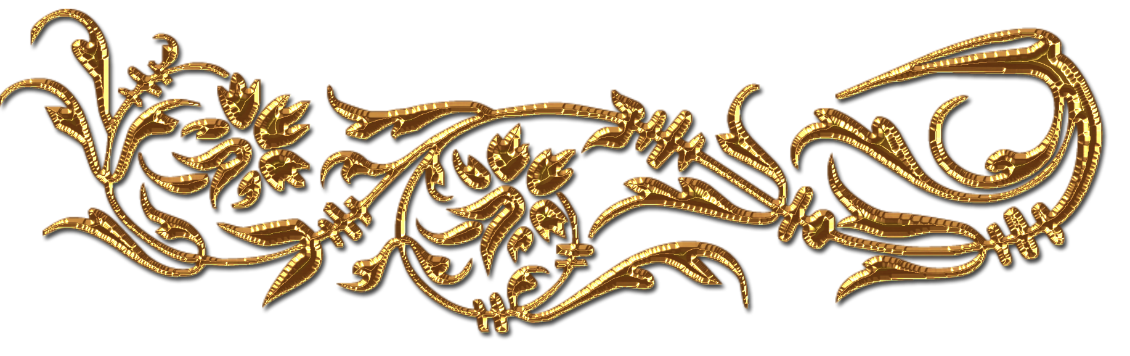 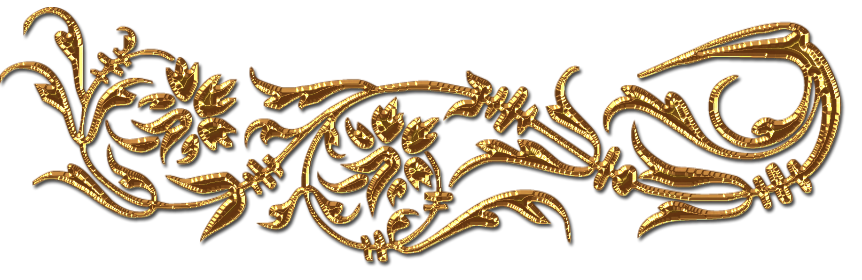 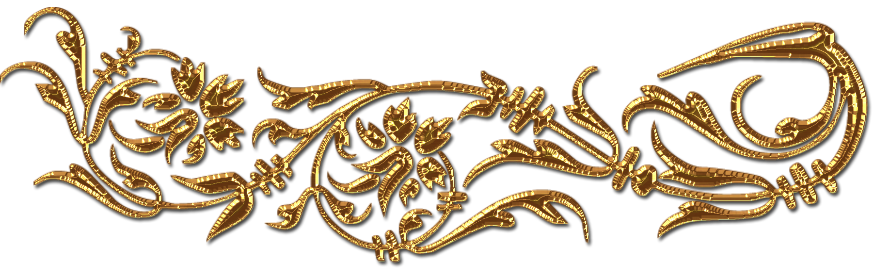 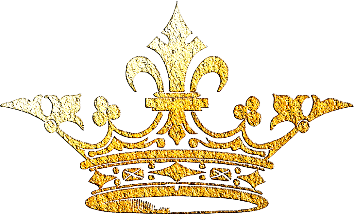 "Оккервиль –
это творчество, это успех,
Мир, который открыт
для всех !!!
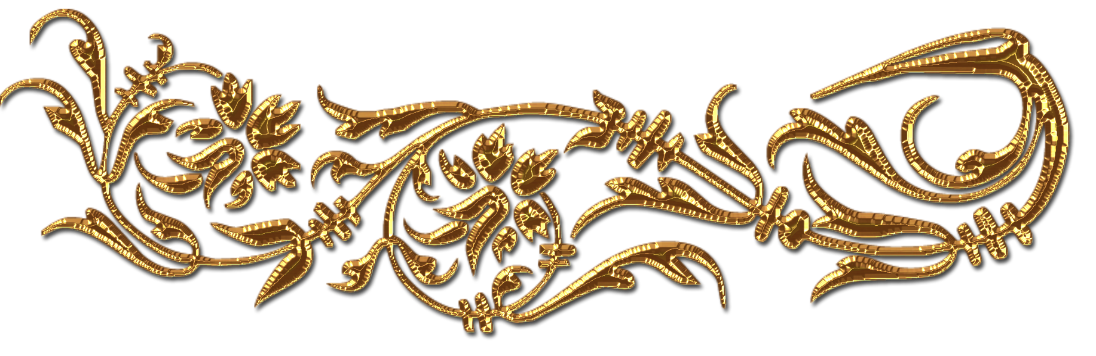 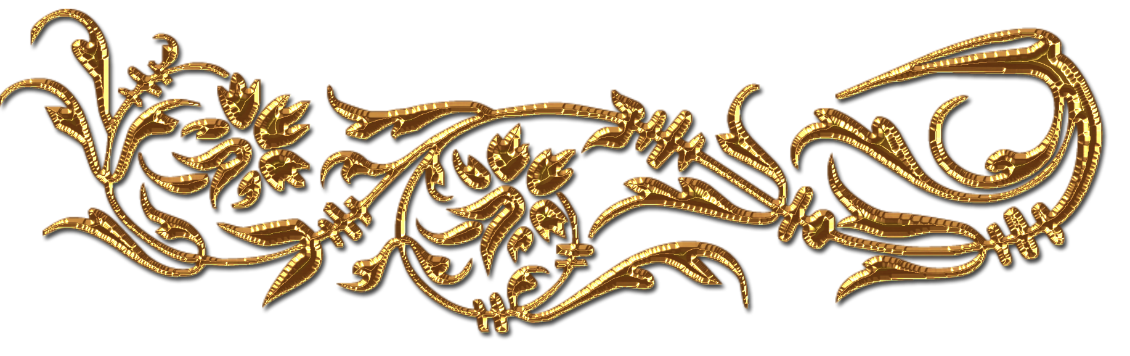 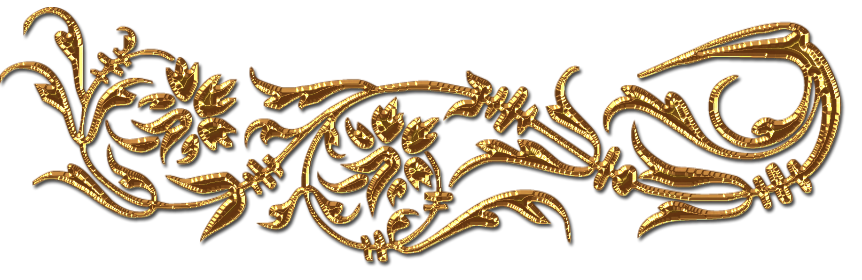 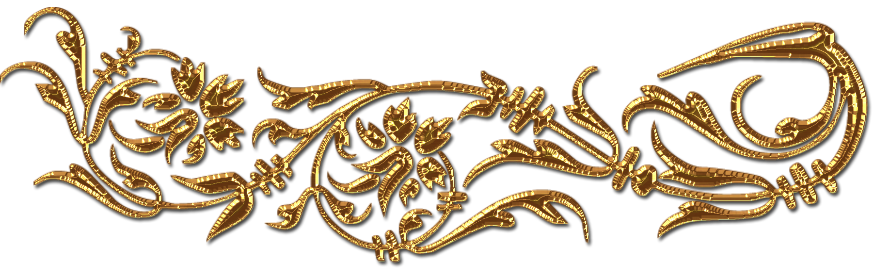 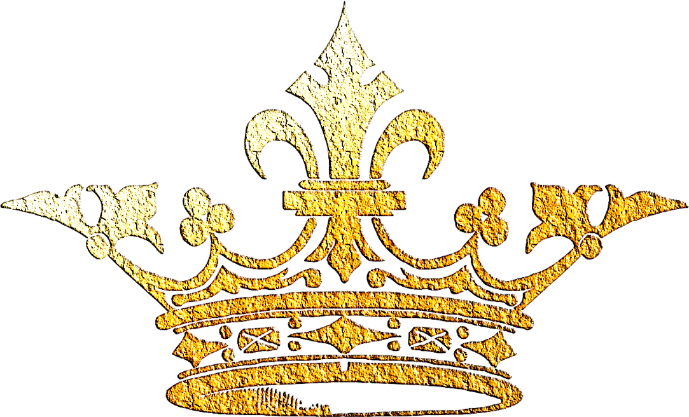 "Оккервильская корона"
2018-2019
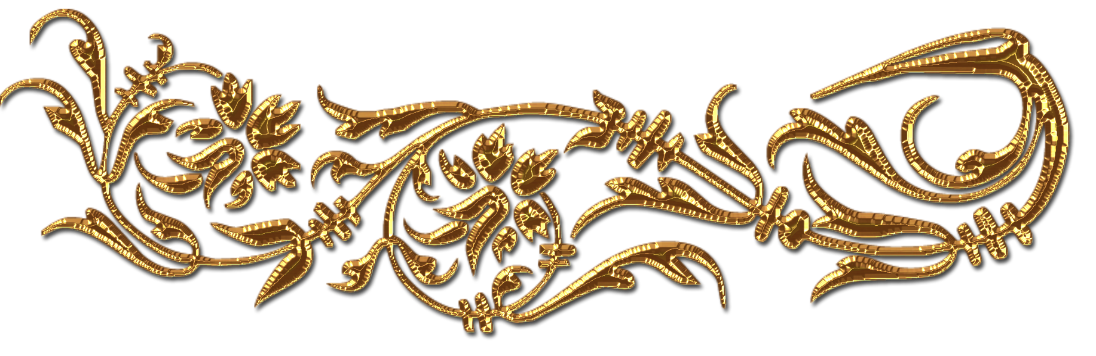 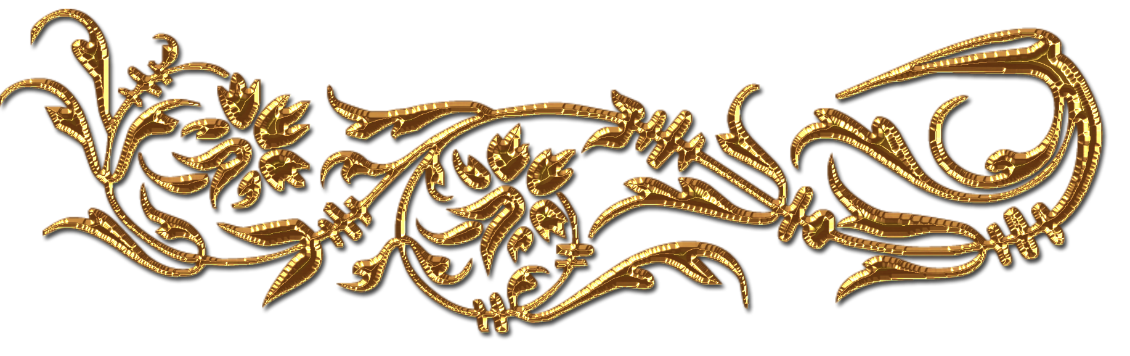